Ionen Chromatographie System S 150
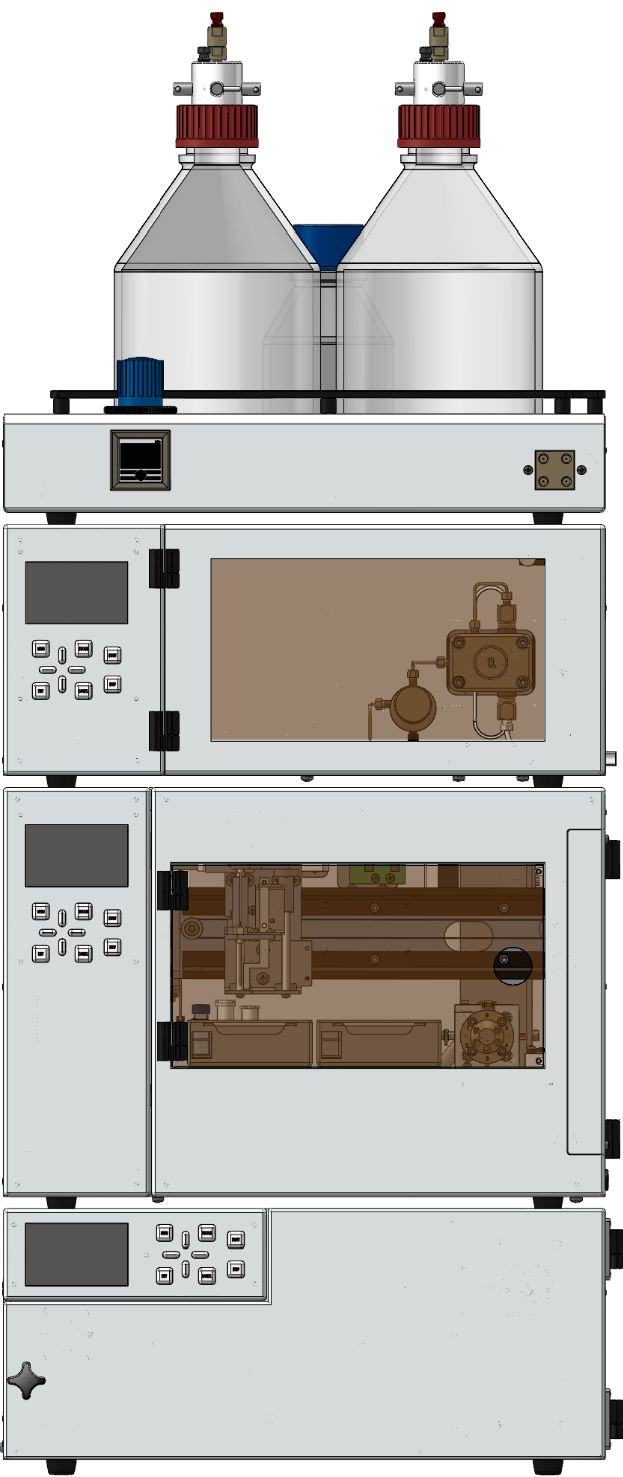 Ein Produkt von Sykam Chromatographie
zusammengestellt
Mai 2016

 4 System Varianten erhältlich:
Manuelles IC System S 151-M
Manuelles IC System S 151-Gradient 
Automatisches IC System S 151-A	
Automatisches IC System S 151-AGradient
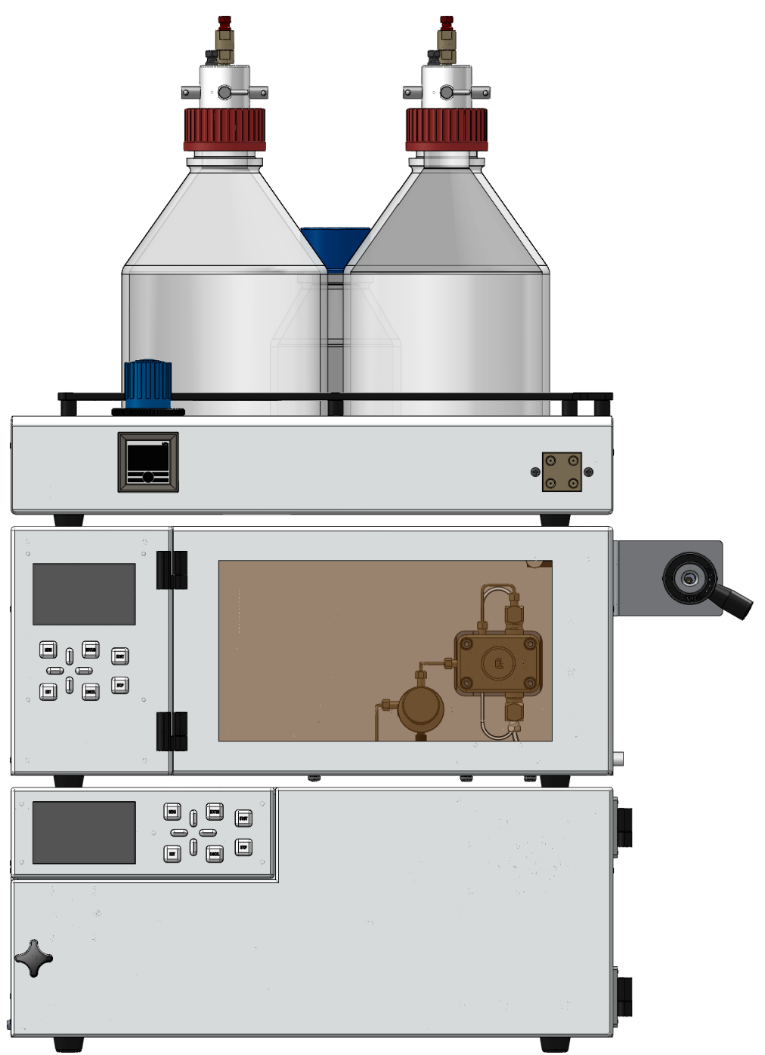 Ionen Chromatographie System S 150
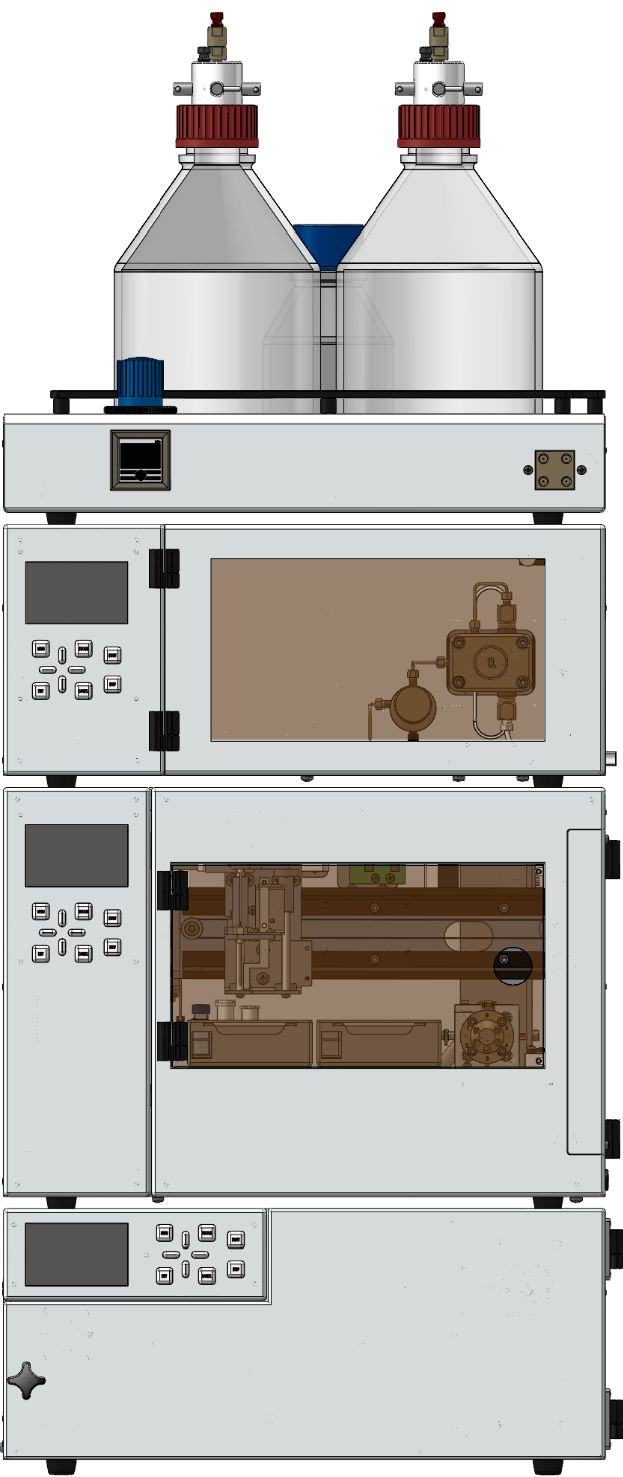 Ein Produkt von Sykam Chromatographie
zusammengestellt
Mai 2016

 4 System Varianten erhältlich:
Manuelles IC System S 151-M
Manuelles IC System S 151-Gradient 
Automatisches IC System S 151-A	
Automatisches IC System S 151-AGradient
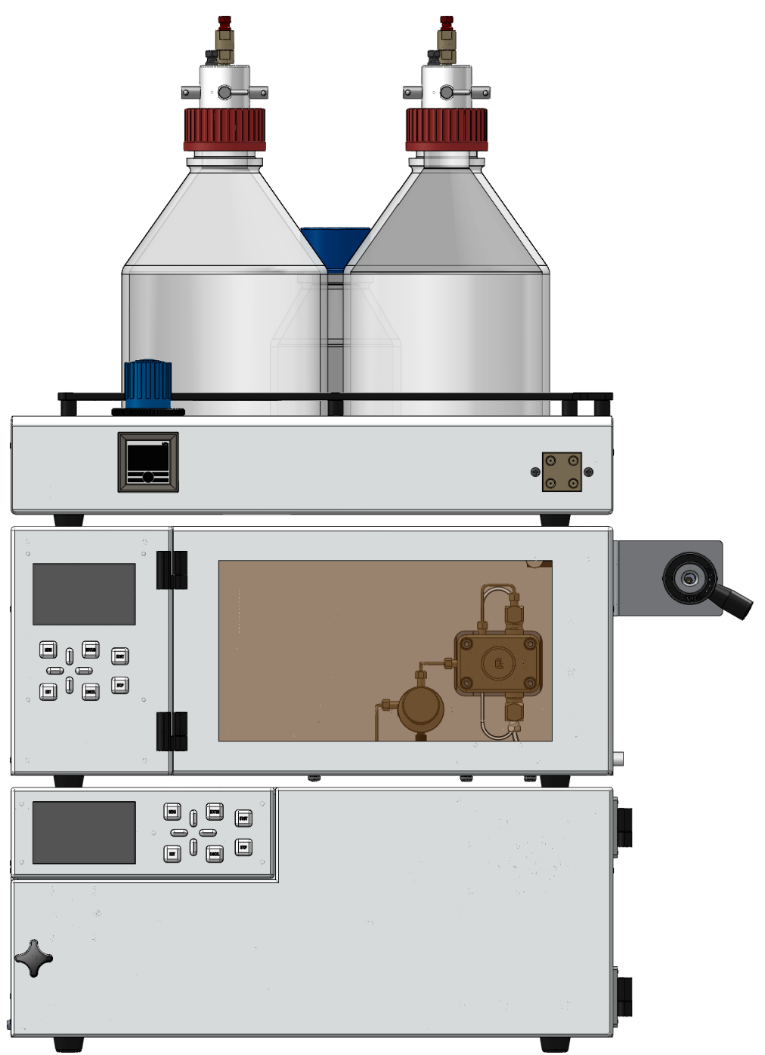 Ionen Chromatographie System S 151-M
Das IC System S151-M ist die günstigste Version
Isokratische Pumpe + Handinjektionsventil

Systemkonfiguration im Detail:
S 150 IC Module inkl. integriertem Auto Suppressor
S 1130 Isokratische Pumpe
S 6120 Handinjektionsventil
Reagentientableau S 600
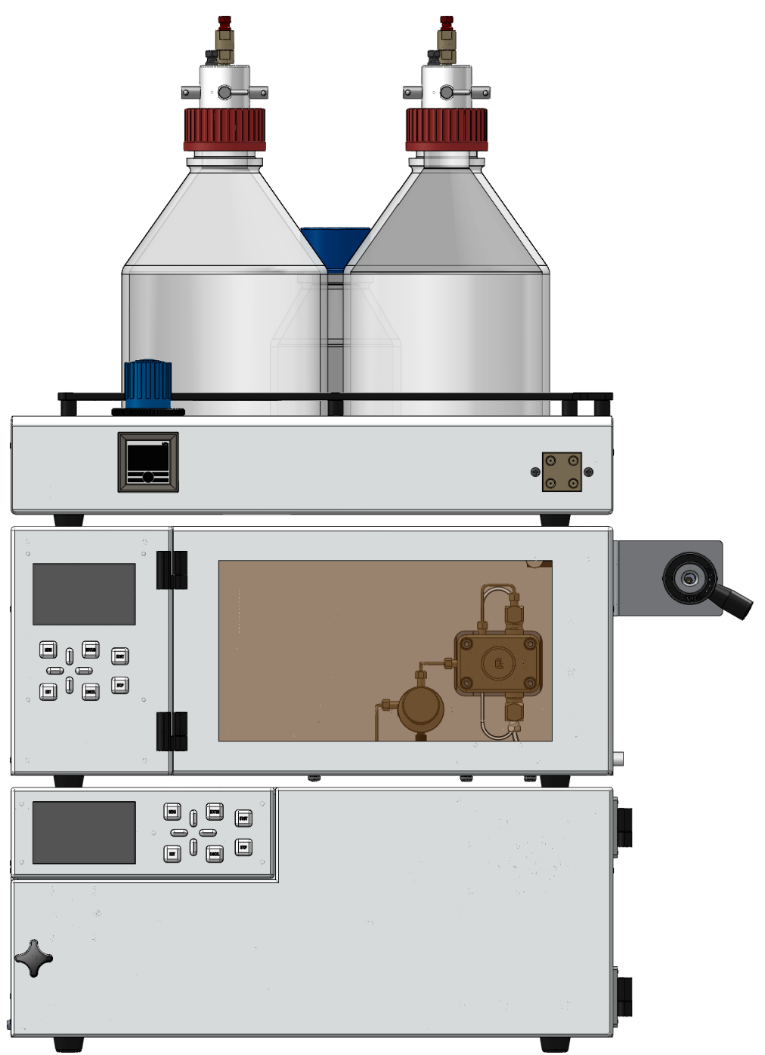 Ionen Chromatographie System S 151-M
Das IC System S151-M ist die günstigste Version
Isokratische Pumpe + Handinjektionsventil

Systemkonfiguration im Detail:
S 150 IC Module inkl. integriertem Auto Suppressor
S 1130 Isokratische Pumpe
S 6120 Handinjektionsventil
Reagentientableau S 600
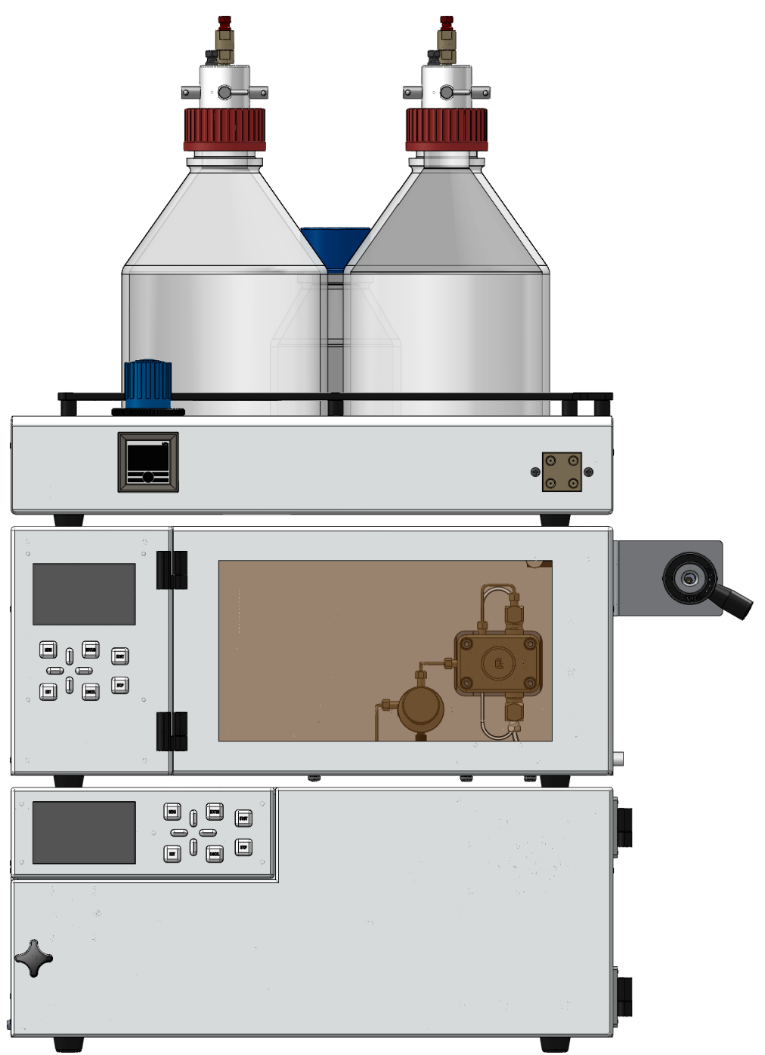 Ionen Chromatographie System S 151-G
Gradientenpumpe + Handinjektionsventil

Systemkonfiguration im Detail:
S 150 IC Module inkl. integriertem Auto Suppressor
S 1130 Quaternäre Gradientenpumpe mit integriertem
	   4 Kanal Vakuum Degaser
S 6120 Handinjektionsventil
Reagentientableau S 600
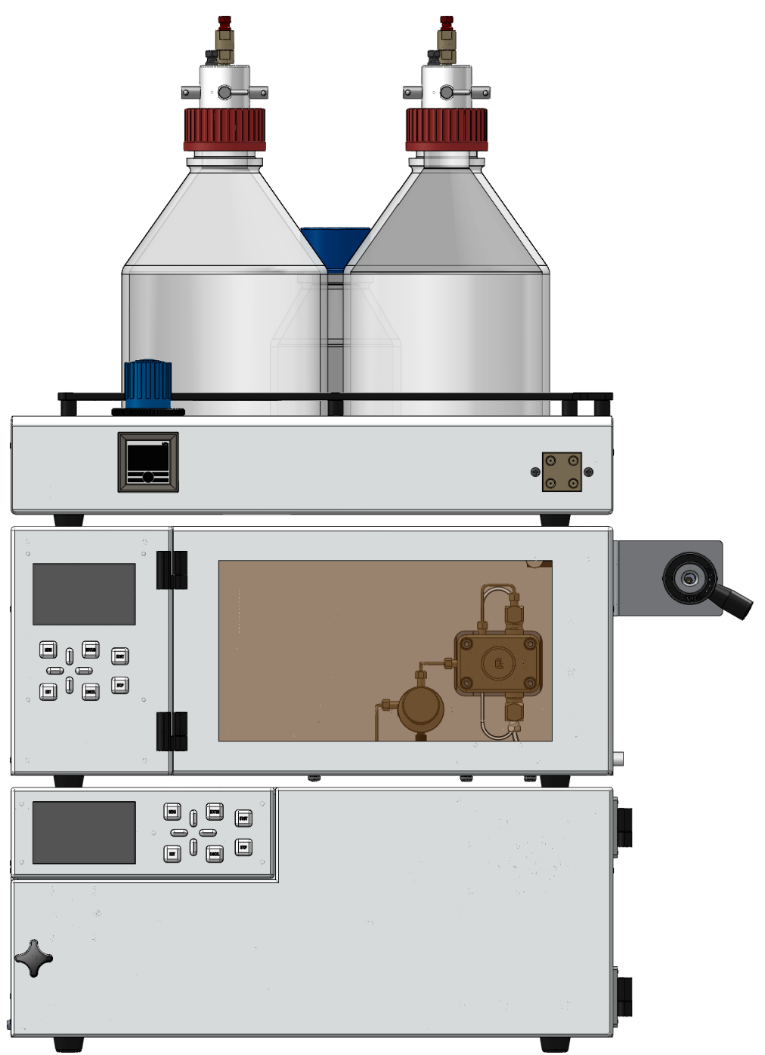 Ionen Chromatographie System S 151-G
Gradientenpumpe + Handinjektionsventil

Systemkonfiguration im Detail:
S 150 IC Module inkl. integriertem Auto Suppressor
S 1130 Quaternäre Gradientenpumpe mit integriertem
	   4 Kanal Vakuum Degaser
S 6120 Handinjektionsventil
Reagentientableau S 600
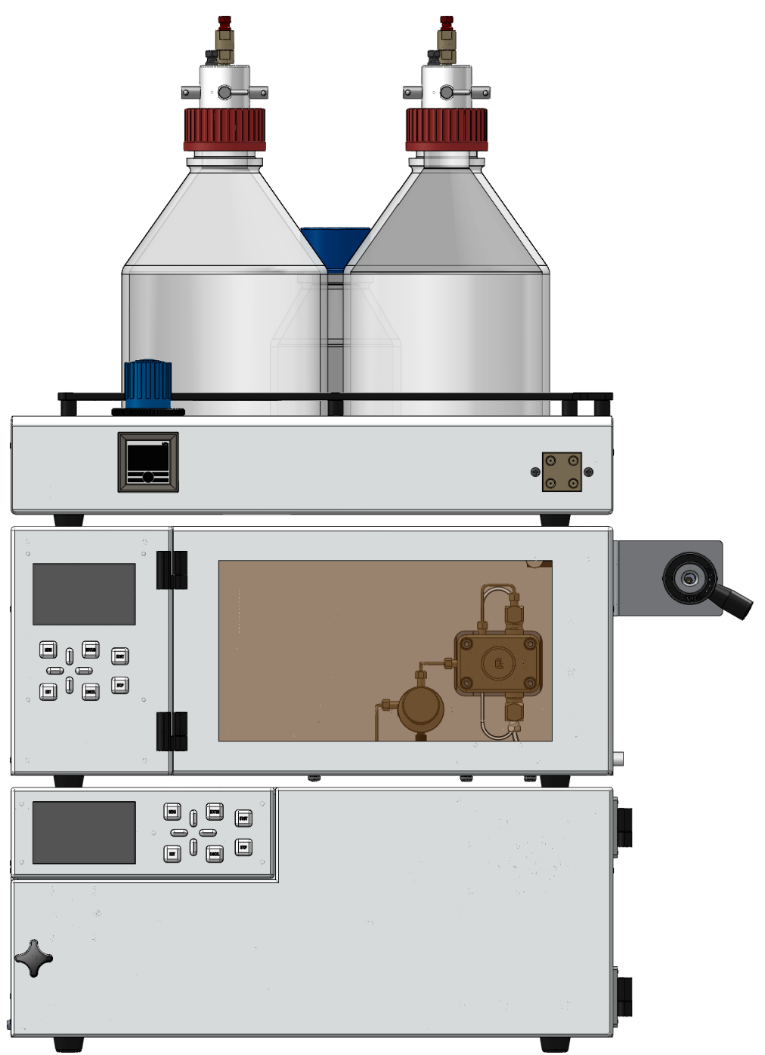 Ionen Chromatographie System S 151-A
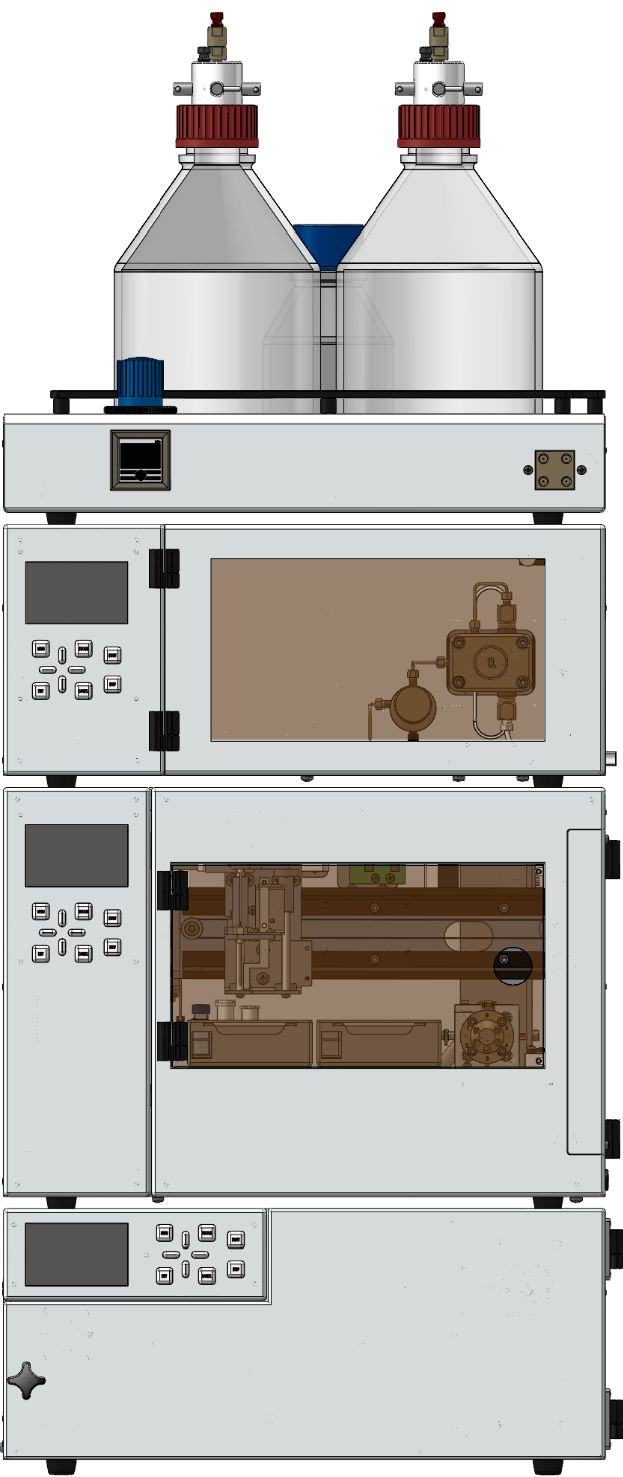 Isokratische Pumpe + Proben Injektor System

Systemkonfiguration im Detail:
S 150 IC Module inkl. integriertem Auto Suppressor
S 1130 Isokratische Pumpe
S 5300 Proben Injektor System
Reagentientableau S 600
Ionen Chromatographie System S 151-A
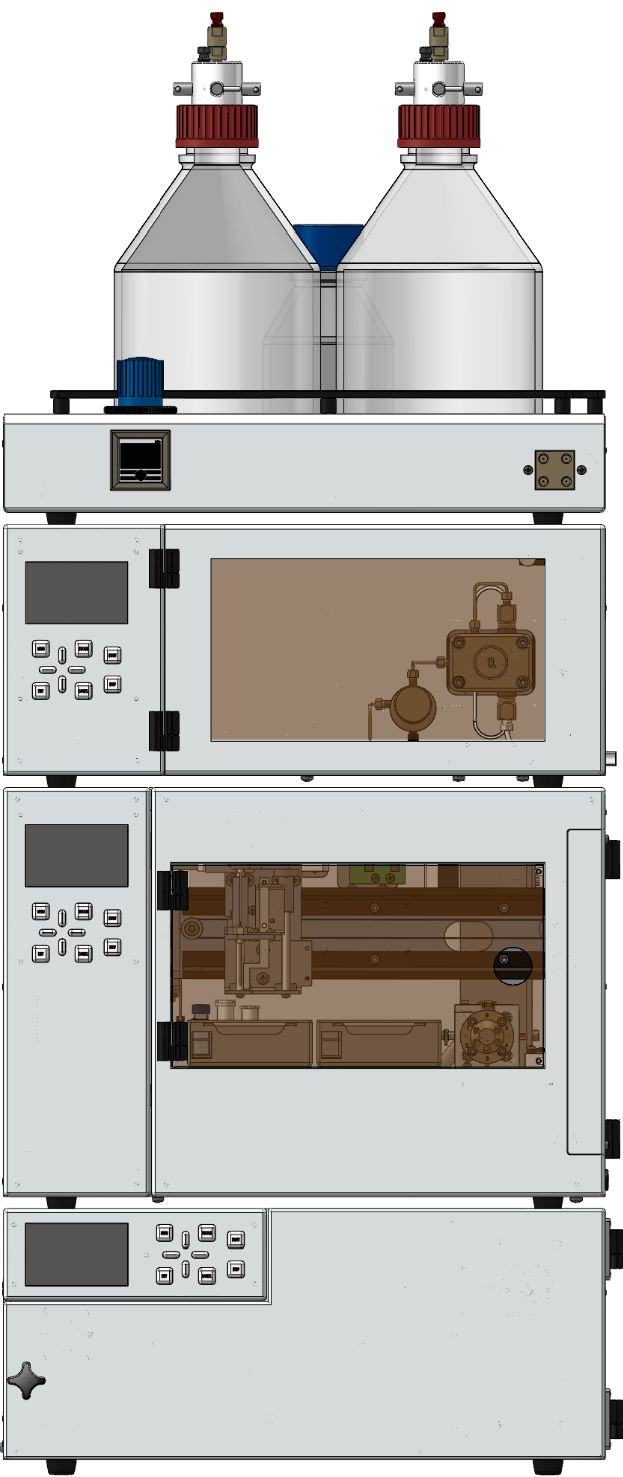 Isokratische Pumpe + Proben Injektor System

Systemkonfiguration im Detail:
S 150 IC Module inkl. integriertem Auto Suppressor
S 1130 Isokratische Pumpe
S 5300 Proben Injektor System
Reagentientableau S 600
Ionen Chromatographie System S 151-AG
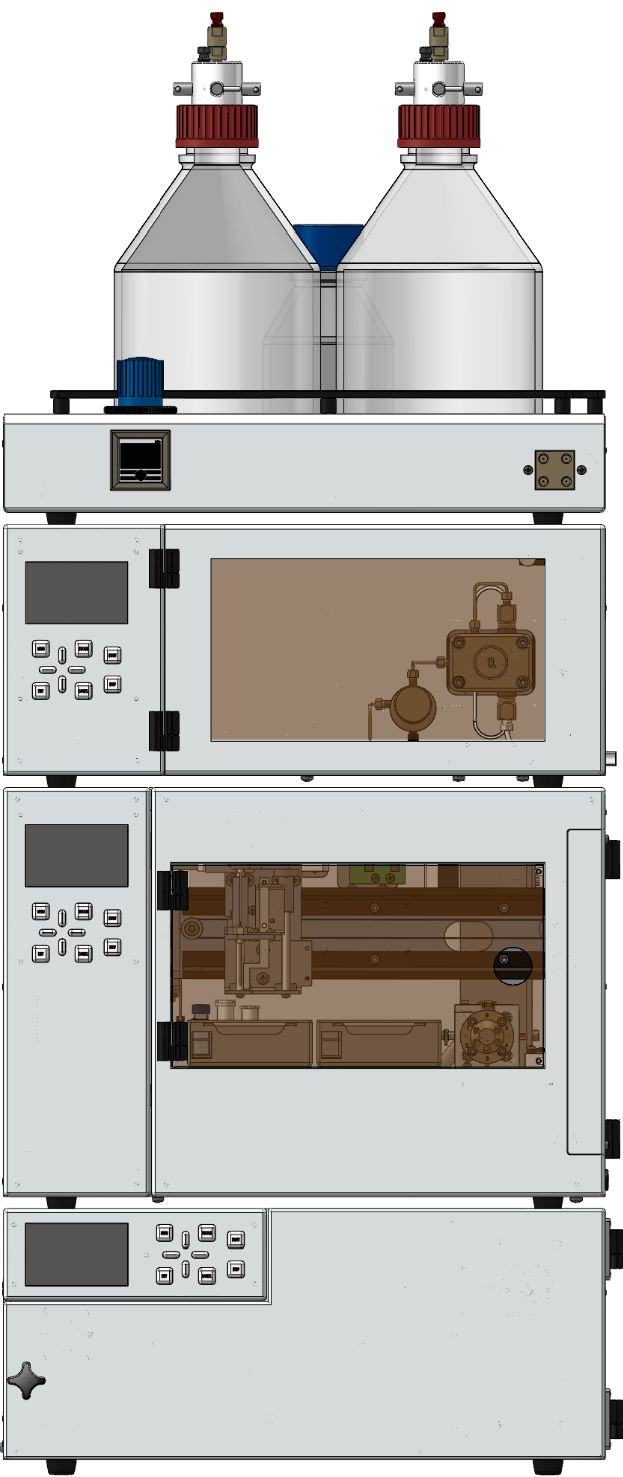 Gradientenpumpe + Proben Injektor System

Systemkonfiguration im Detail:
S 150 IC Module inkl. integriertem Auto Suppressor
S 1130 Quaternäre Gradientenpumpe mit integriertem 
     4 Kanal Vakuum Degaser
S 5300 Proben Injektor System
Reagentientableau S 600
Ionen Chromatographie System S 151-AG
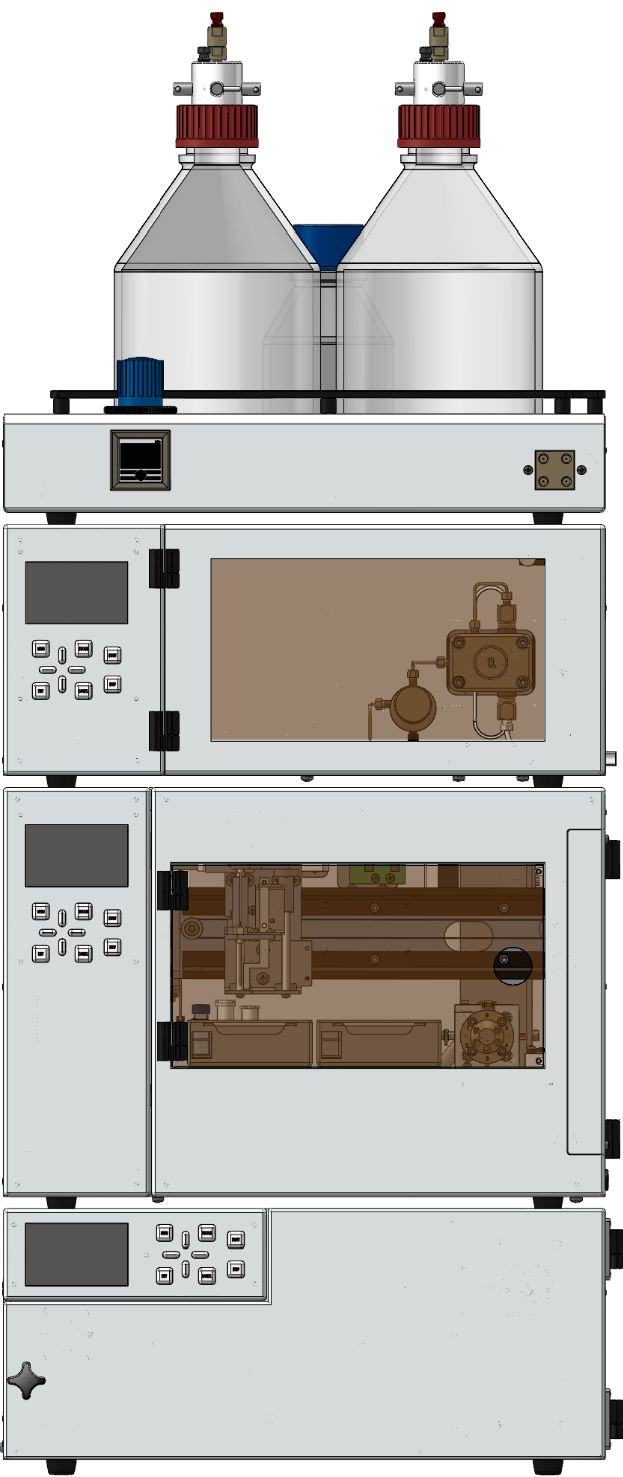 Gradientenpumpe + Proben Injektor System

Systemkonfiguration im Detail:
S 150 IC Module inkl. integriertem Auto Suppressor
S 1130 Quaternäre Gradientenpumpe mit integriertem 
     4 Kanal Vakuum Degaser
S 5300 Proben Injektor System
Reagentientableau S 600
Aktuelle Produktlinie der Ionentrennsäule
Ionentrennsäulen		Dimensionen
ION-A01			2,6mm X 150mm
ION-C01			4,6mm X 125mm
Aktuelle Produktlinie der Ionentrennsäule
Ionentrennsäulen		Dimensionen
ION-A01			2,6mm X 150mm
ION-C01			4,6mm X 125mm
S 1130 HPLC Pumpe: Isokratische Version
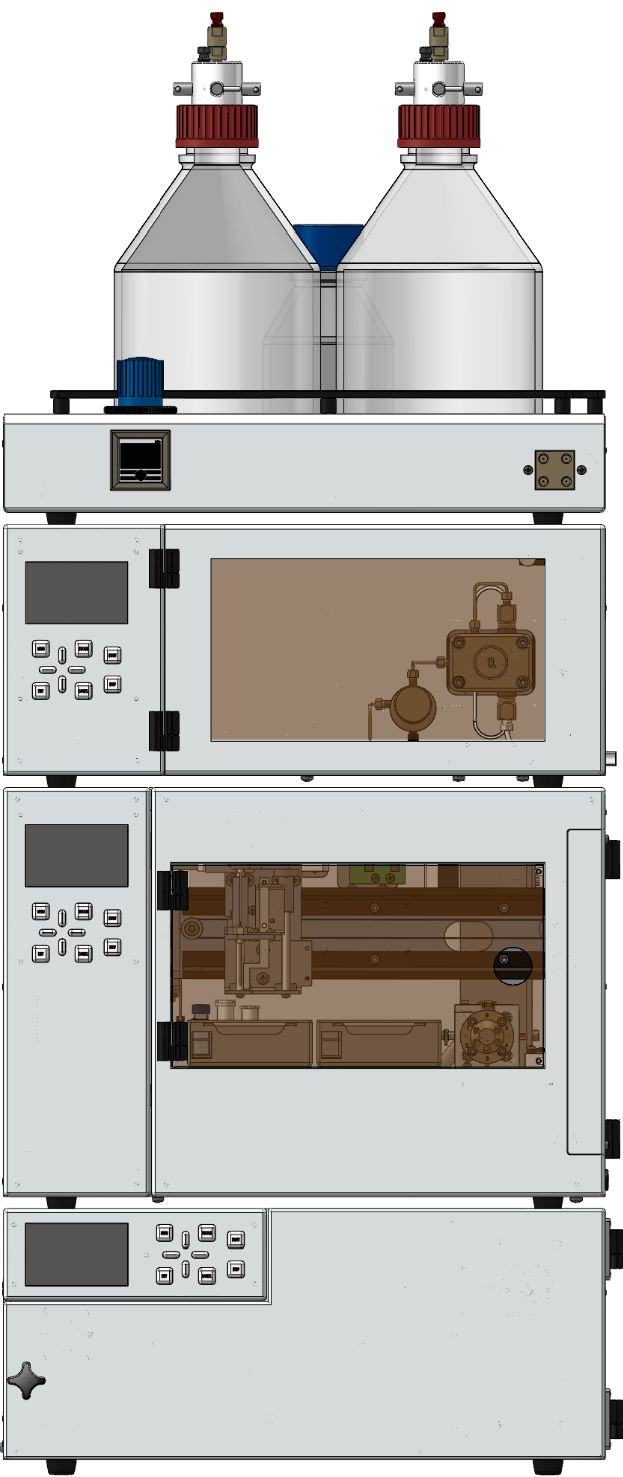 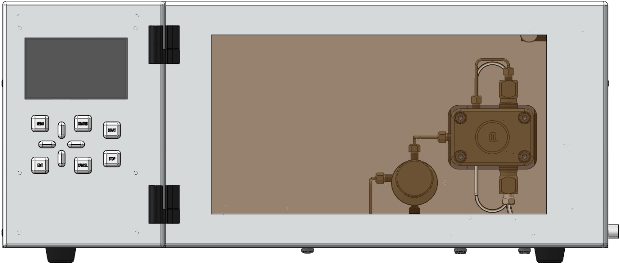 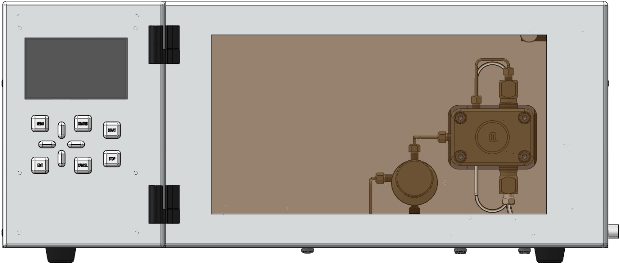 Parameter		Werte
Anzahl der Kanäle		1
Degasertechnik 		durch angelegtes Vakuum an 				 	semipermeabler Membran              Flussrate			Mikro: 		0.001 -   4.000 ml/min			Analytisch : 	0.001 - 10.000 ml/min			Semi-Präparativ: 	0.001 - 40.000 ml/min
Flussgenauigkeit 		± 1.0 % @ 1.000 ml / min
Flusspräzession		± 0.1 % RSD @ 1.000 ml/min
Druckbereich 		0 – 40 MPa (0 – 6000 PSI)
S 1130 HPLC Pumpe: Isokratische Version
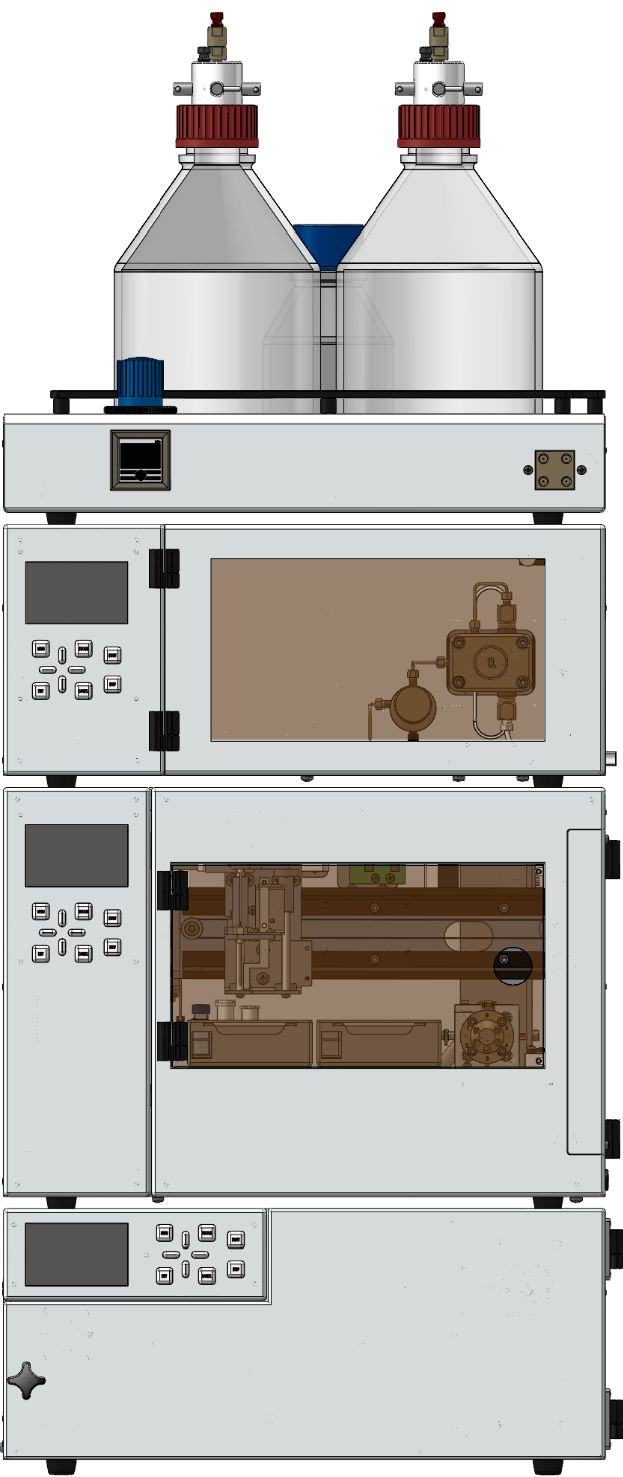 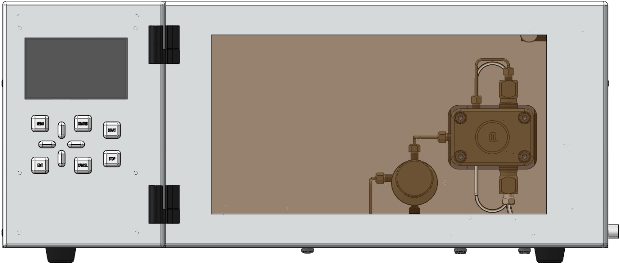 Parameter		Werte
Anzahl der Kanäle		1
Degasertechnik		durch angelegtes Vakuum an 					semipermeabler Membran 
Flussrate			Mikro: 		0.001 -   4.000 ml/min			Analytisch: 	0.001 - 10.000 ml/min			Semi-Präparativ: 	0.001 - 40.000 ml/min
Flussgenauigkeit		± 1.0 % @ 1.000 ml / min
Flusspräzession		± 0.1 % RSD @ 1.000 ml/min
Druckbereich		0 – 40 MPa (0 – 6000 PSI)
S 1130 HPLC Pumpe: Quarternäre Gradienten Version
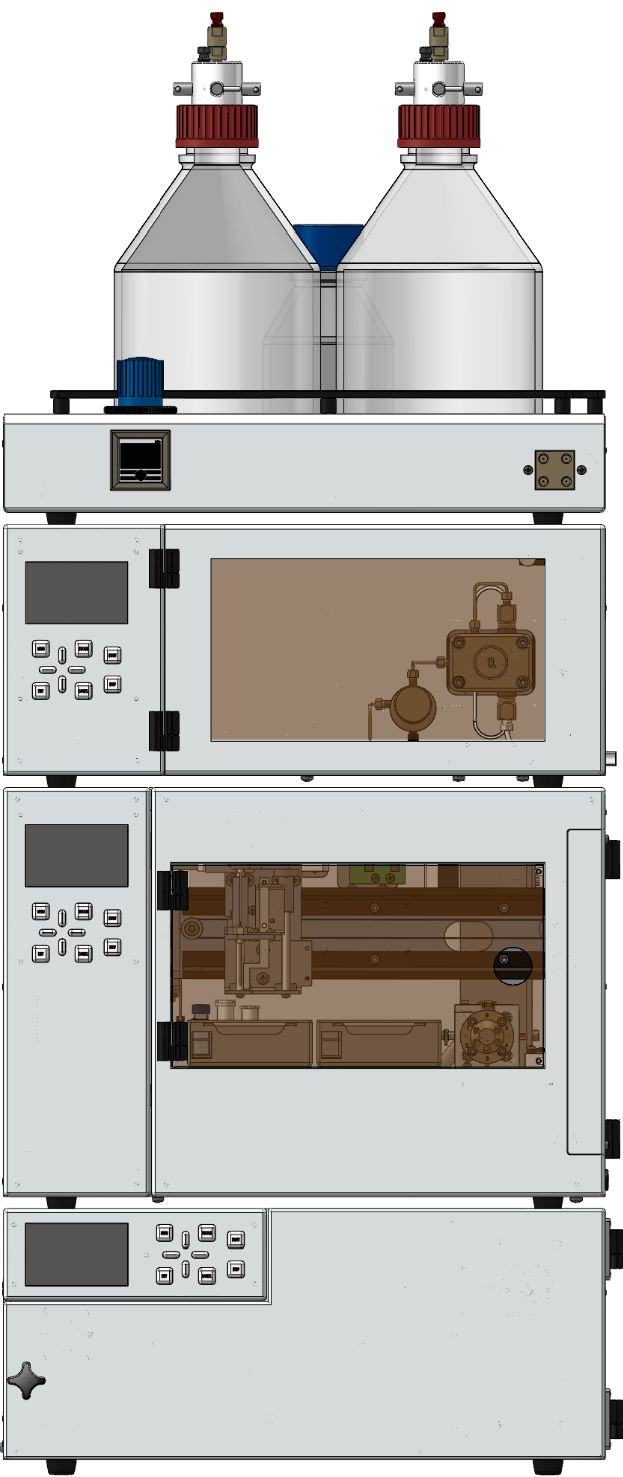 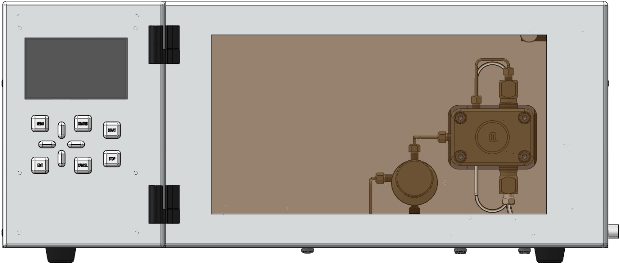 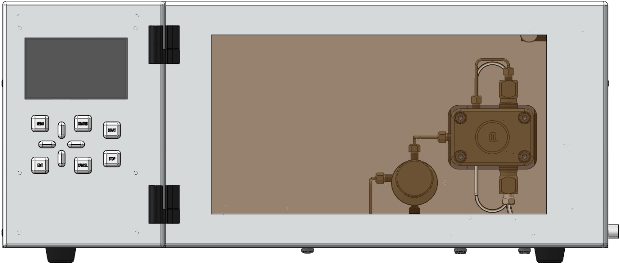 Parameter		Werte
Anzahl der Kanäle		4
Degasertechnik		durch angelegtes Vakuum an 					semipermeabler Membran
Flussrate			Mikro: 		0.001 -   4.000 ml/min
			Analytisch: 	0.001 - 10.000 ml/min
			Semi-Präparativ: 	0.001 - 40.000 ml/min
Flussgenauigkeit		± 1.0 % @ 1.000 ml / min
Flusspräzession		± 0.1 % RSD @ 1.000 ml/min
Druckbereich		0 – 40 MPa (0 – 6000 PSI)
S 1130 HPLC Pumpe: Quarternäre Gradienten Version
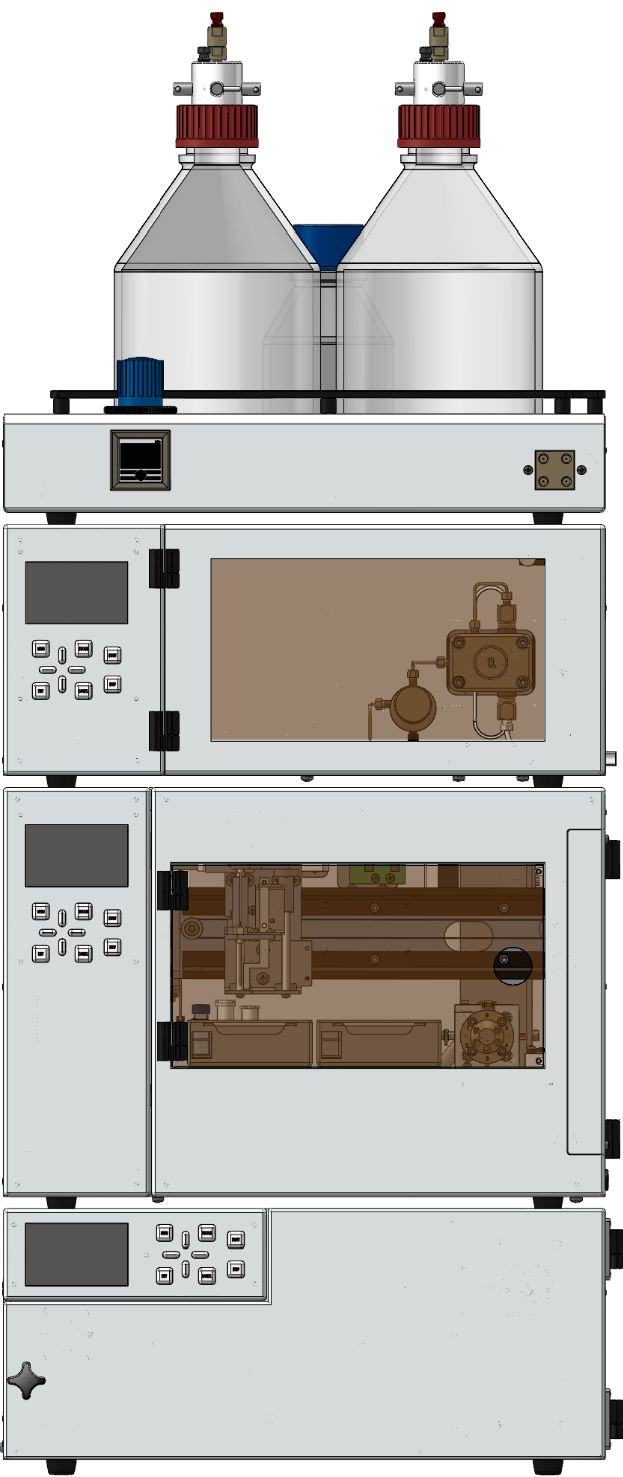 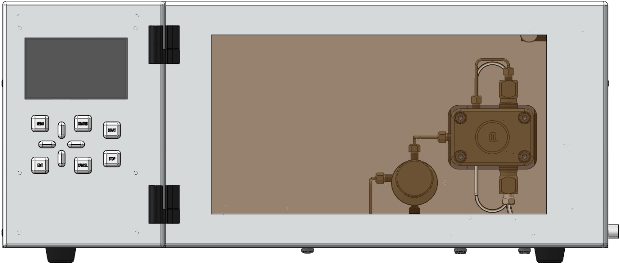 Parameter		Werte
Anzahl der Kanäle		4
Degasertechnik		durch angelegtes Vakuum an 					semipermeabler Membran 
Flussrate			Mikro: 		0.001 -   4.000 ml/min			Analytisch: 	0.001 - 10.000 ml/min			Semi-Präparativ: 	0.001 - 40.000 ml/min
Flussgenauigkeit		± 1.0 % @ 1.000 ml / min
Flusspräzession		± 0.1 % RSD @ 1.000 ml/min
Druckbereich		0 – 40 MPa (0 – 6000 PSI)
S 5300 Proben Injektionsmodul
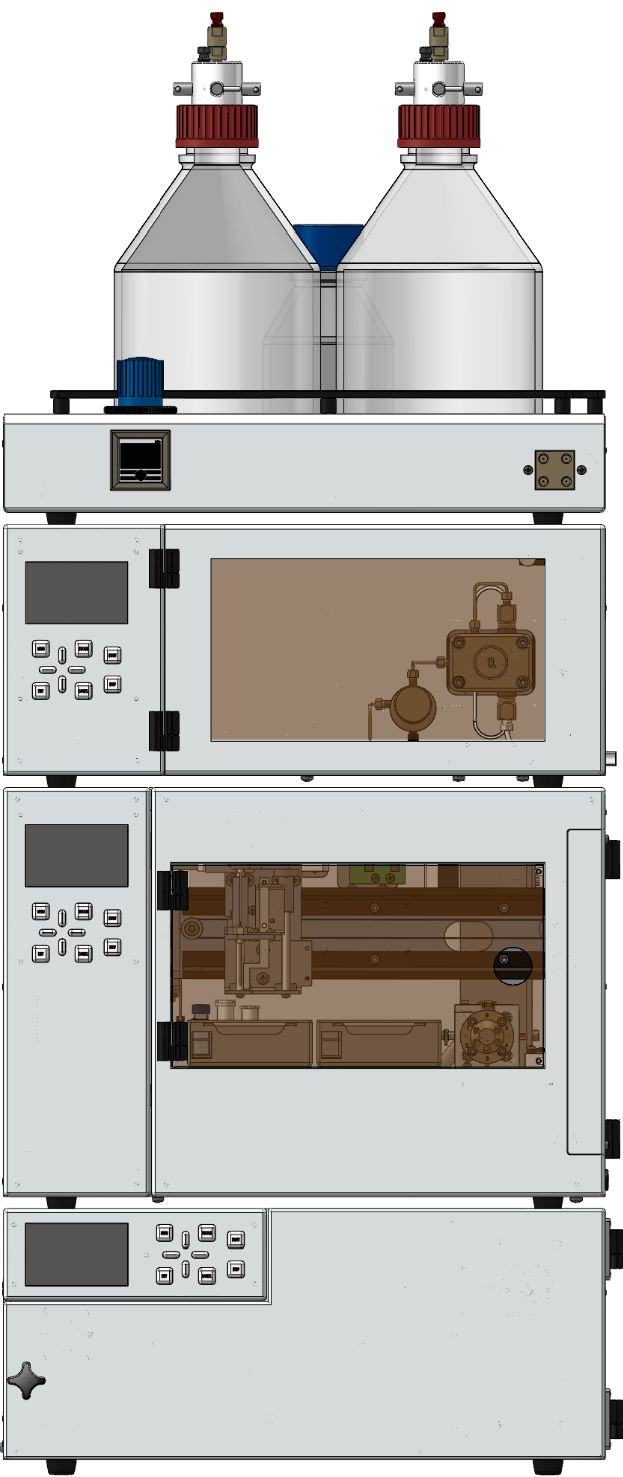 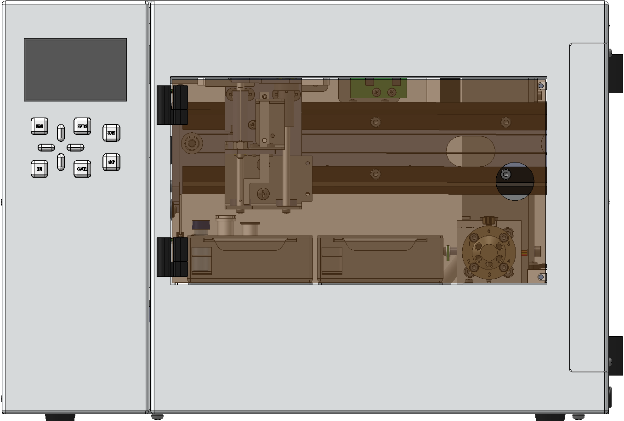 Parameter		Werte
Probenkapazität		120 (1.5 ml Vials), 192 (Microtiter Platten)
Injektionsvolumen		programmierbar 0.1 to 999.9 µl
Injektionspräzision		< 0.5% variables Injektionsvolumen (10 µl)
Linearität			Korrelationsfaktor > 0.999
Kühlung			+4 to +60 °C (optional)
Verschleppung		< 0.05% mit Waschprogramm
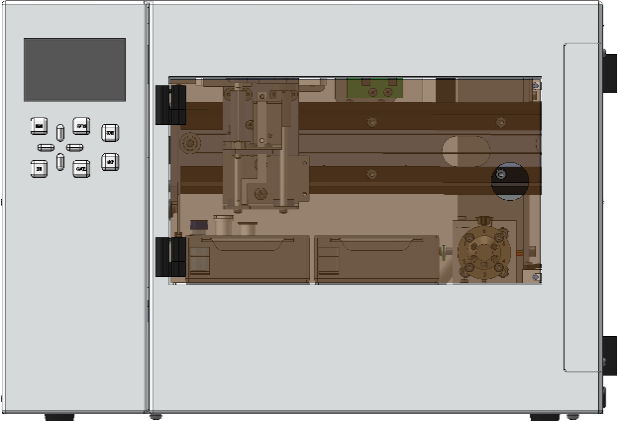 S 5300 Proben Injektionsmodul
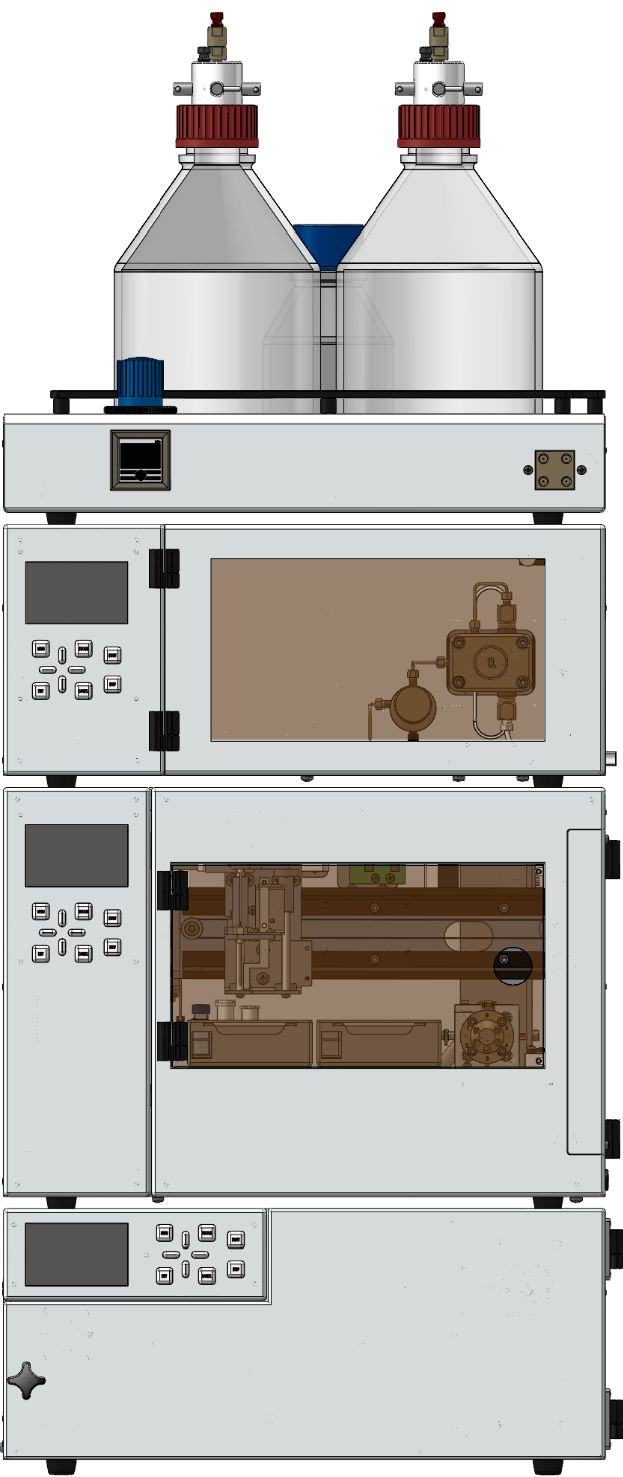 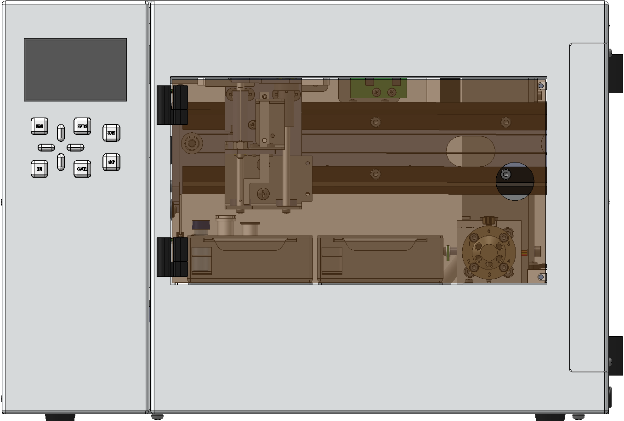 Parameter		Werte
Probenkapazität		120 (1.5 ml Vials), 192 (Microtiter Platten)
Injektionsvolumen		programmierbar 0.1 to 999.9 µl
Injektionspräzision		< 0.5% variables Injektionsvolumen (10 µl)
Linearität 		Korrelationsfaktor > 0.999
Kühlung			+4 to +60 °C (optional)
Verschleppung		< 0.05% mit Waschprogramm
S 150 Ionen Chromatographiemodul (inkl. Säulenofen)
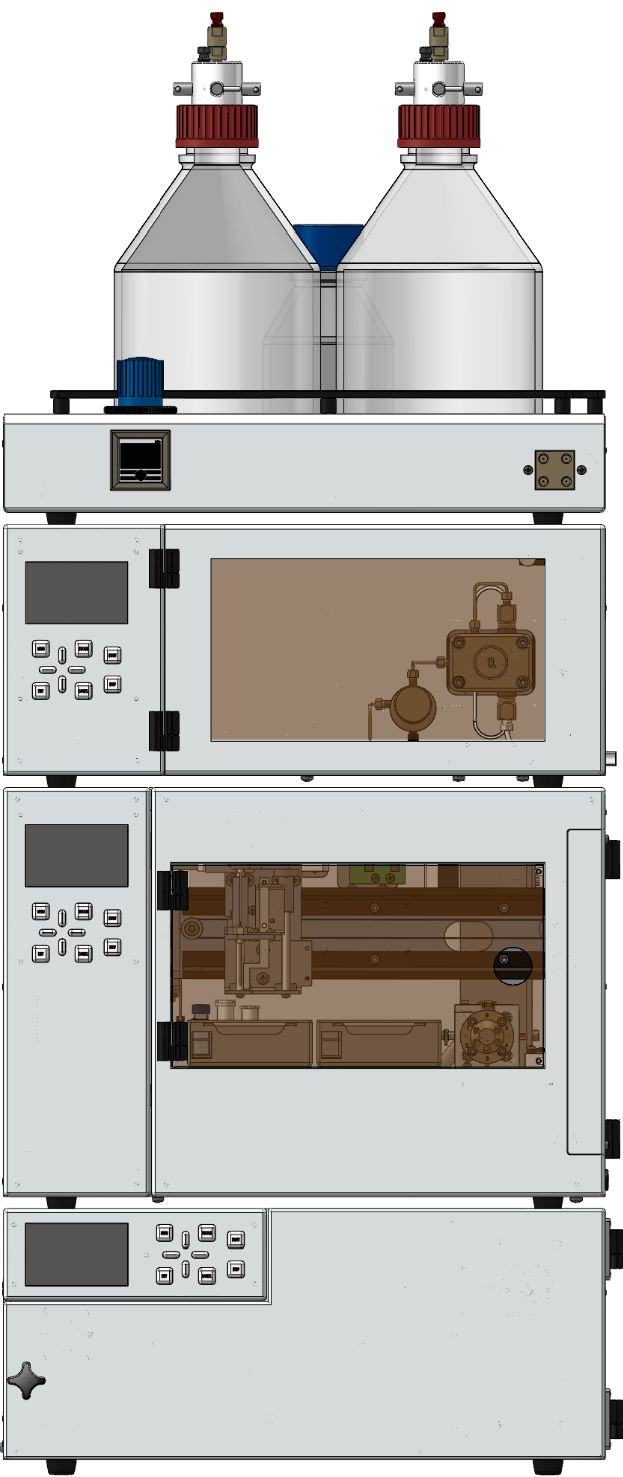 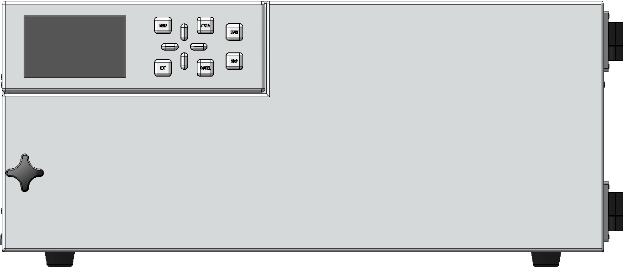 Parameter		Werte
Messbereich		20nS/cm bis 20,000 µS/cm
Auto-Suppressor		integriert
Temperaturbereich		+30°C bis +100°C
Temperaturgenauigkeit	< 0.1°C
Austauschbares Ventil 	optional: jedes S 6000 Serienventil
Benetzte Materialien 	Peek, PPS, PTFE, Edelstahl
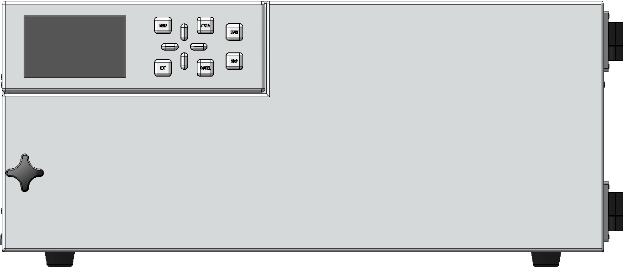 S 150 Ionen Chromatographiemodul (inkl. Säulenofen)
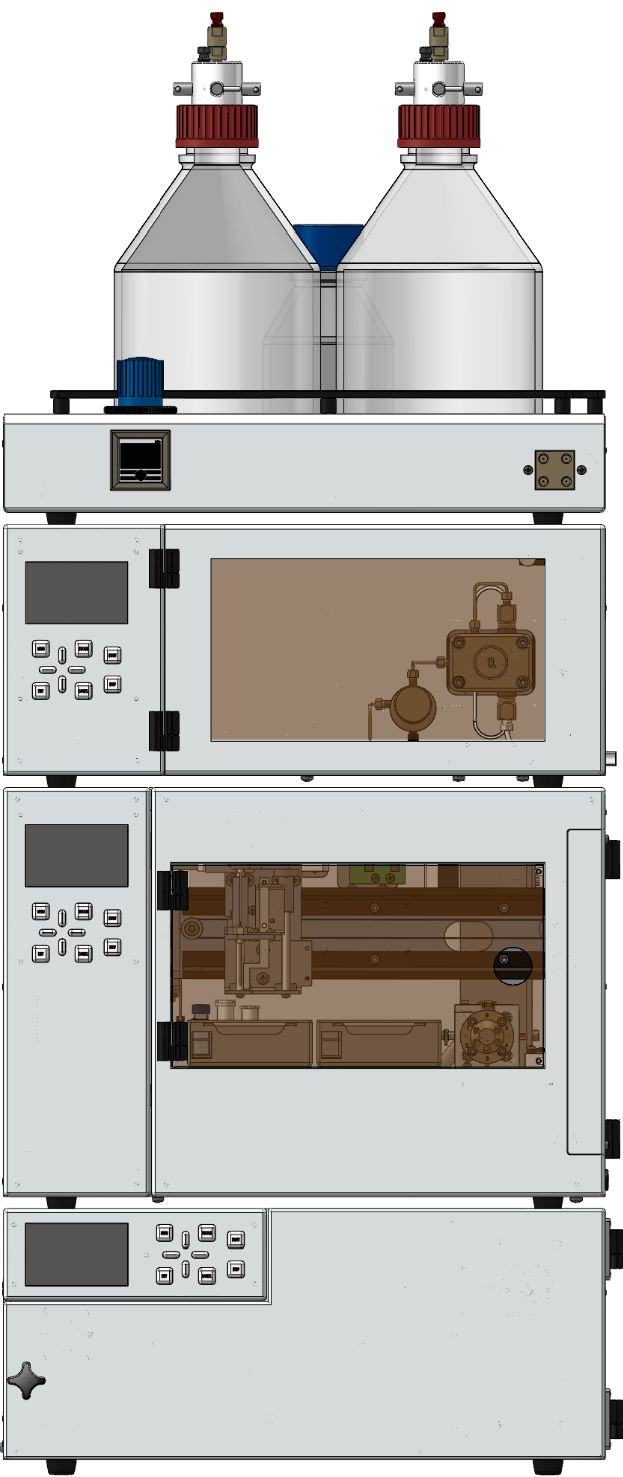 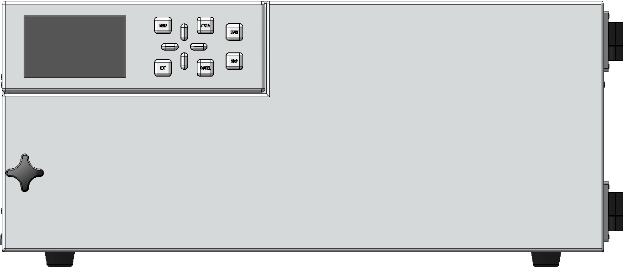 Parameter		Werte
Messbereich		20nS/cm bis 20,000 µS/cm
Auto-Suppressor 		integriert
Temperaturbereich		+30°C bis +100°C
Temperaturgenauigkeit	< 0.1°C
Austauschbares Ventil 	optional: jedes S 6000 Serienventil
Benetzte Materialien 	Peek, PPS, PTFE, Edelstahl
Position des Säulenofens
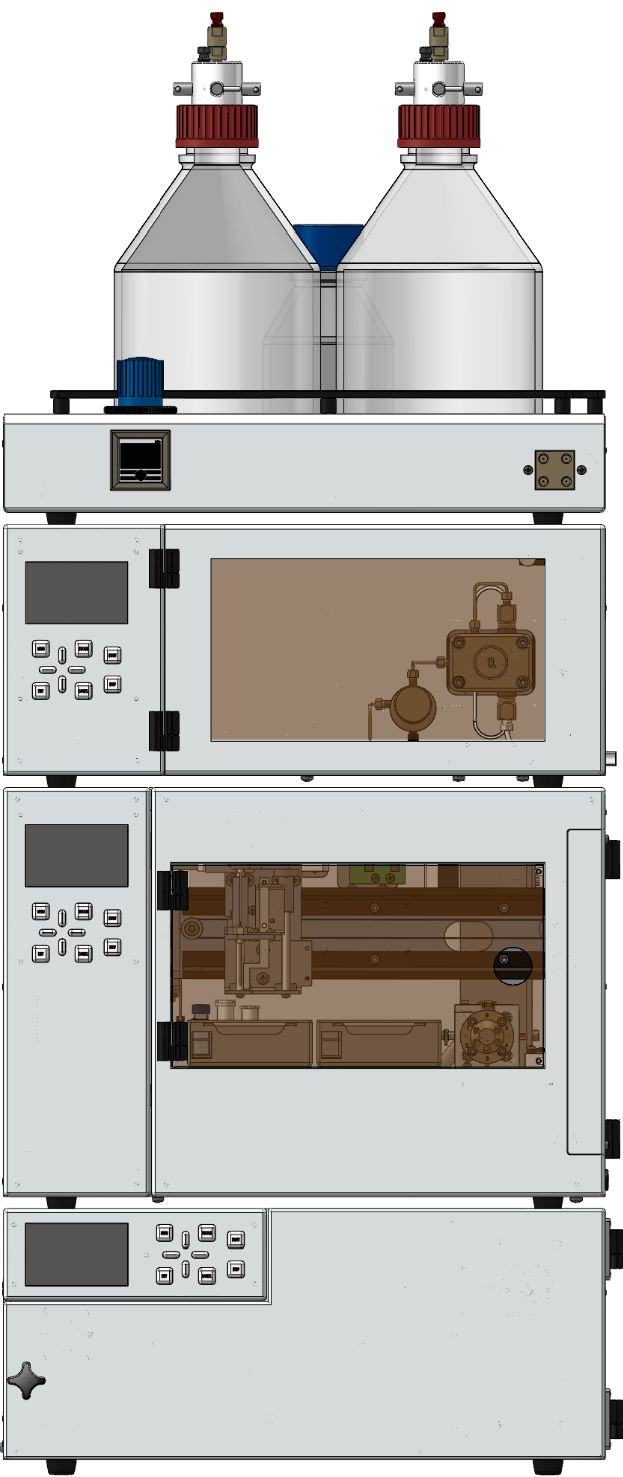 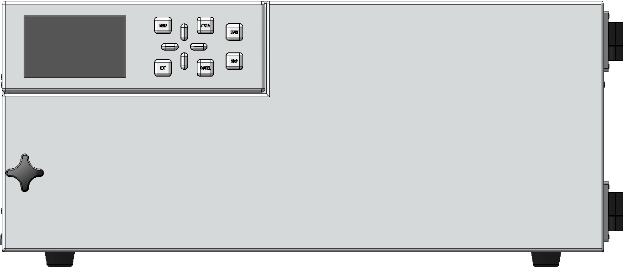 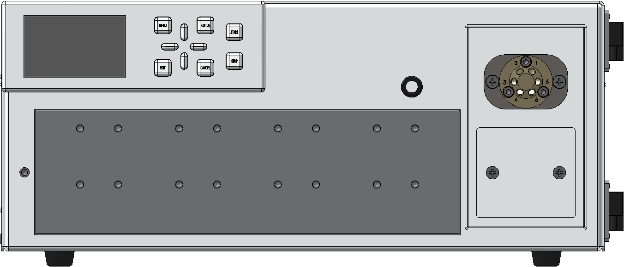 Der Säulenofen befindet sich im Leitfähigkeitsdetektor
Die Positionierung der IC Säule in dem Leitfähigkeitsdetektor reduziert:
Turmhöhe
Totvolumen
…und die Peaks werden schmaler
Wie die Anionensäule arbeitet
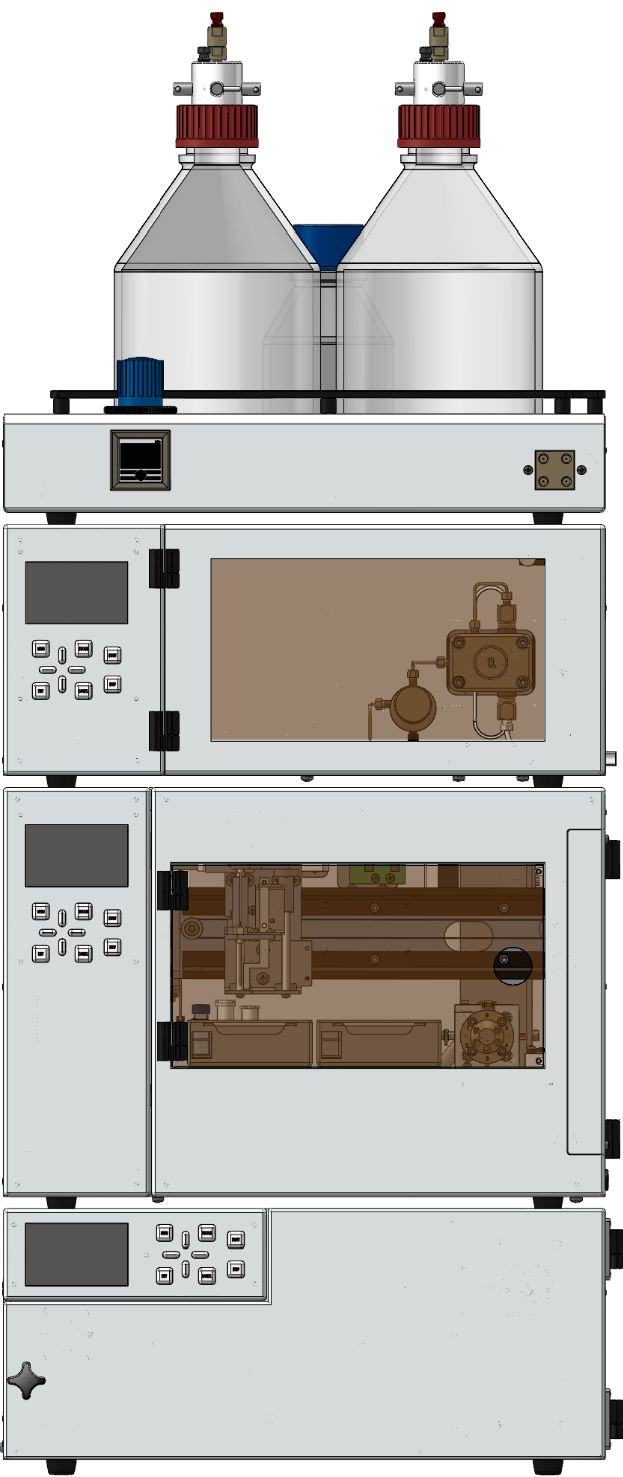 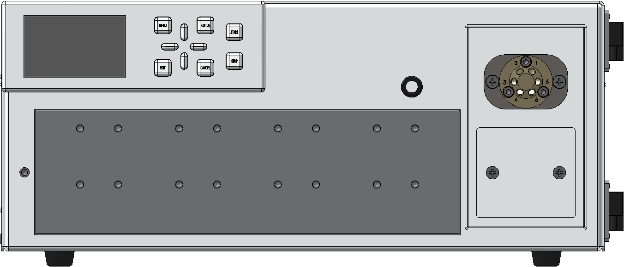 Die IC Säule ist gefüllt mit kleinen Ionenaustauschpartikeln. 
Diese  Partikel sind funktionalisiert mit den positiven geladenen Gruppen auf ihren Oberflächen.
Wie die Anionenaustauschsäule arbeitet
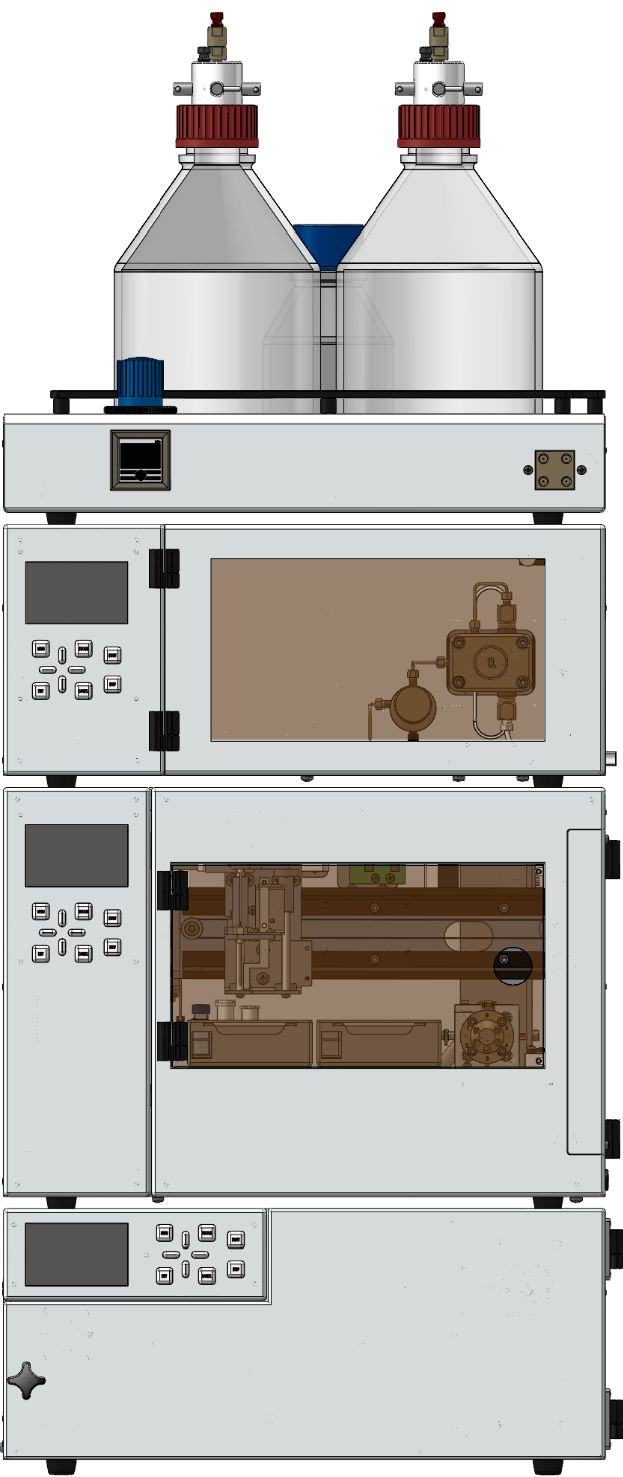 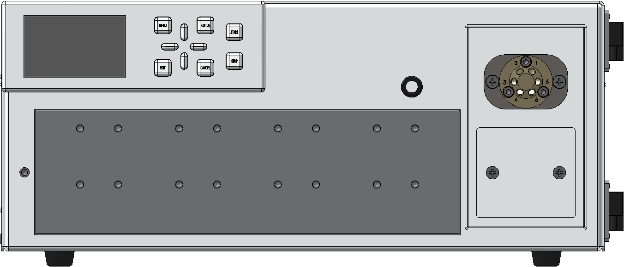 Lassen Sie uns den Prozess der Ionenchromatographie kurz in einem Modell betrachten
Wie die Anionenaustauschsäule arbeitet
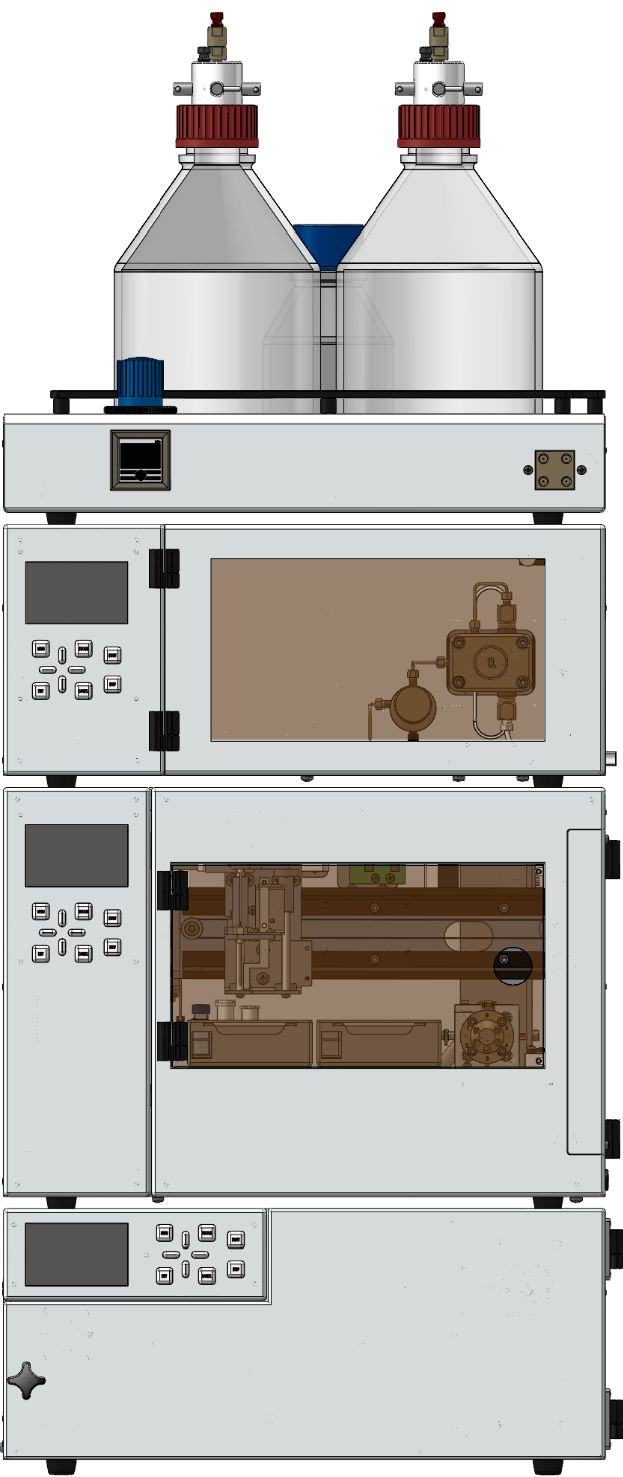 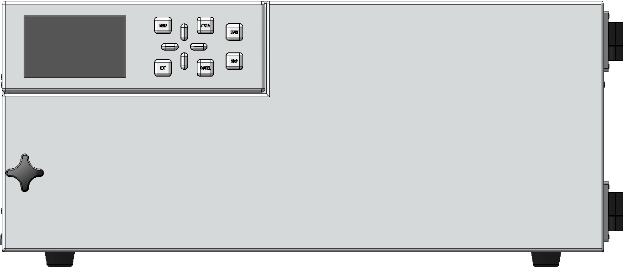 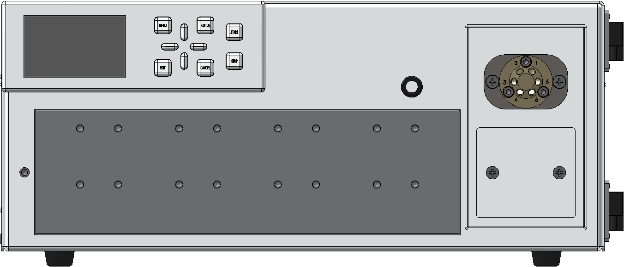 CO32-
CO32-
CO32-
CO32-
CO32-
CO32-
CO32-
CO32-
Die am Ionenaustauscher gebundenen Karbonat-Ionen stehen im dynamischen Gleichgewicht zu den Karbonat-Ionen in der mobilen Phase.
Wie die Anionenaustauschsäule arbeitet
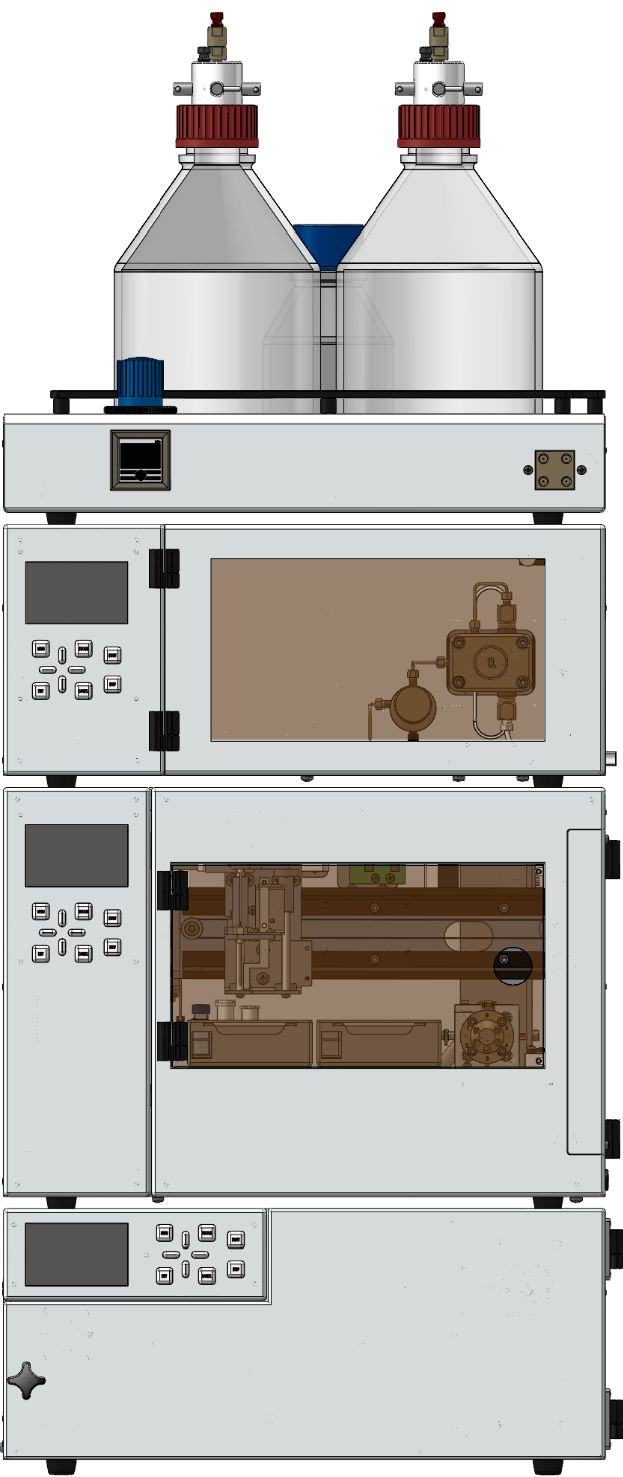 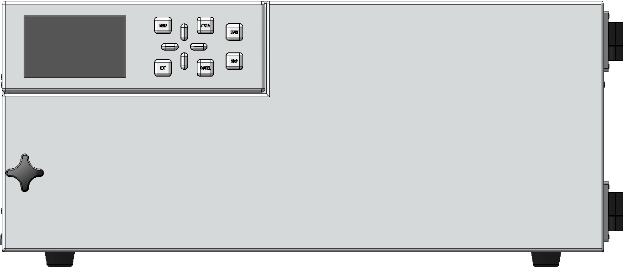 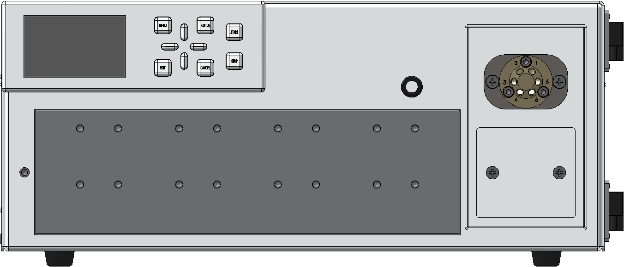 Cl-
Cl-
CO32-
CO32-
Cl-
CO32-
CO32-
CO32-
CO32-
SO42-
SO42-
SO42-
CO32-
CO32-
Die Anionen in der Probe werden durch den Ionenaustausch verlangsamt.Je höher die Valenz umso später retardieren die Ionen.
Wie die Anionenaustauschsäule arbeitet
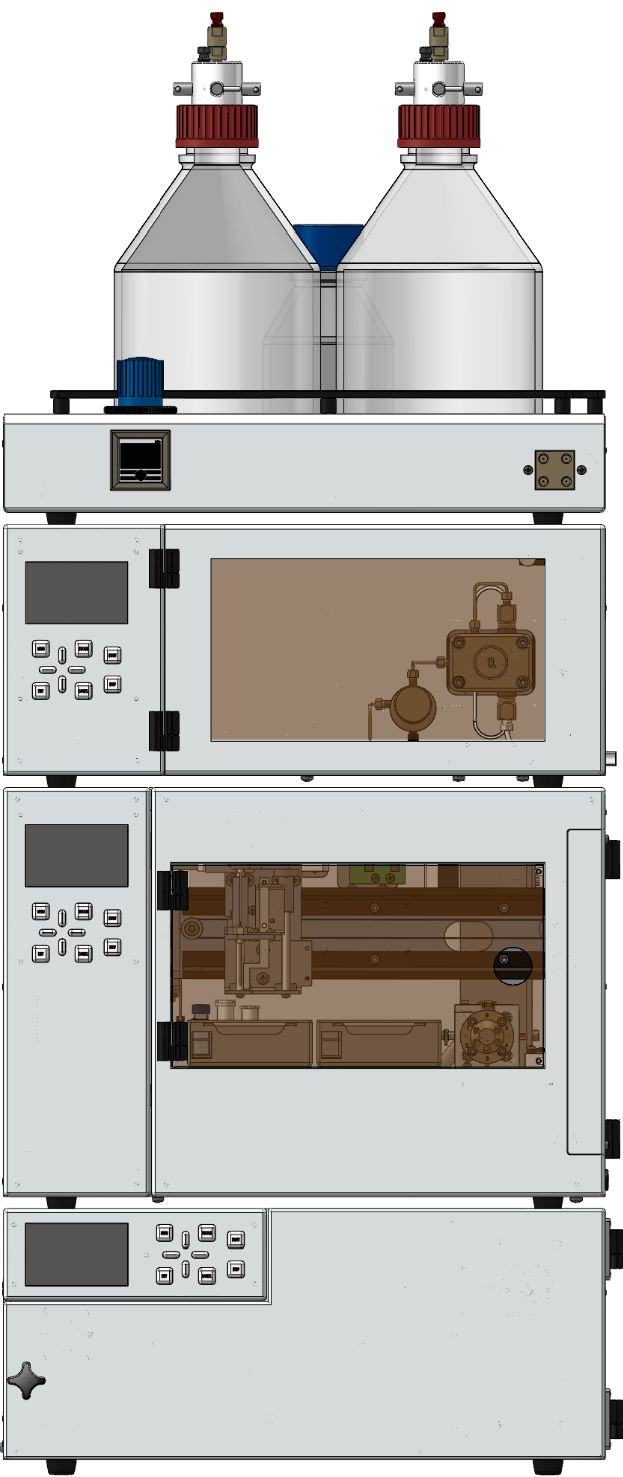 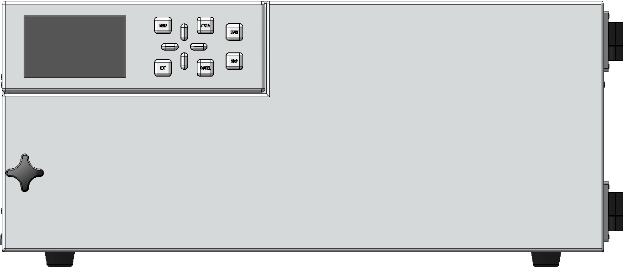 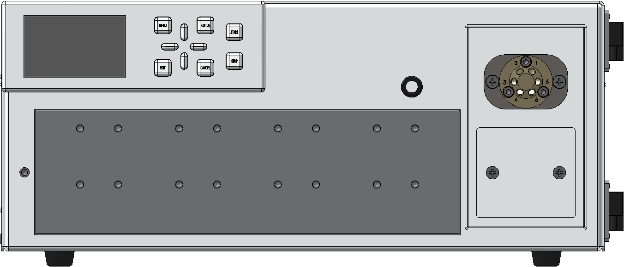 Die Anionen in der Probe werden durch den Ionenaustausch verlangsamt.Je höher die Valenz umso später retardieren die Ionen.
Integrierter Auto Suppressor
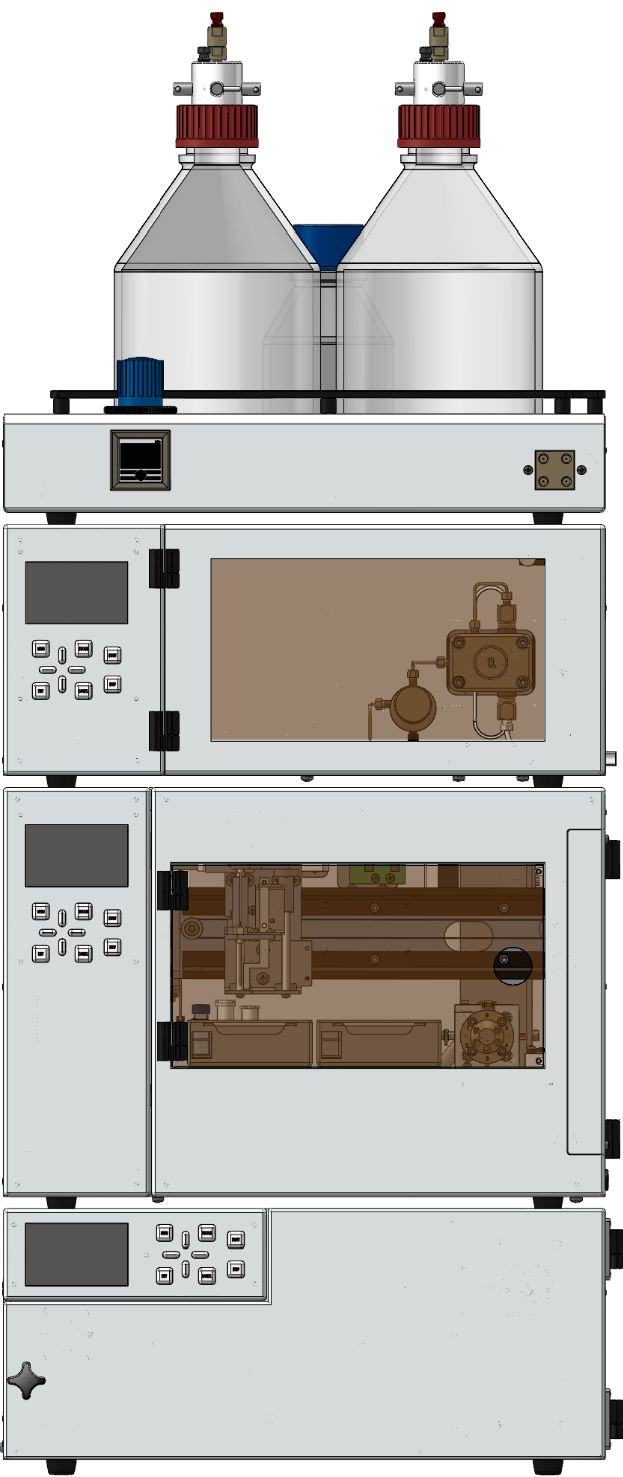 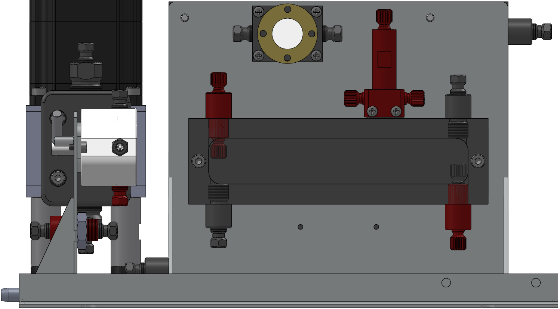 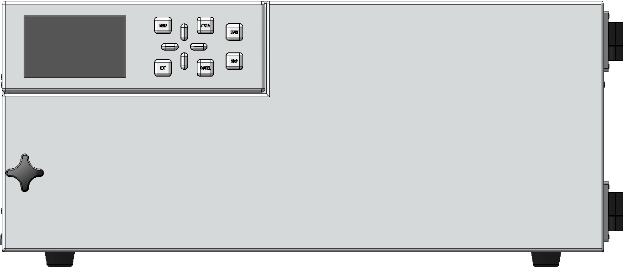 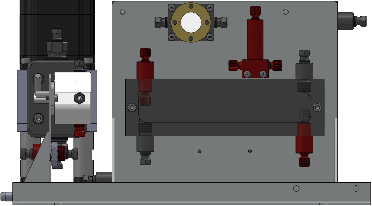 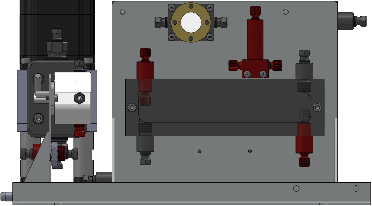 Integrierter Auto Suppressor
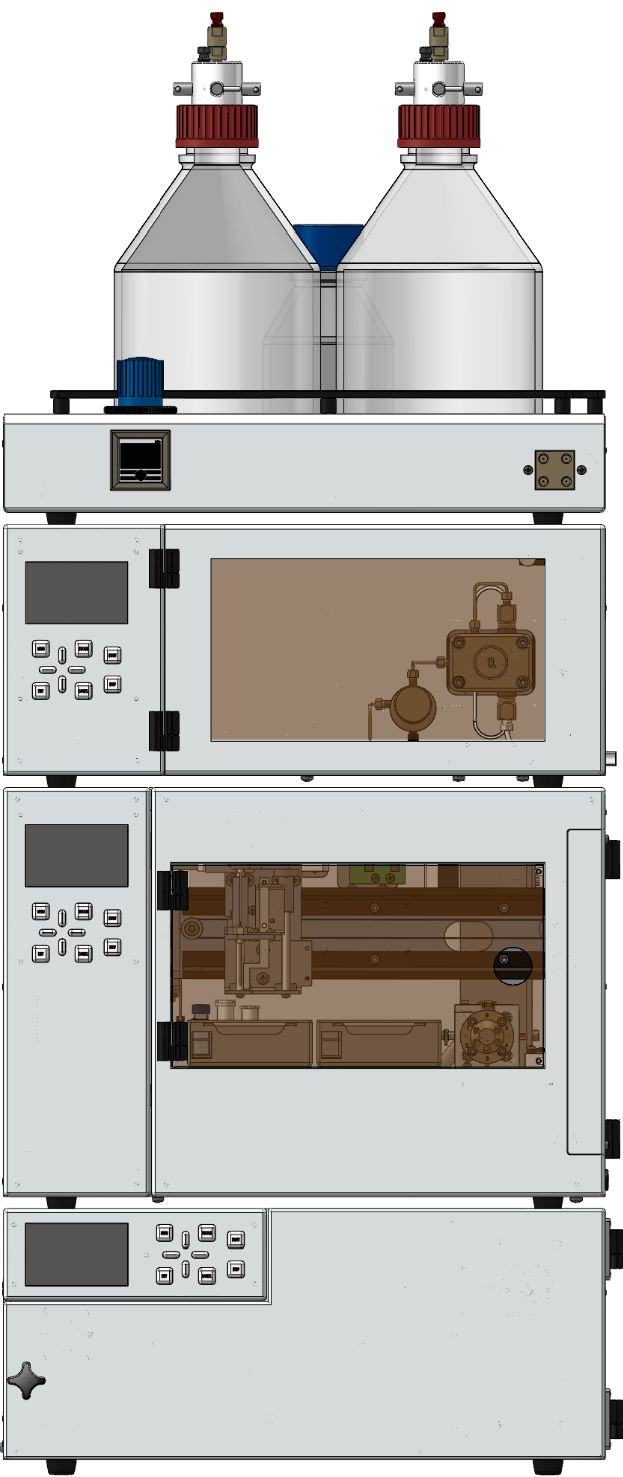 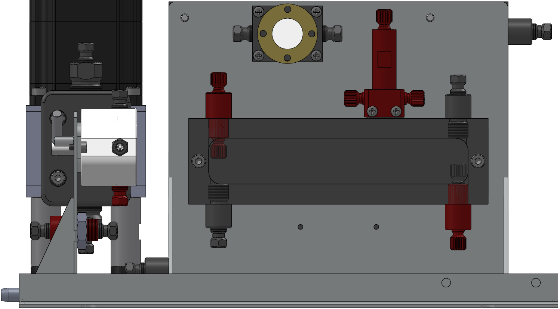 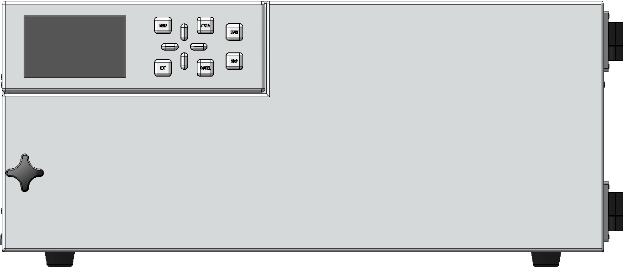 Parameter		Werte
Regenerationsharz		gemäß Kunden
Drucksicherheitsventil	Standard
Membranpumpe		wartungsfrei
Suppressionstechnik 	semipermeable Membran
Optional			Ionenaustauscher
Integrierter Auto Suppressor
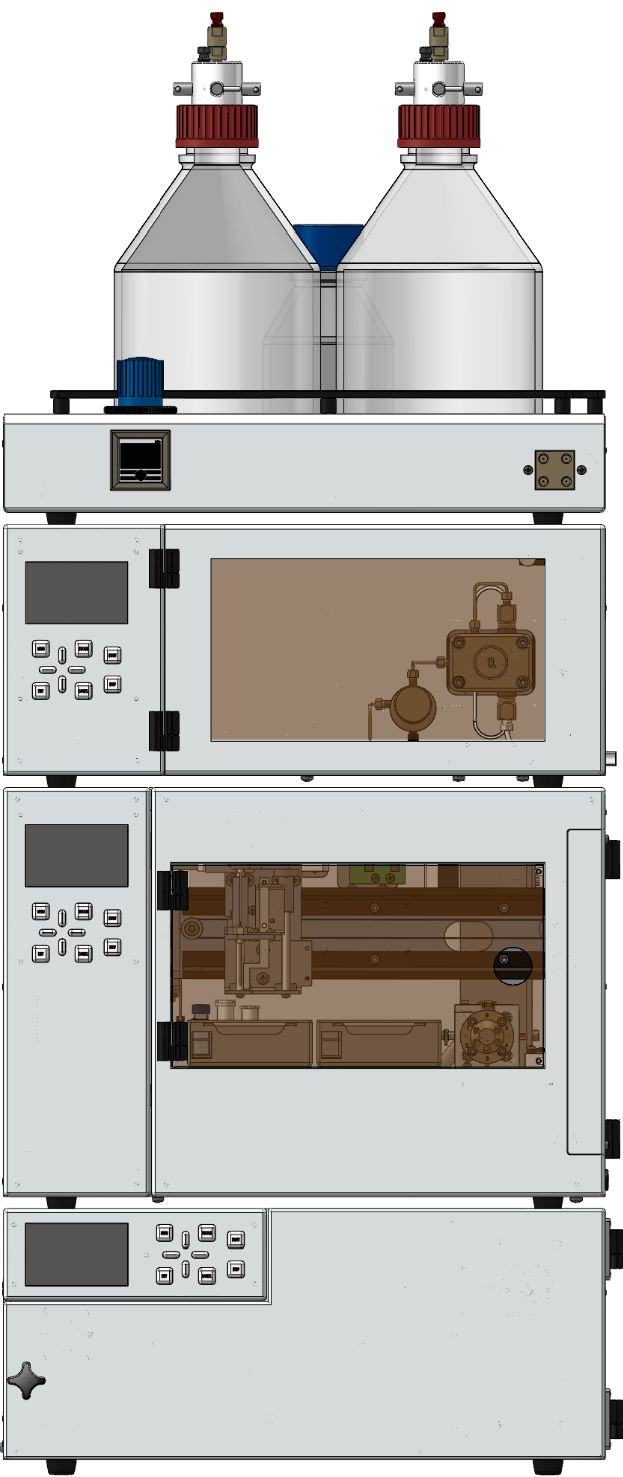 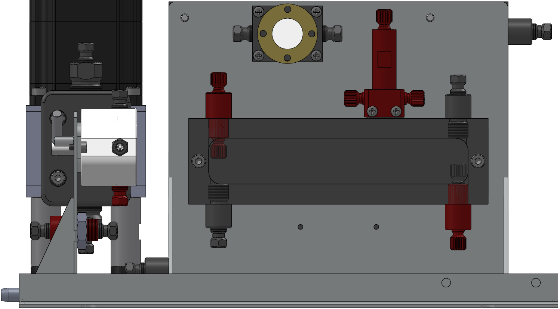 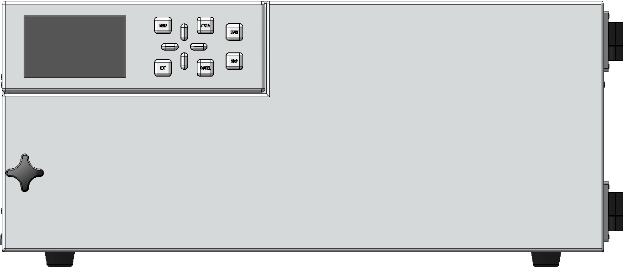 Parameter		Werte
Regenerationsharz		gemäß Kunden
Drucksicherheitsventil	Standard
Membranpumpe		wartungsfrei
Suppressionstechnik	semipermeable Membran
Optional			Ionenaustauscher
Die Hauptbestandteile des integrierten Auto Suppressors
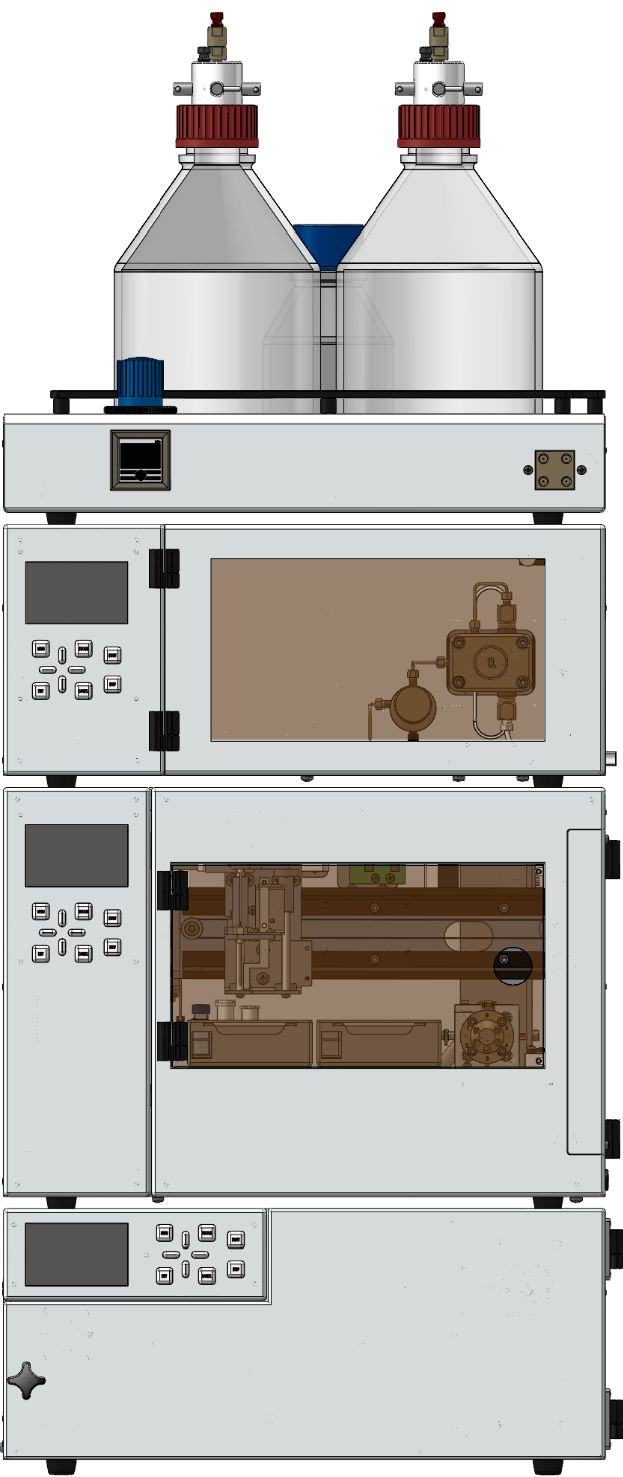 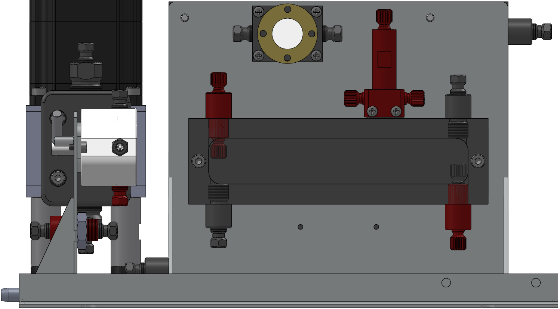 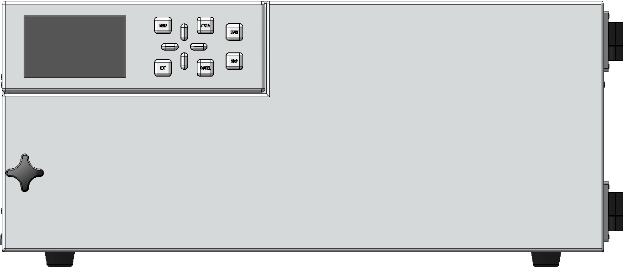 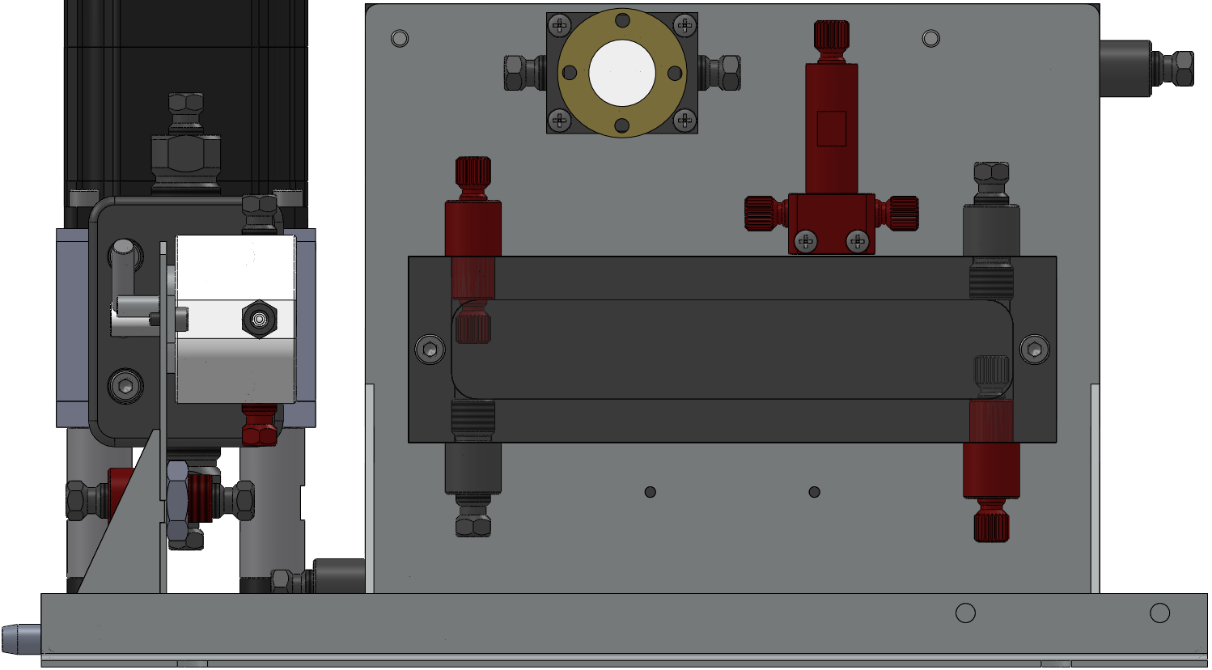 Die Hauptbestandteile des integrierten Auto Suppressor
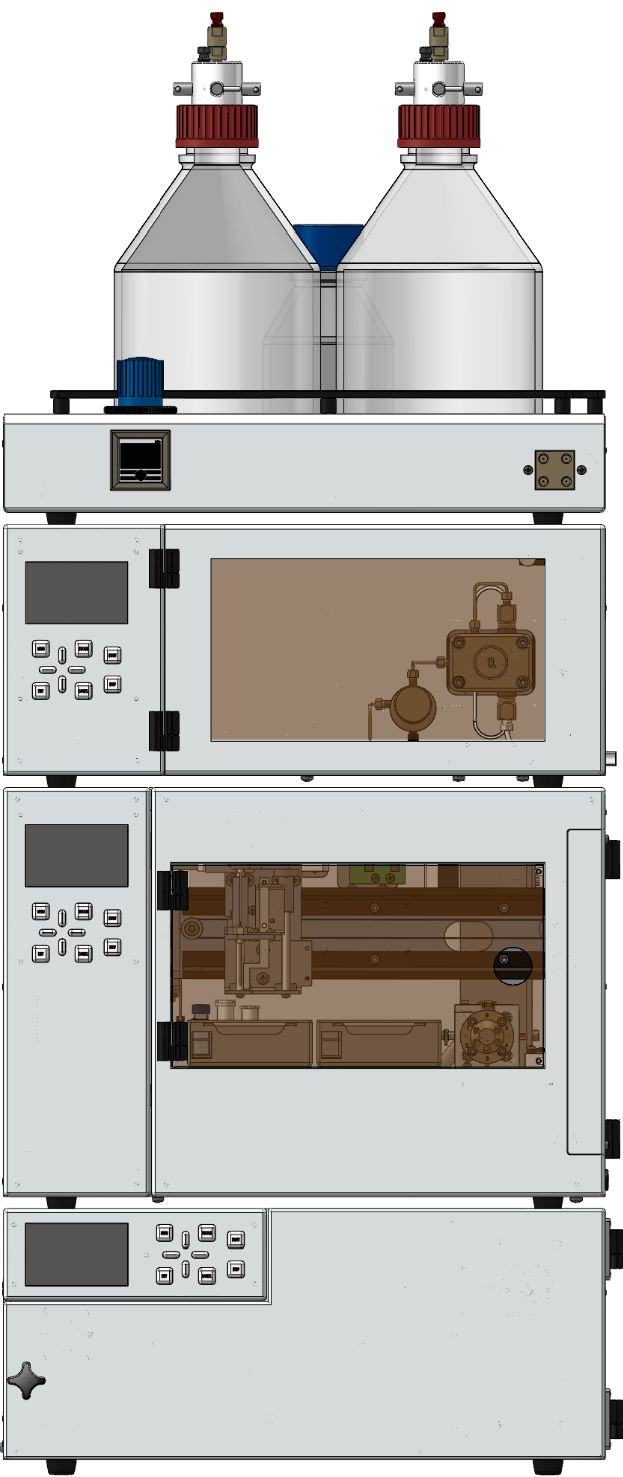 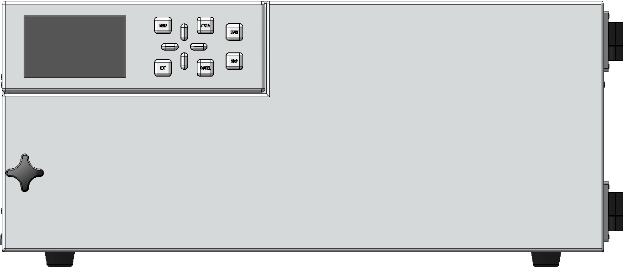 Drucksicherheits-
ventil
Drucksensor
Regenerationsventil
wartungsfreie 
Membranpumpe
Ionenpufferaustauschkammer
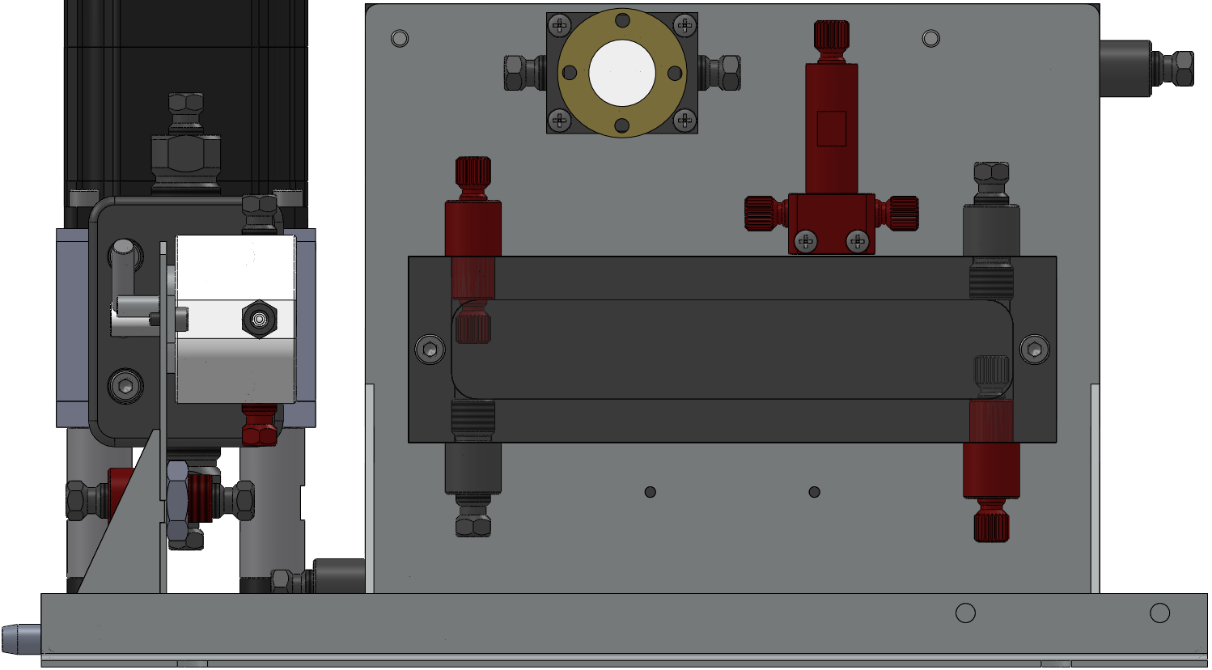 Suppressorkammer
Flussschema der mobilen Phase in dem Auto Suppressor
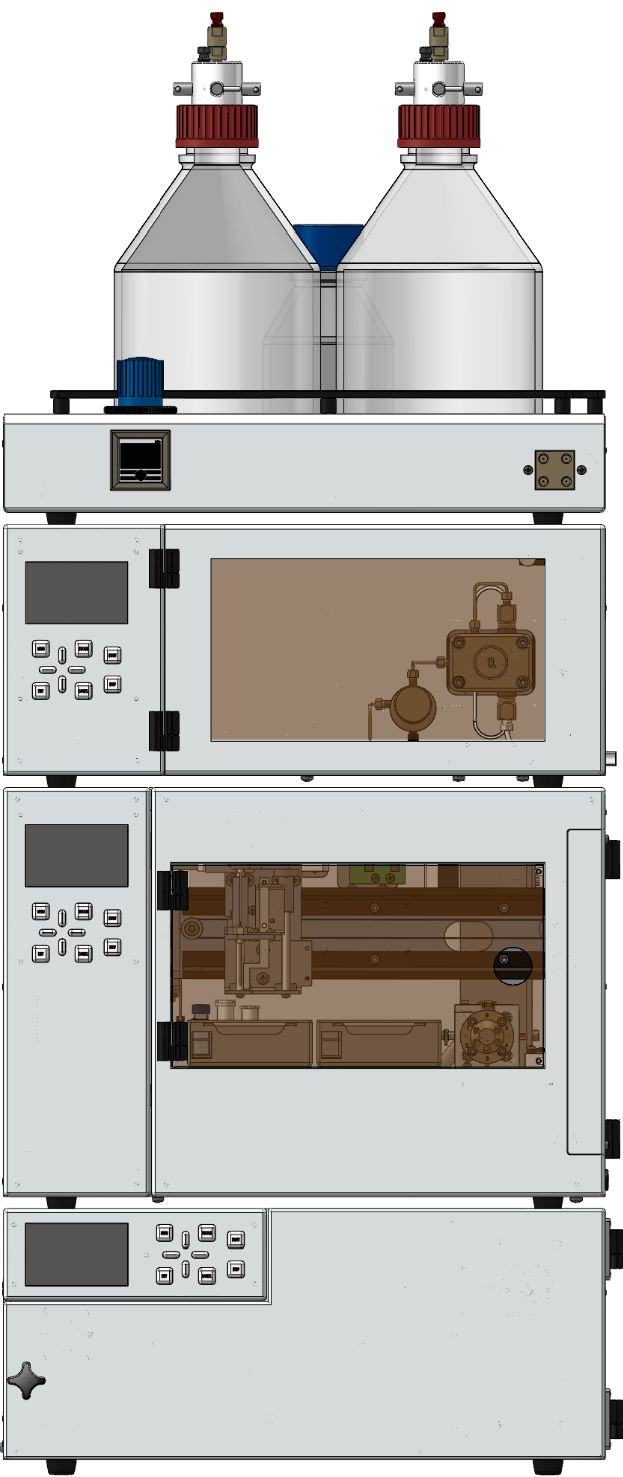 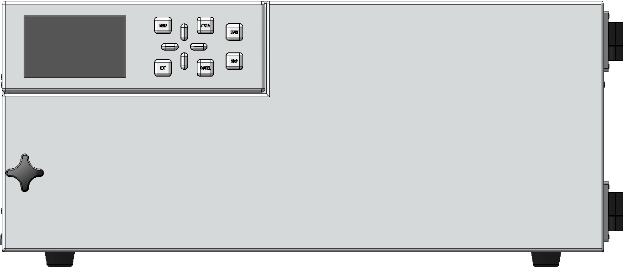 Die mobile Phase fließt entlang der semipermeablen Membran innerhalb der Pufferkammer.
Von der Trennsäule
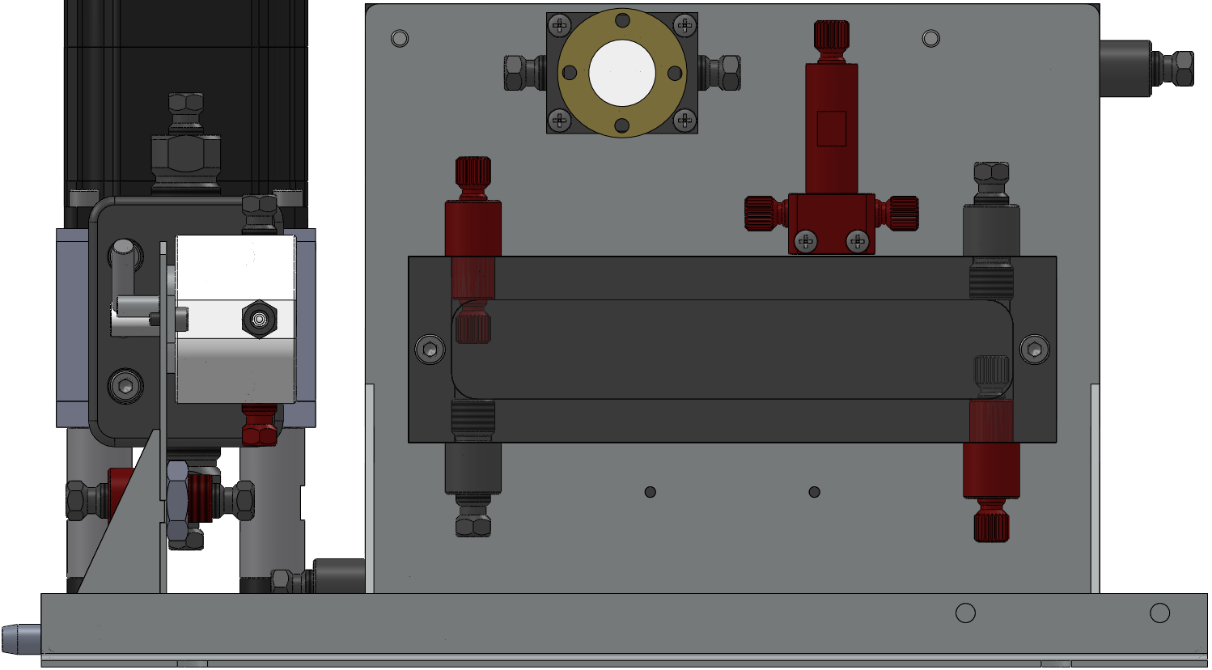 Zur Detektorzelle
Flussschema der Mobilen Phase in dem Auto Suppressor
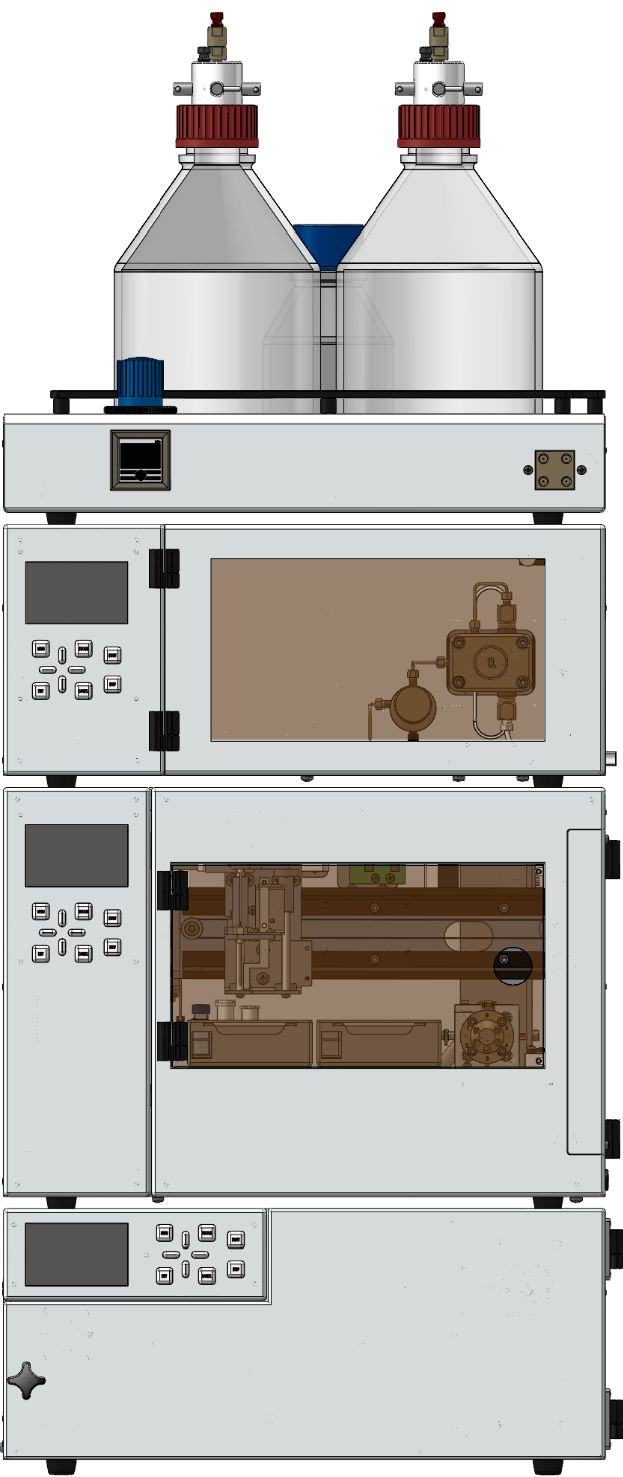 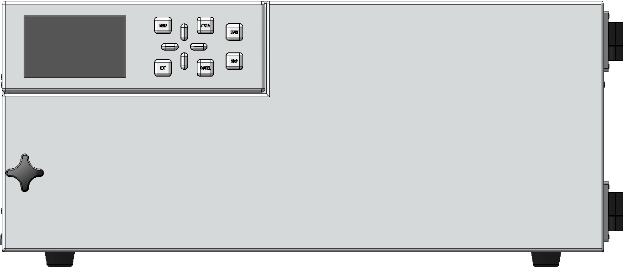 Die mobile Phase fließt entlang der semipermeablen Membran innerhalb der Pufferkammer
Von der Trennsäule
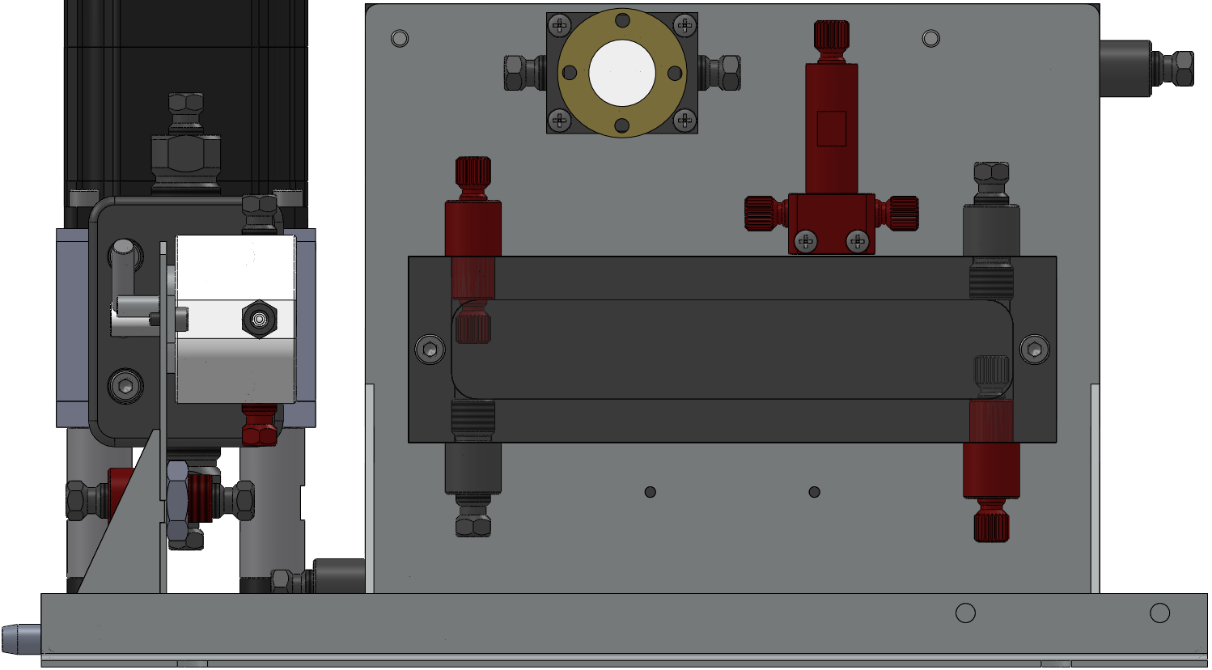 Zur Detektorzelle
Flussschema der Transferlösung zum Suppressorharz
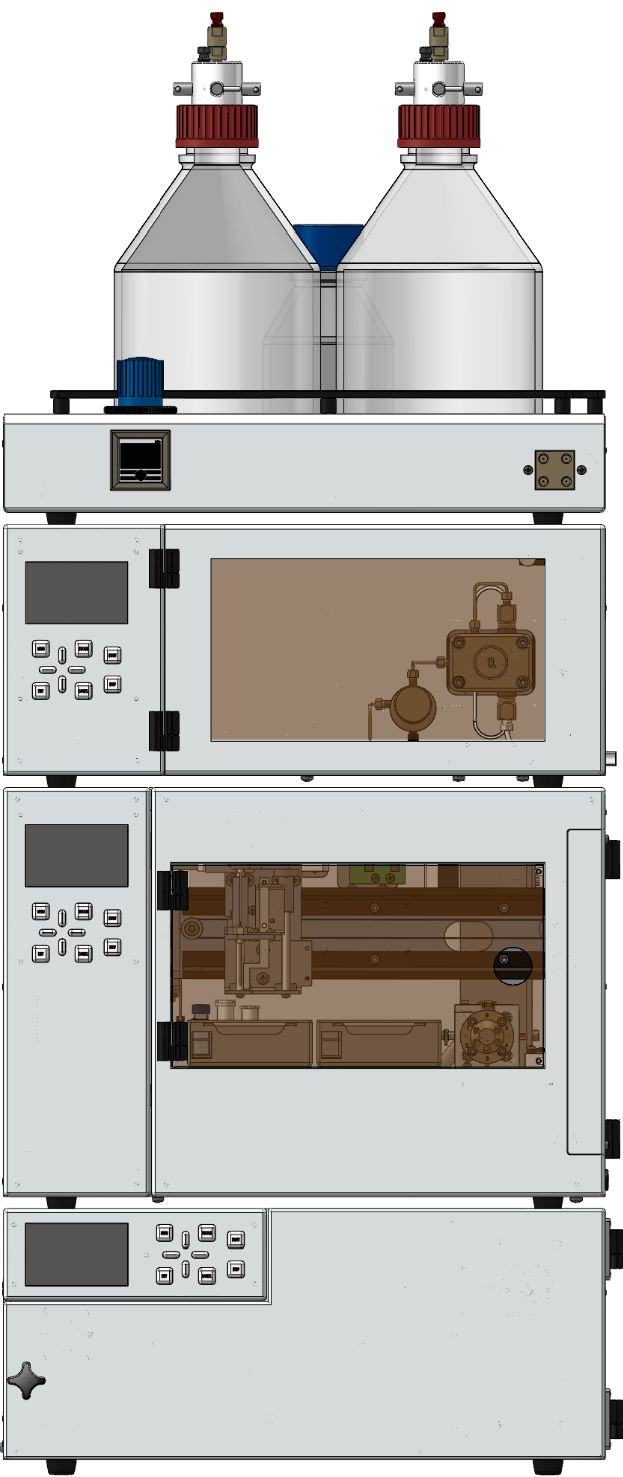 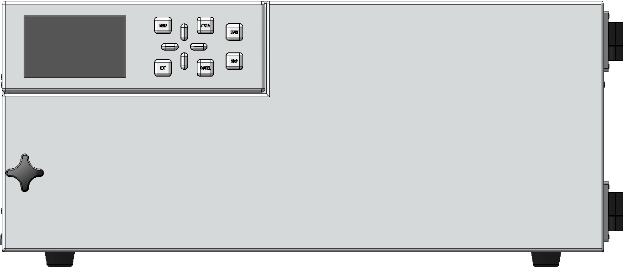 Von der Ionenpufferaustauschkammer
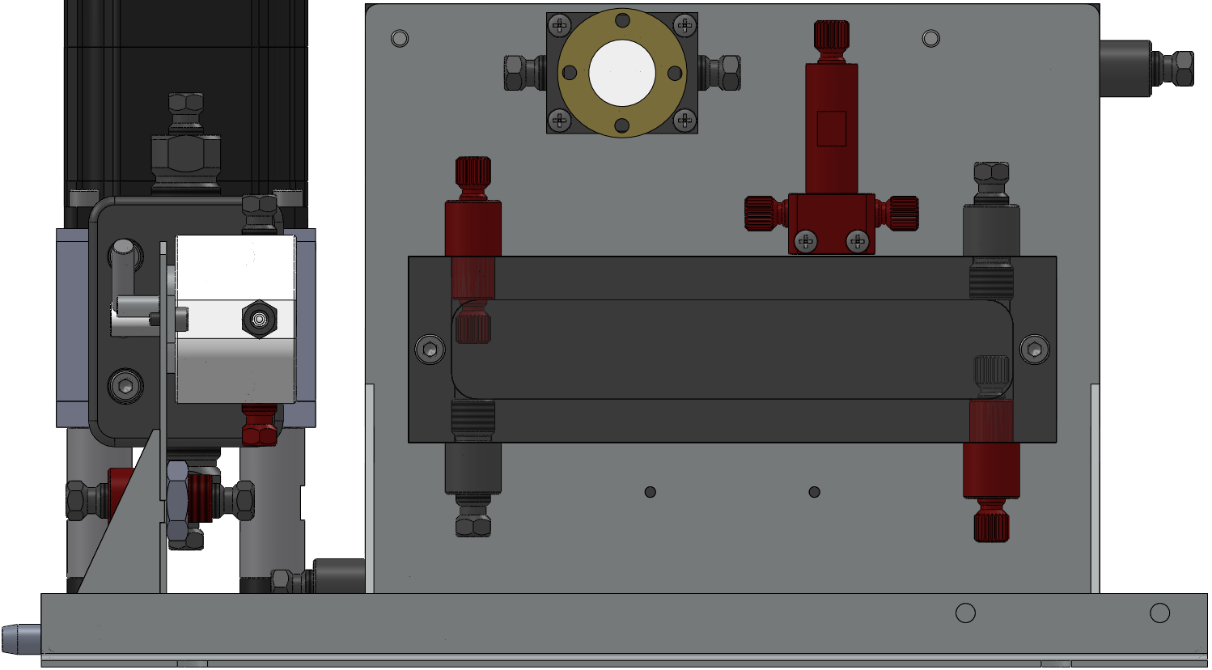 Die Transferlösung 
passiert die Austauschkammer.
Zurück zur Ionenpufferaustauschkammer.
Flussschema der Transferlösung zum Suppressorharz
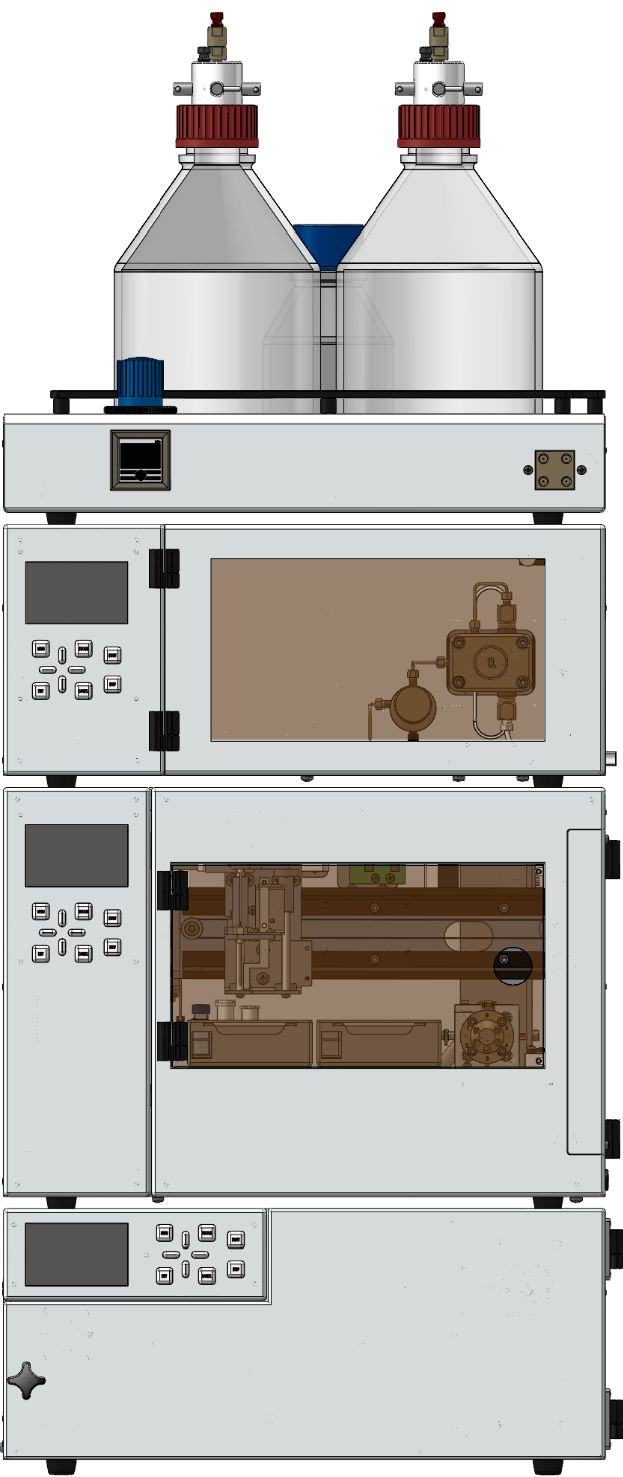 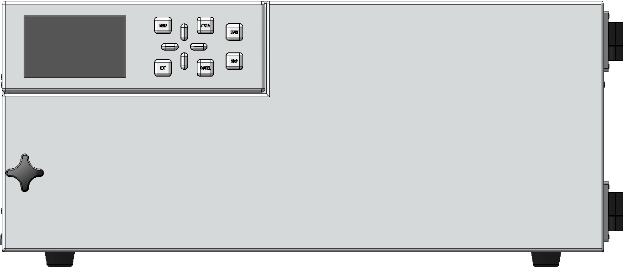 Von der Ionenpufferaustauschkammer
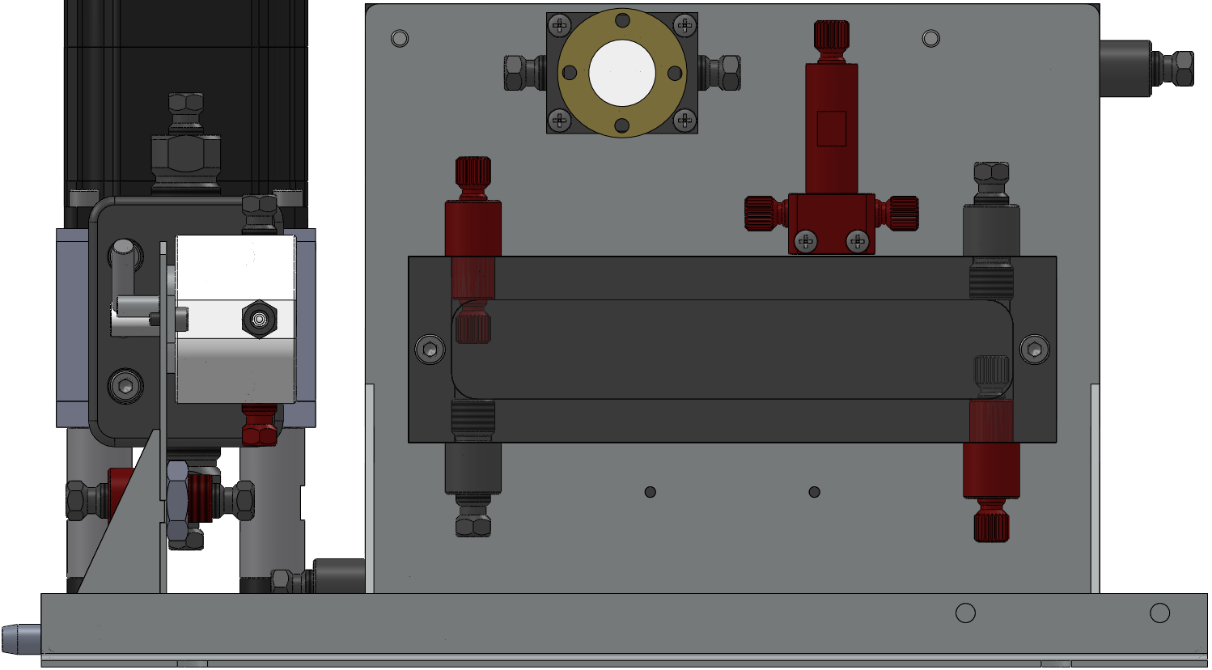 Die Transferlösung 
passiert die Austauschkammer.
Zurück zur Ionenpufferaustauschkammer.
Integrierter Auto Suppressor
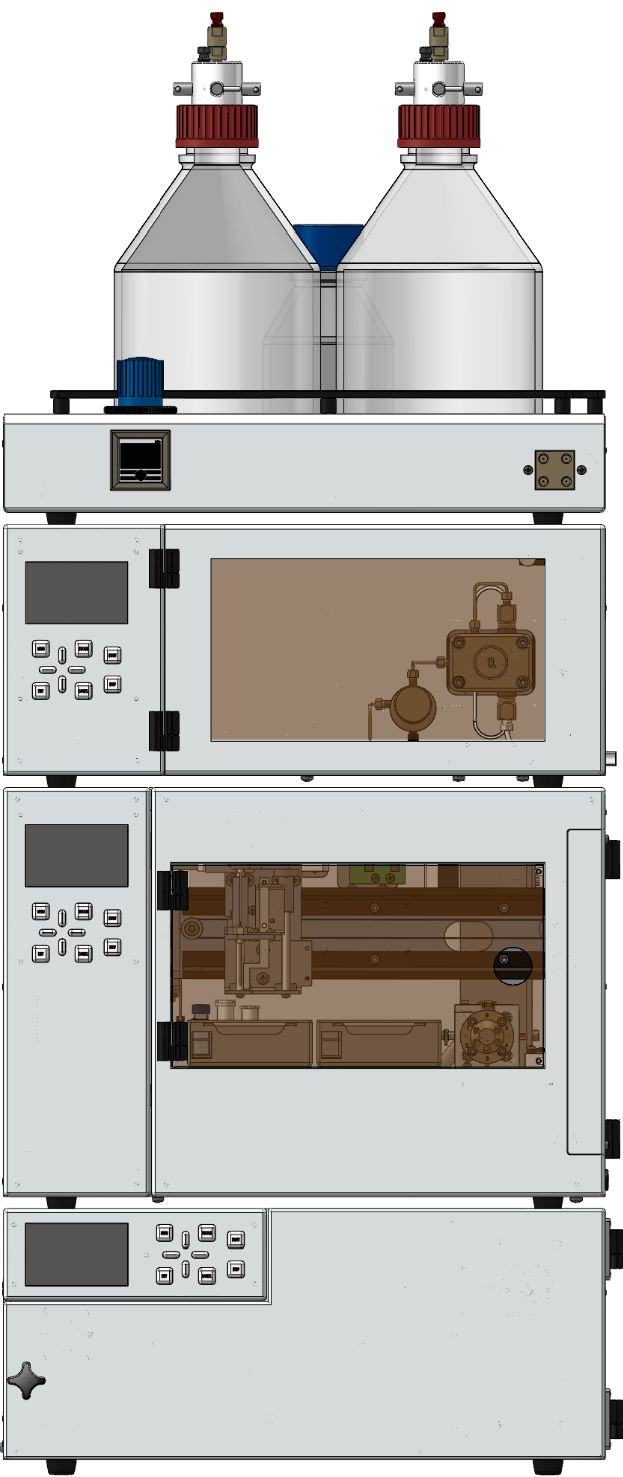 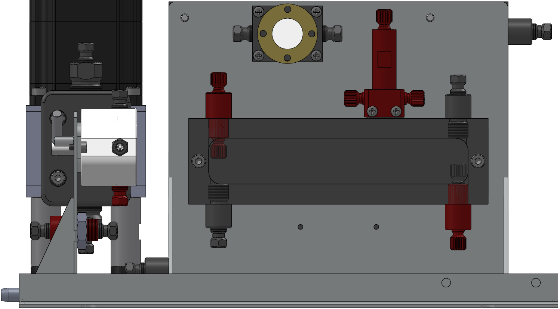 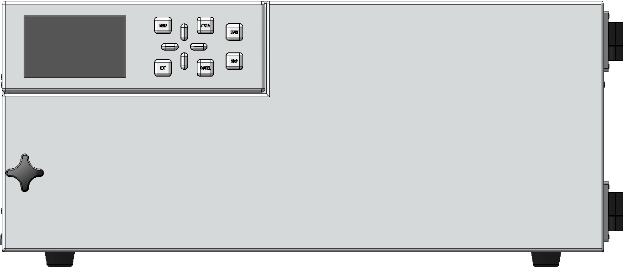 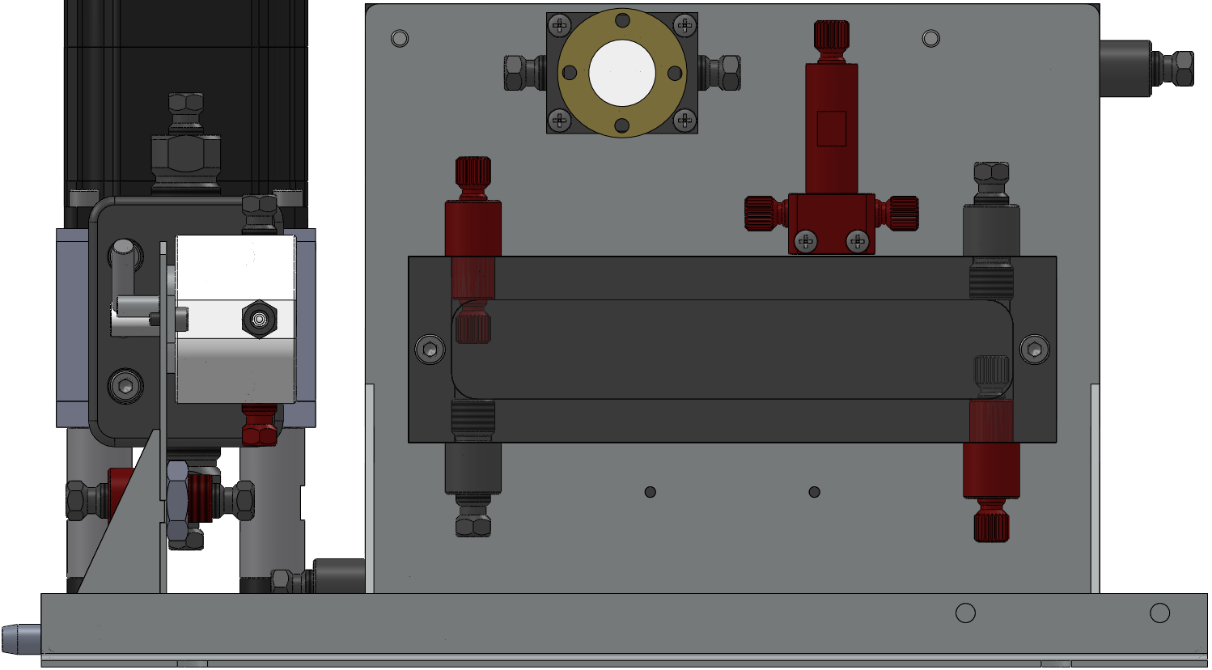 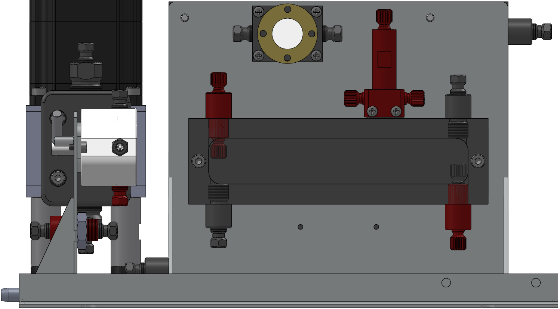 Wie die Membrankapillare arbeitet
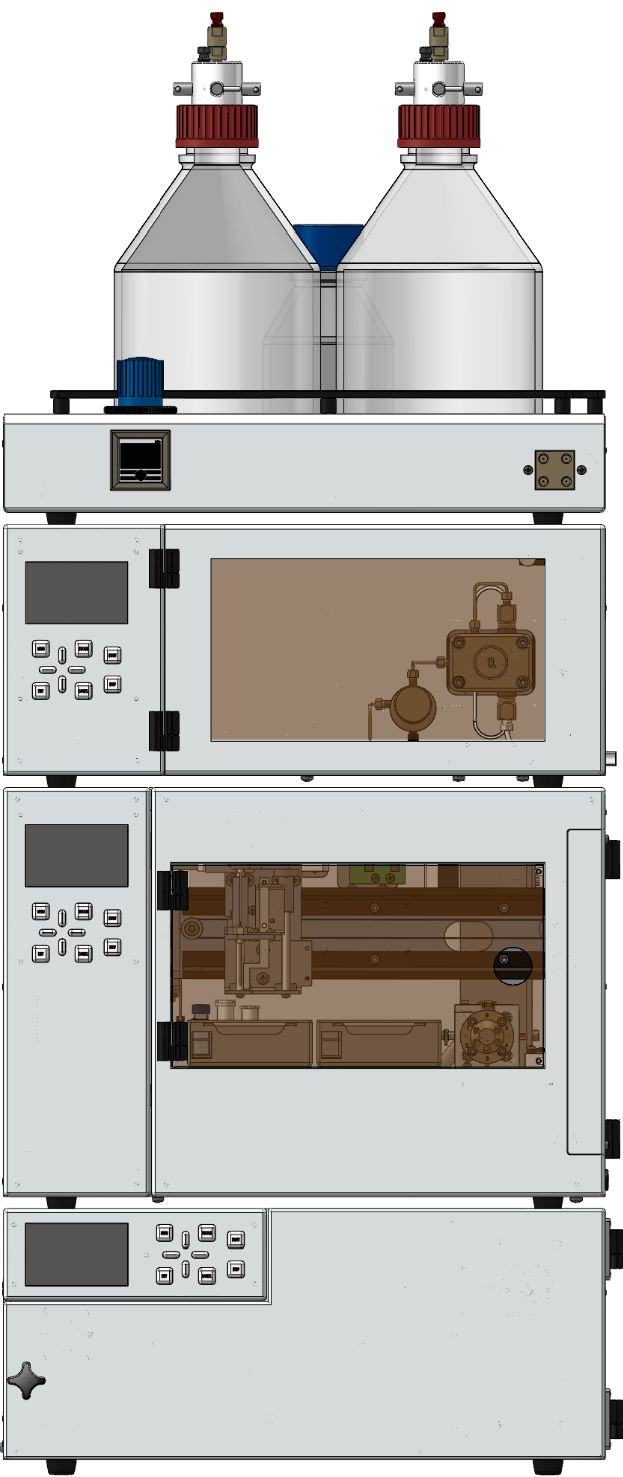 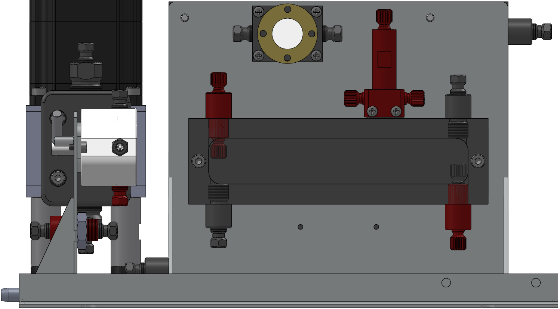 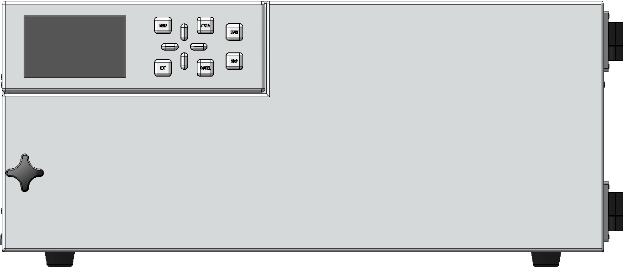 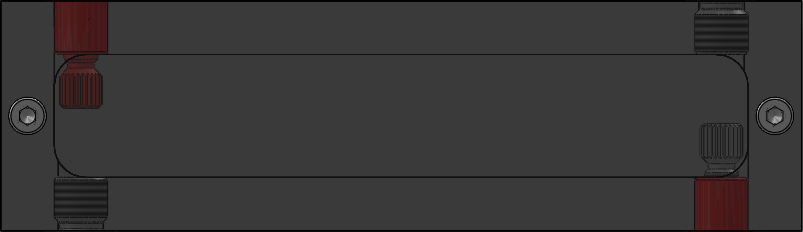 Transferlösung
Mobile
Phase
Transferlösung
Wie die Membrankapillare arbeitet
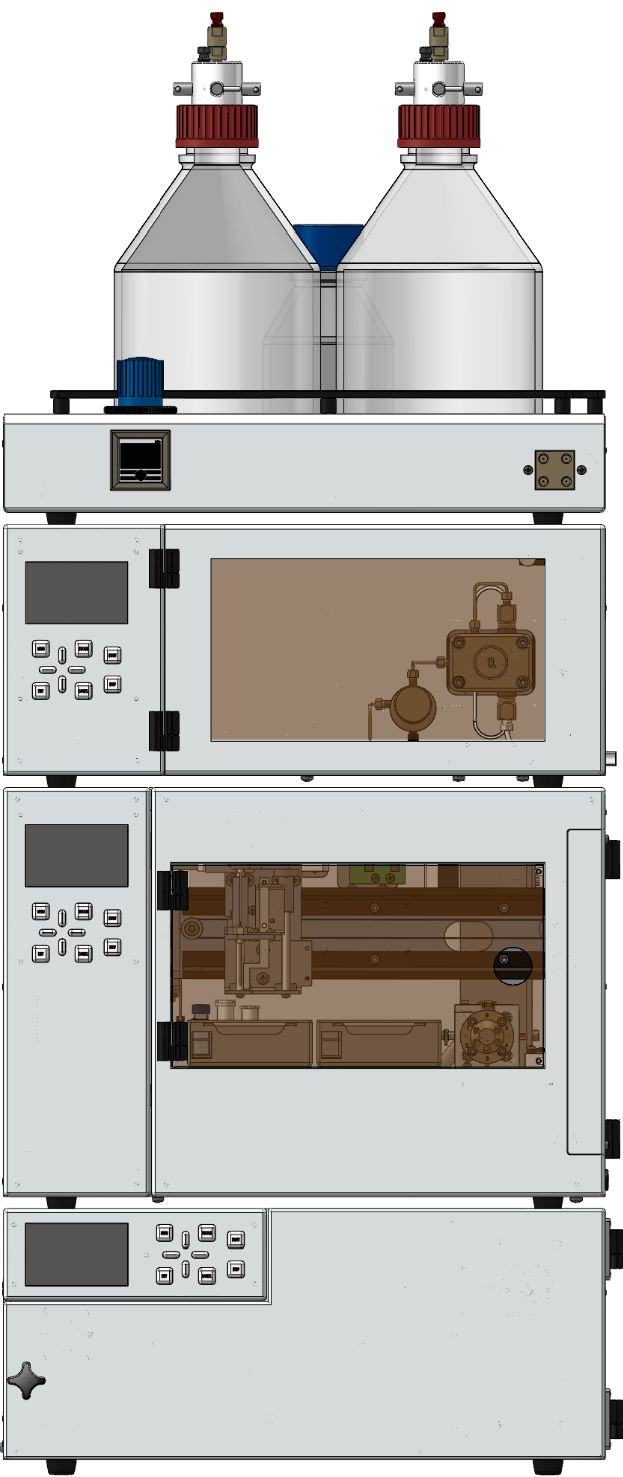 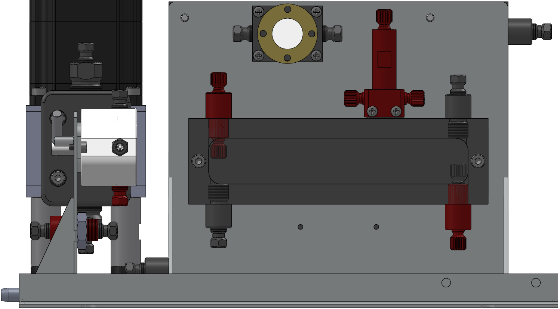 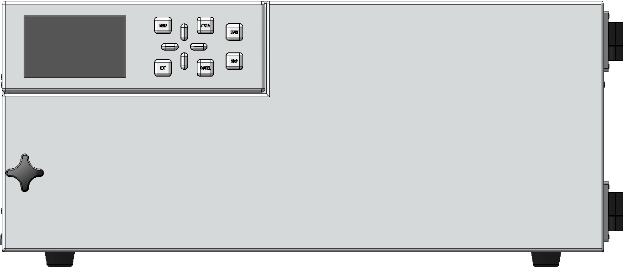 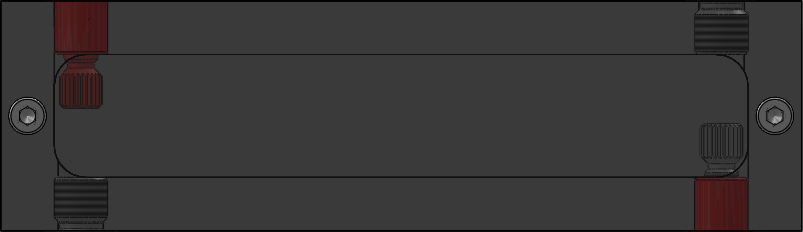 Die Anionenproben passieren die semipermeable Membran
ungestört.
SO42-
Cl-
Für das bessere Verständnis werden die folgenden Prozesse seperat gezeigt, obwohl diese gleichzeitig ablaufen.
Wie die Membrankapillare arbeitet
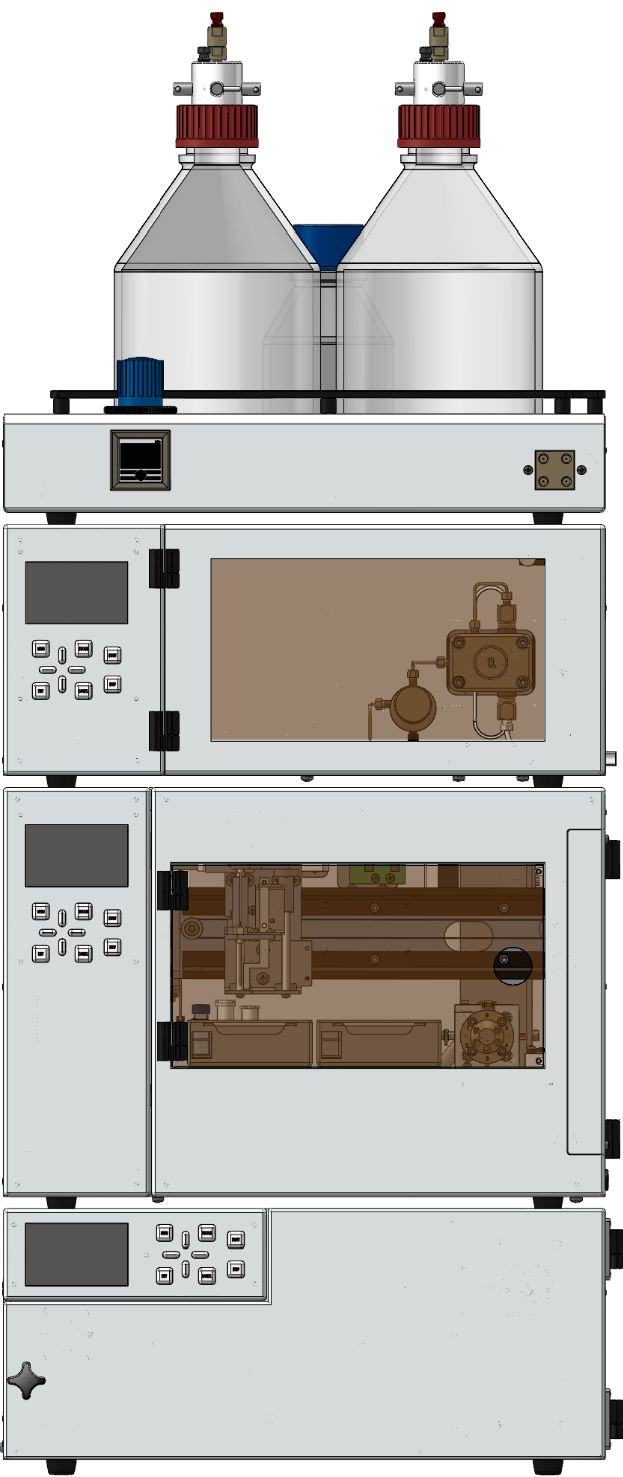 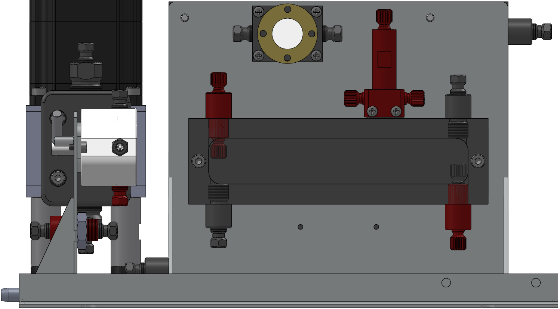 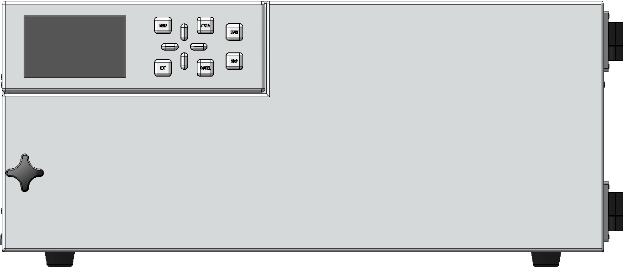 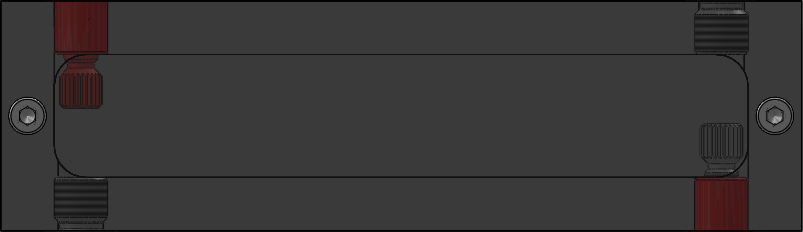 Kationen wie Na+ durchdringen die Membran und wandern mit der Transferlösung in das Ionen- Suppressorharz.
Na+
Na+
Wie die Membrankapillare arbeitet
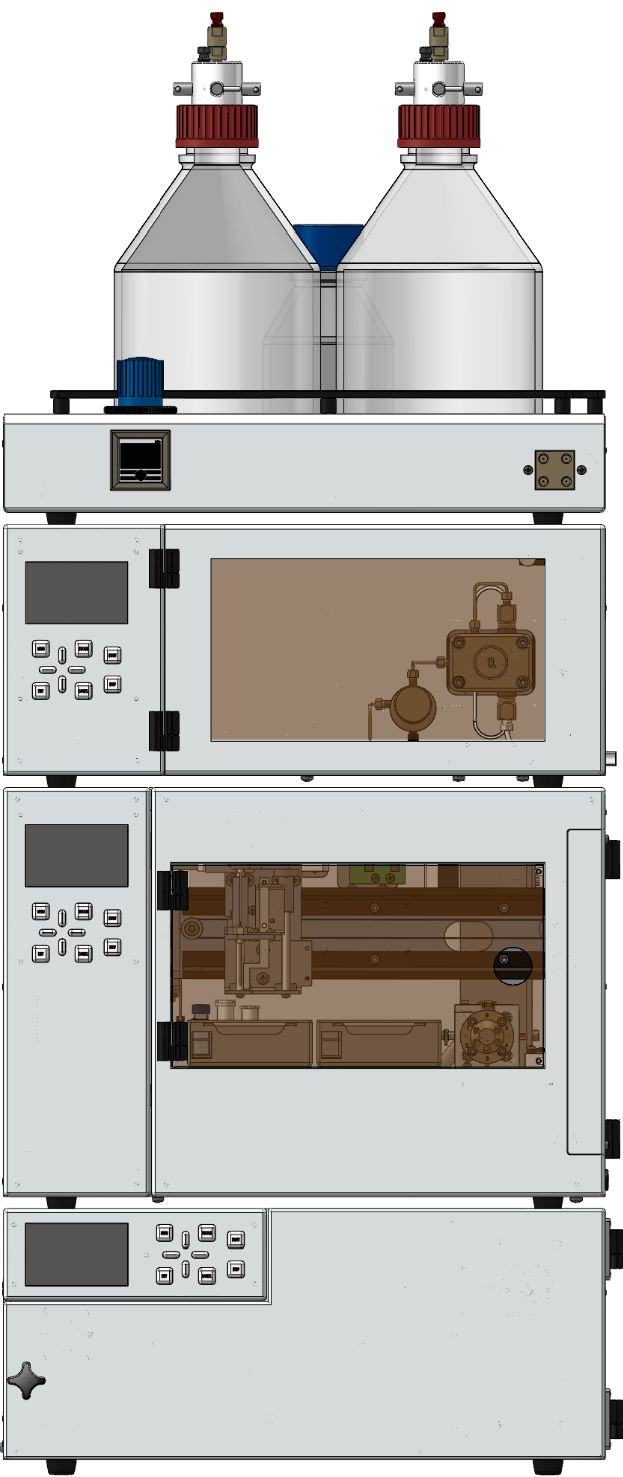 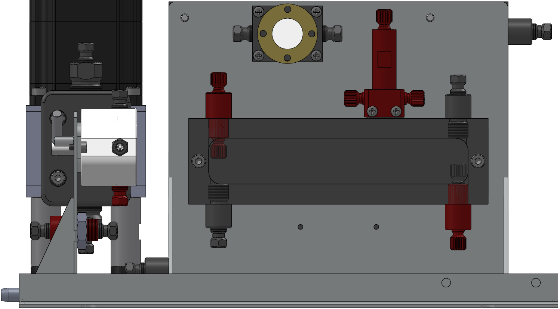 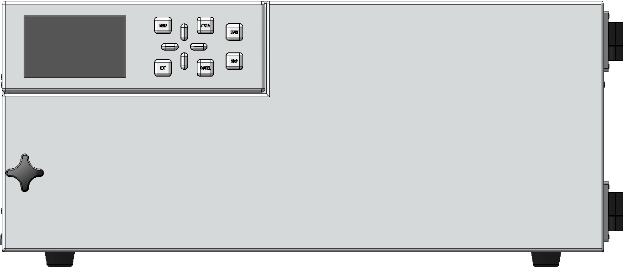 Wasserstoffionen verlassen die Transferlösung und durchdringen die permeable Membran. 

Dort bilden diese mit den Karbonaten in der mobilen Phase H2CO3 .
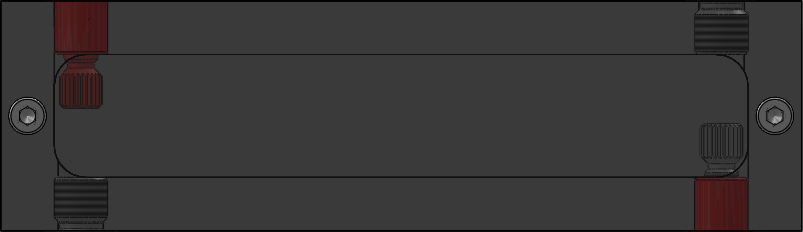 H+
H+
H+
CO32-
H2CO3
H+
H+
Wie die Membrankapillare arbeitet
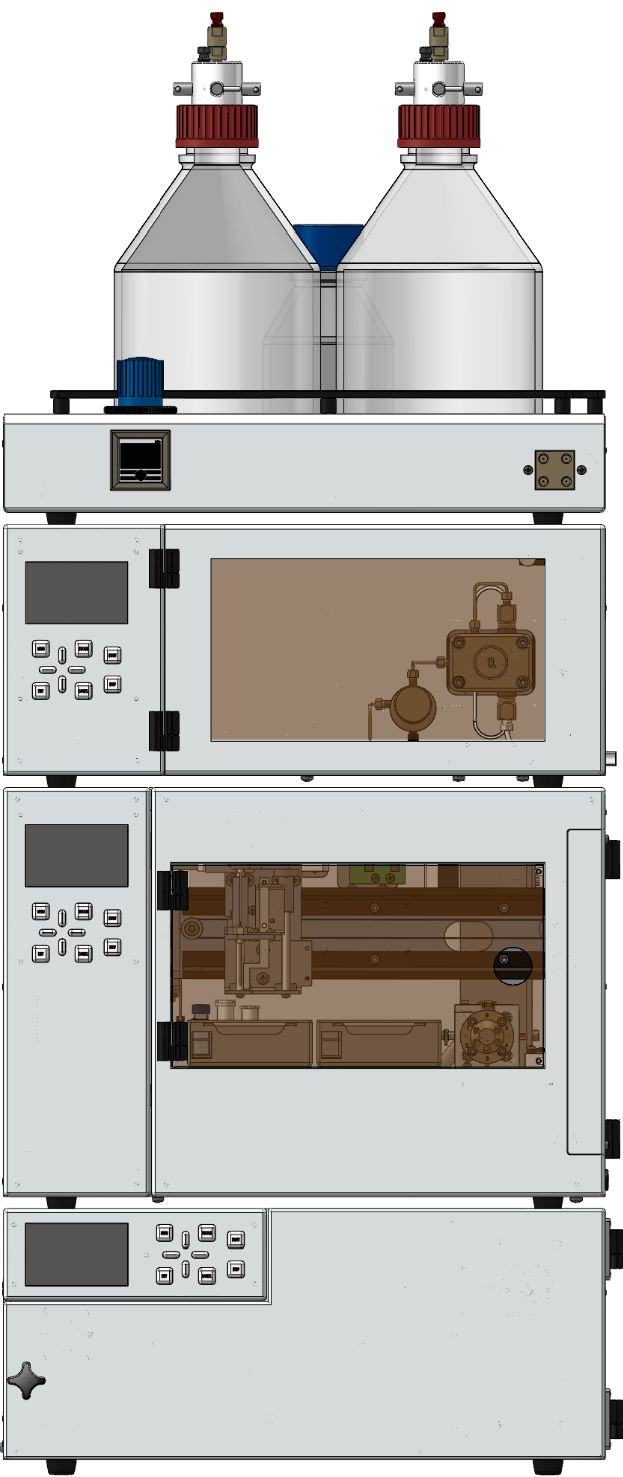 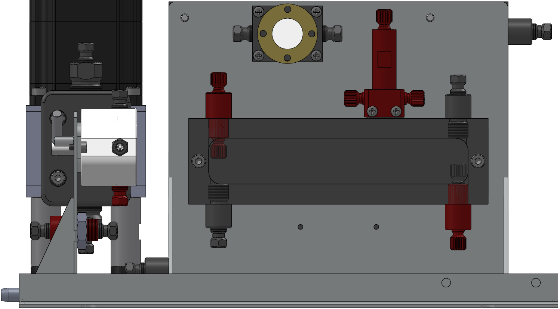 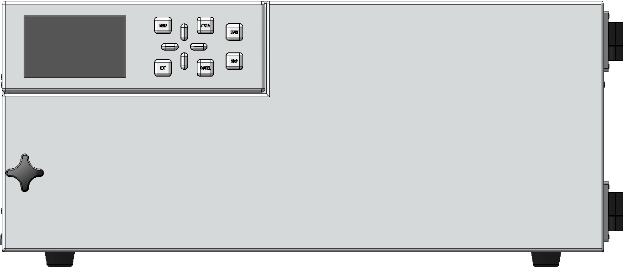 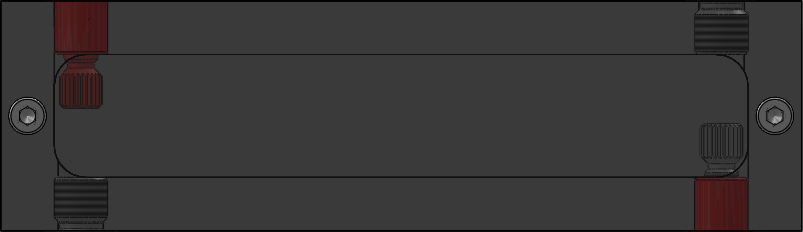 Regeneration der Transferlösung
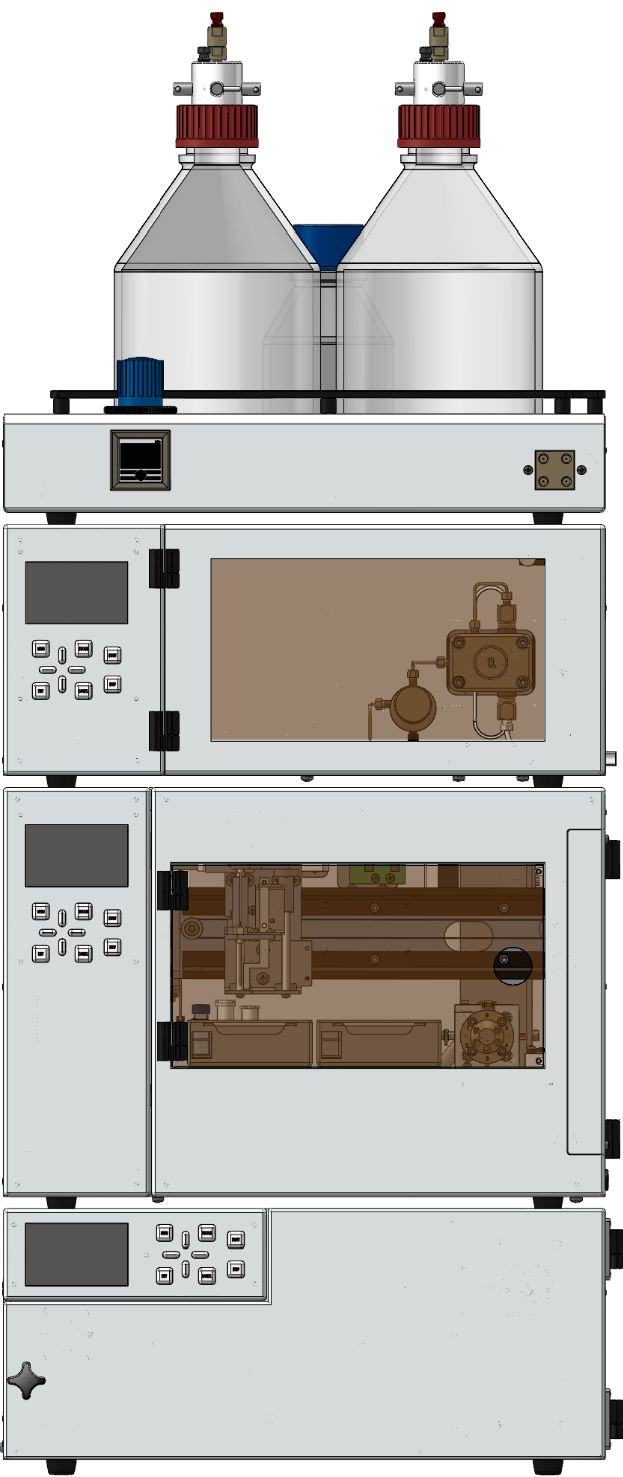 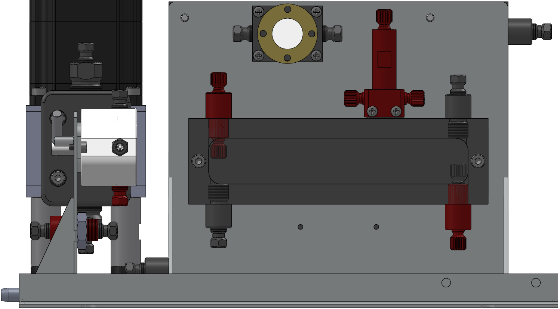 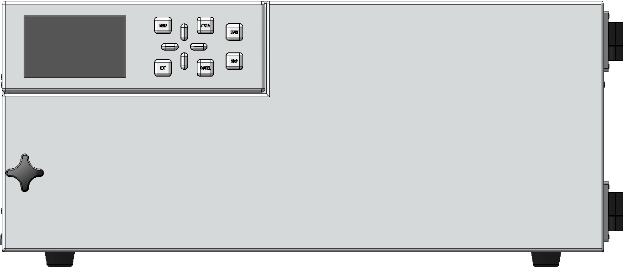 Die Ionenaustauschkammer ist gefüllt mit Austauschkationen-partikeln.
H+
H+
H+
H+
H+
H+
H+
H+
H+
H+
Wenn das Harz neu regeneriert ist, ist die Partikeloberfläche mit Wasserstoffionen belegt.
H+
H+
H+
H+
H+
H+
Regeneration der Transferlösung
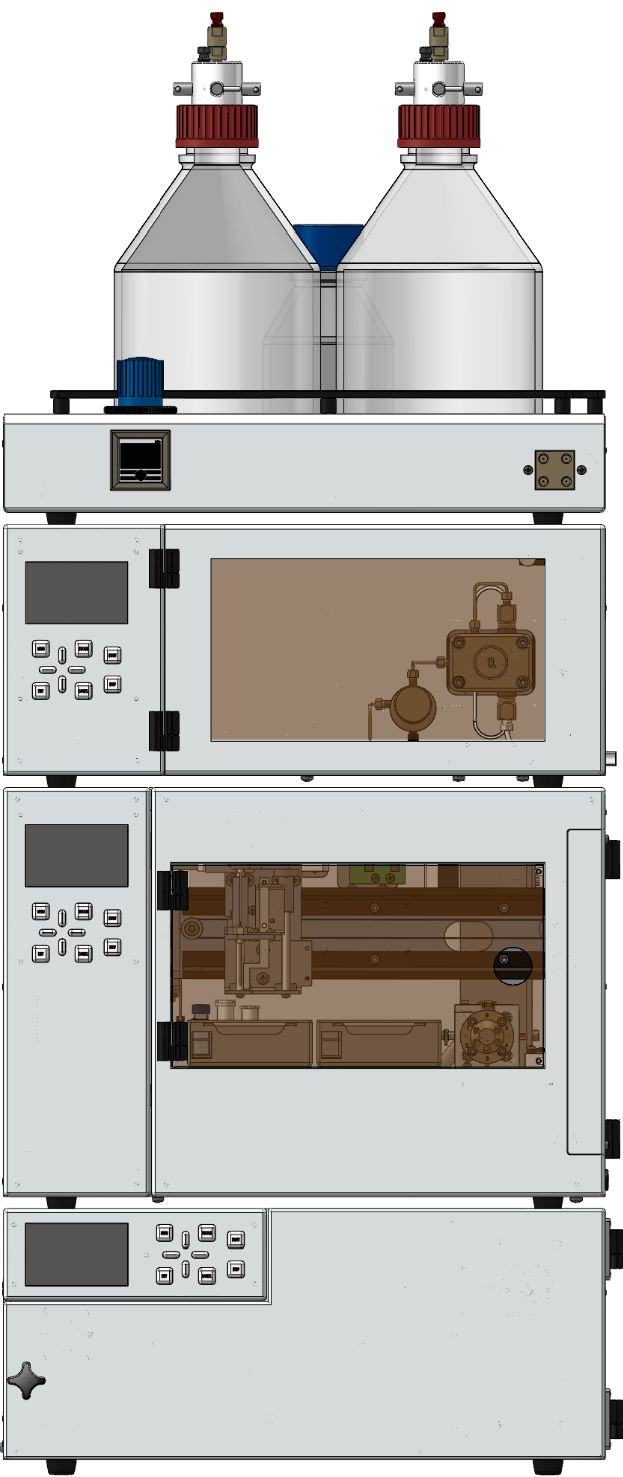 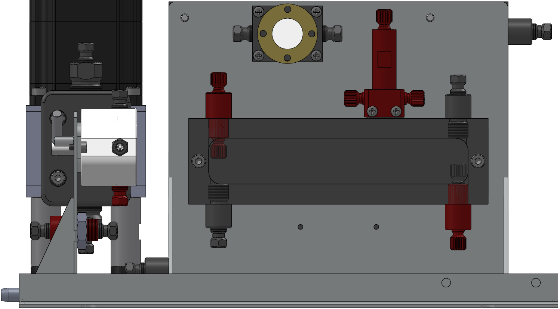 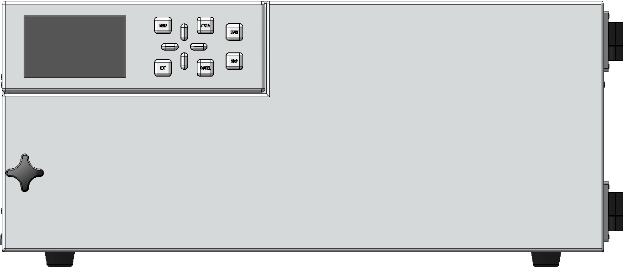 Die regenerierte Transferlösung fließt zurück in die Suppressionskammer für den nächsten Zyklus.
H+
H+
Na+
H+
H+
H+
H+
H+
H+
Na+
H+
H+
H+
H+
H+
H+
Na+
H+
H+
Über die Transferlösung transportierte Natriumkationen werden durch die im Austauscher gebundenen Wasserstoffionen ausgetauscht.
Anionen Detektion
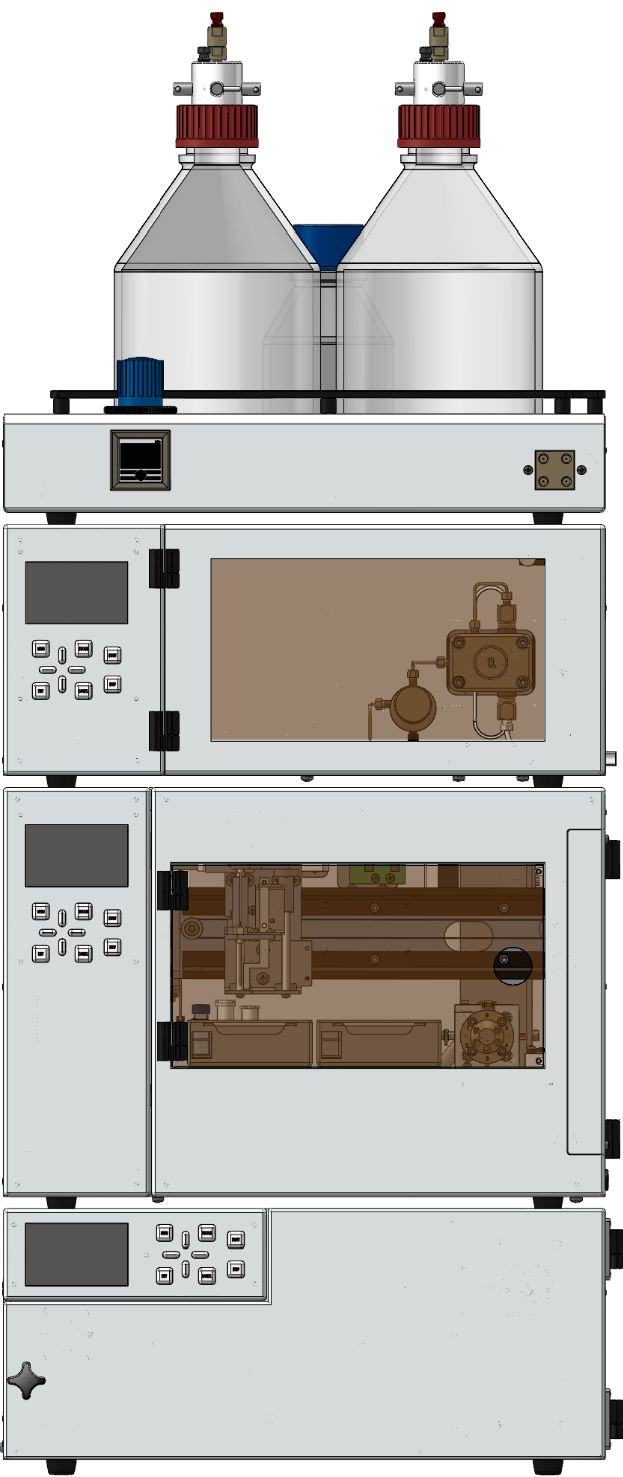 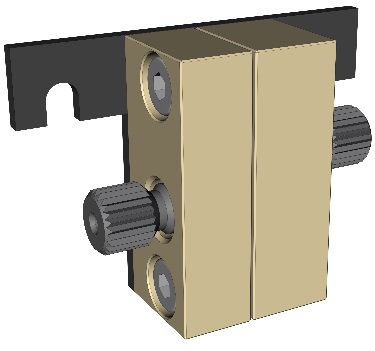 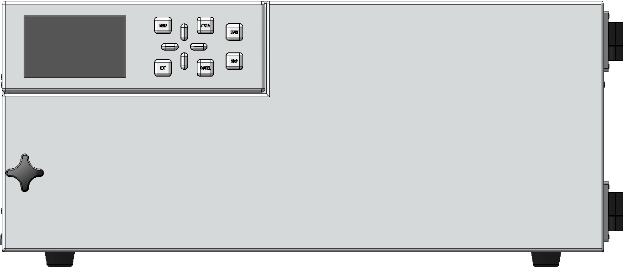 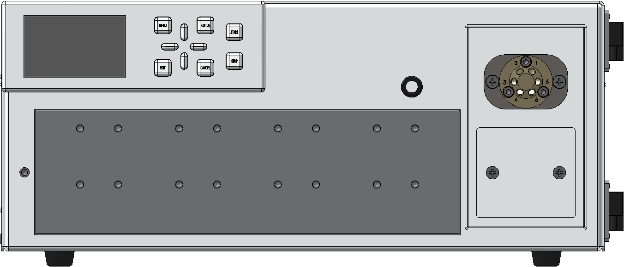 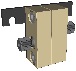 Innerhalb des Leitfähigkeitsdetektors, nahe des Ausgangs der semipermeablen Membran, sitzt die Leitfähigkeitsmesszelle.
Anionen Detektion
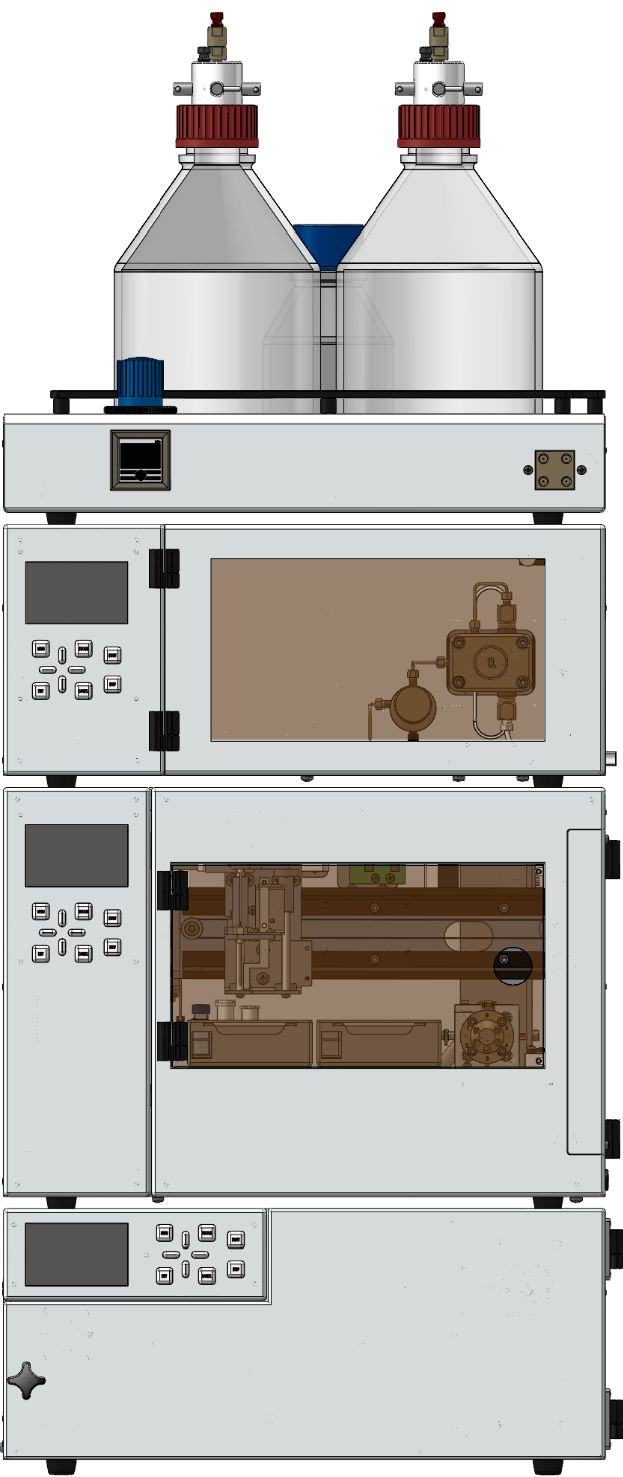 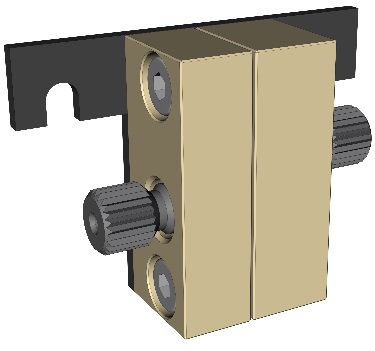 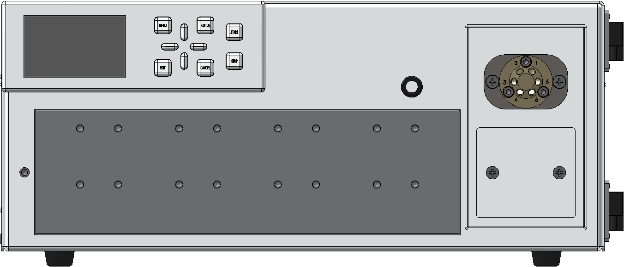 Die Leitfähigkeitsmesszelle besteht aus zwei sich gegenüberliegenden Elektroden.
Anionen Detektion
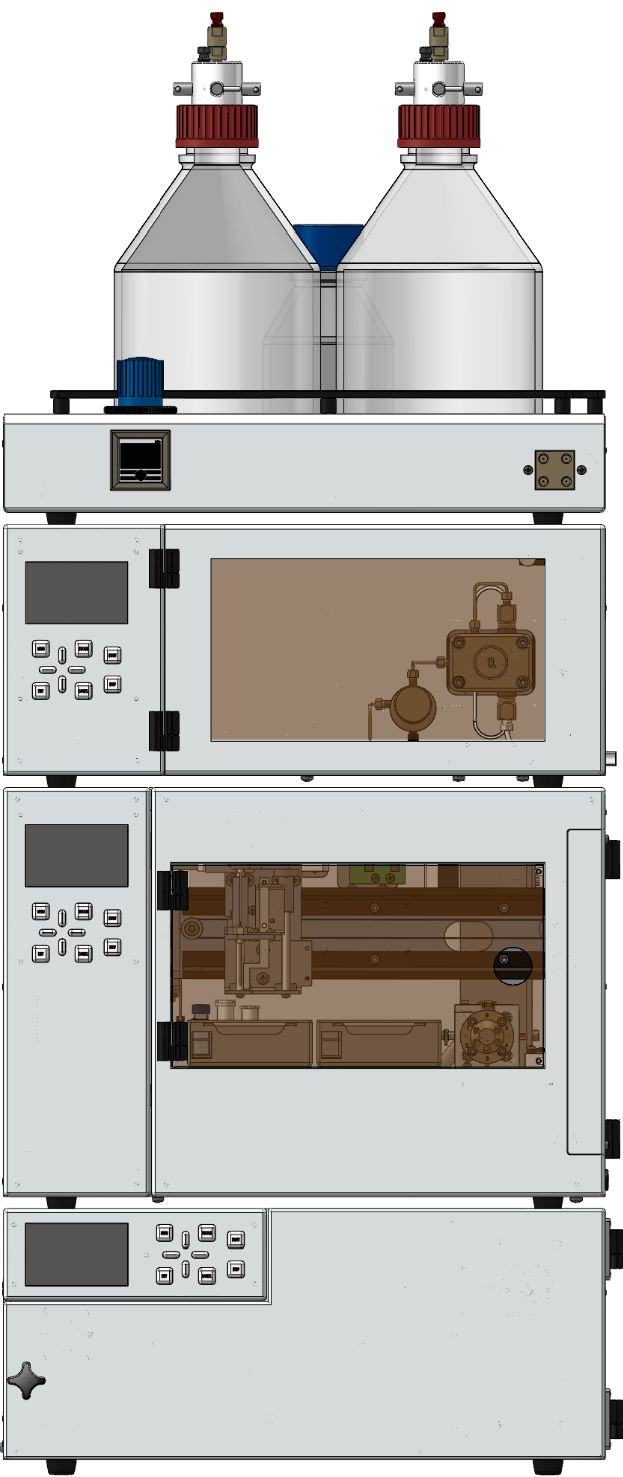 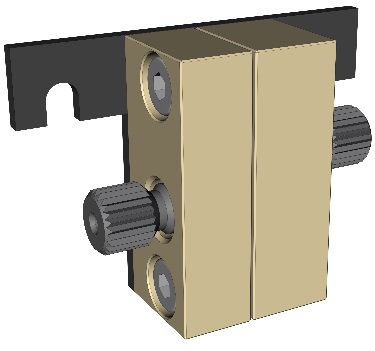 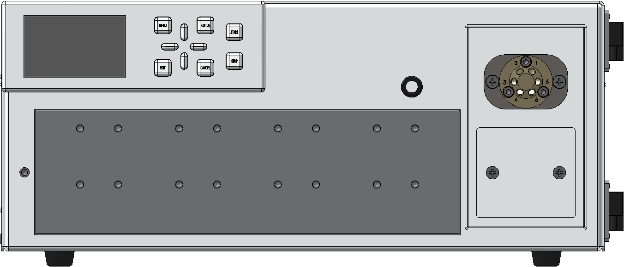 Zwischen den beiden Elektroden läuft die mobile Phase inklusive der Anionen und der Puffersalze.
Anionen Detektion
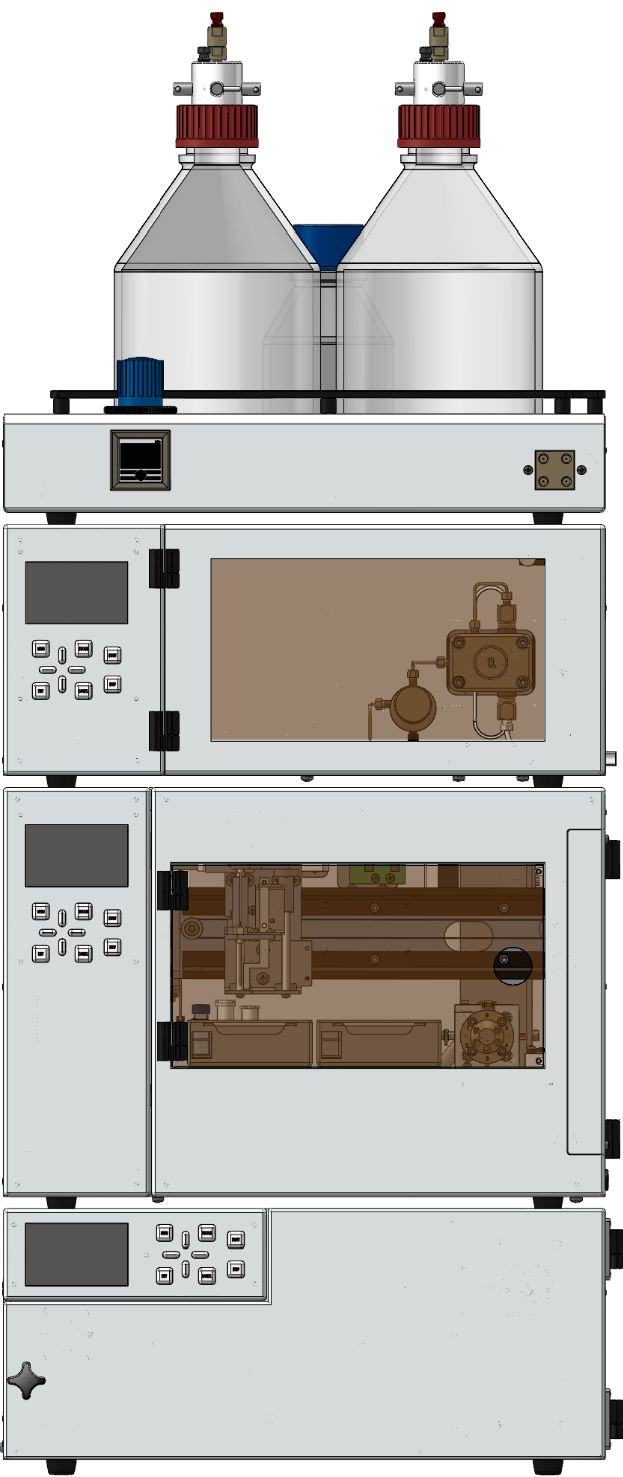 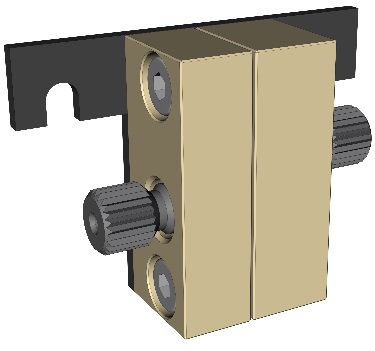 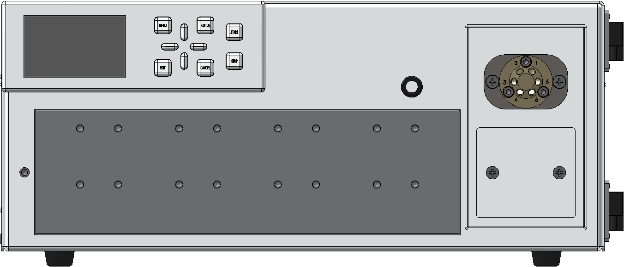 F-
Wenn Anionen die Elektroden passieren, ändert sich die Leitfähigkeit der mobilen Phase und ein elektrisches Signal wird gemessen.
Anionen Detektion
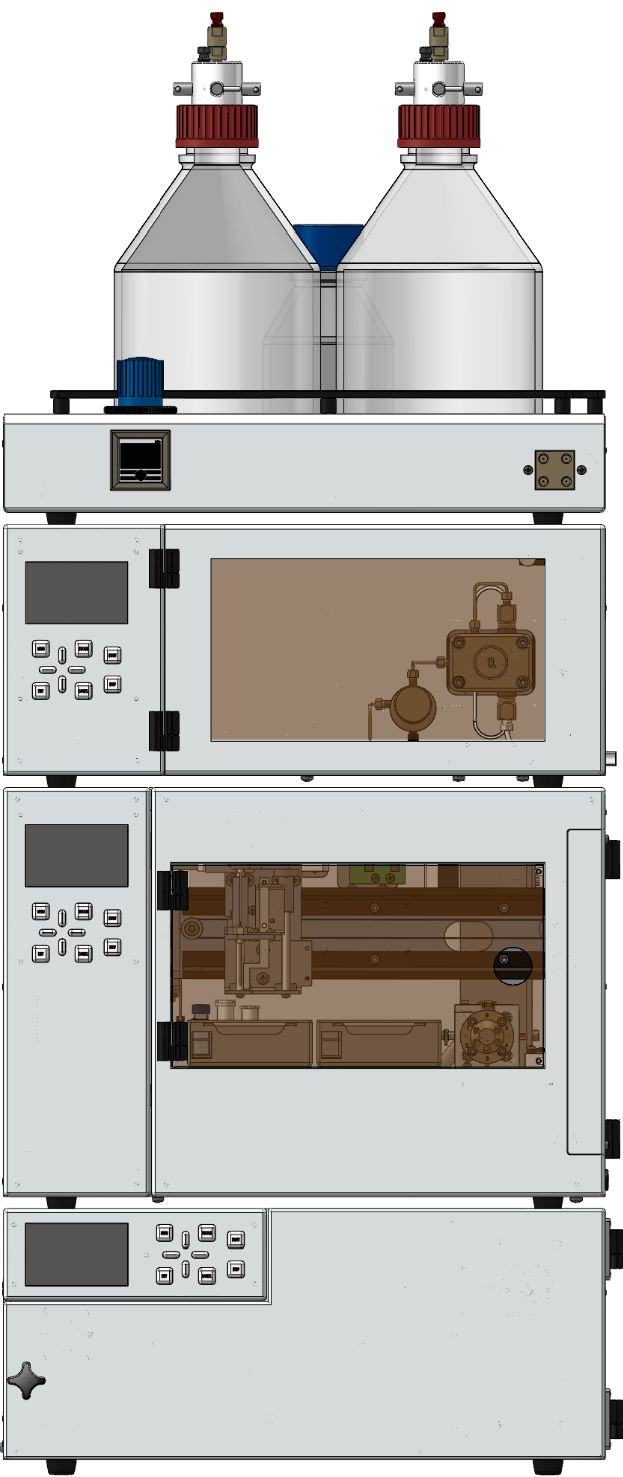 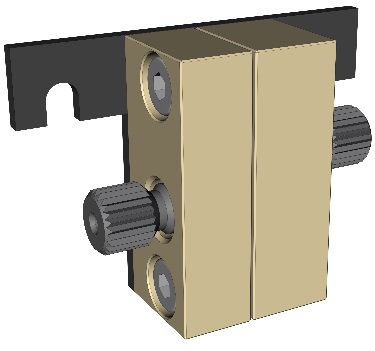 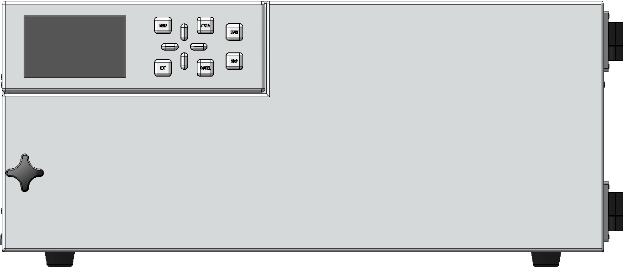 Chlorid
σ   [µS/cm]
Fluorid
H2CO3
H2CO3
H2CO3
H2CO3
Cl-
F-
H2CO3
H2CO3
H2CO3
t   [min]
Fluorid und Chlorid passieren die Elektroden. Die sich verändernde Leitfähigkeit wird aufgenommen und als Chromatogramm dargestellt.
Anionen Detektion
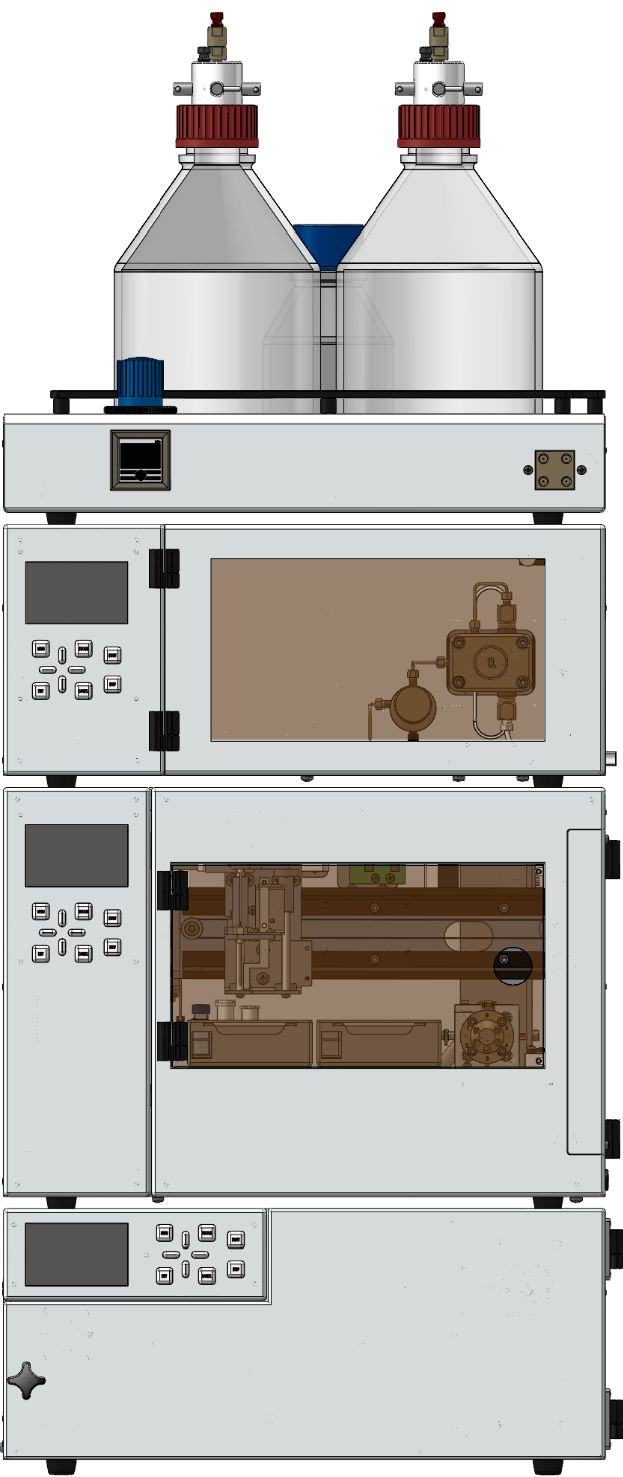 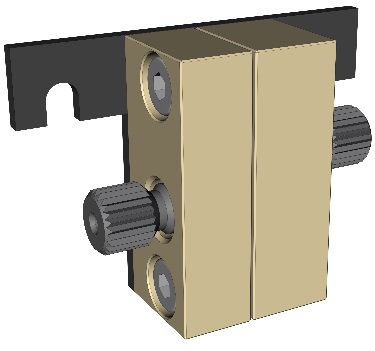 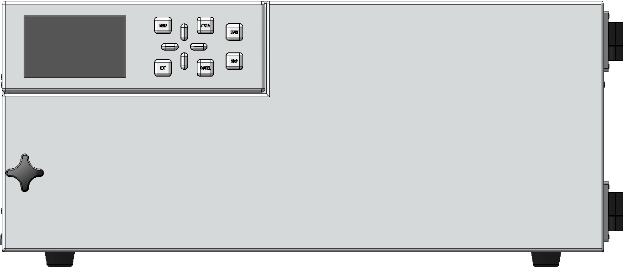 σ   [µS/cm]
t   [min]
Fluorid und Chlorid passieren die Elektroden. Die sich verändernde Leitfähigkeit wird aufgenommen und als Chromatogramm dargestellt.
Anionen Detektion
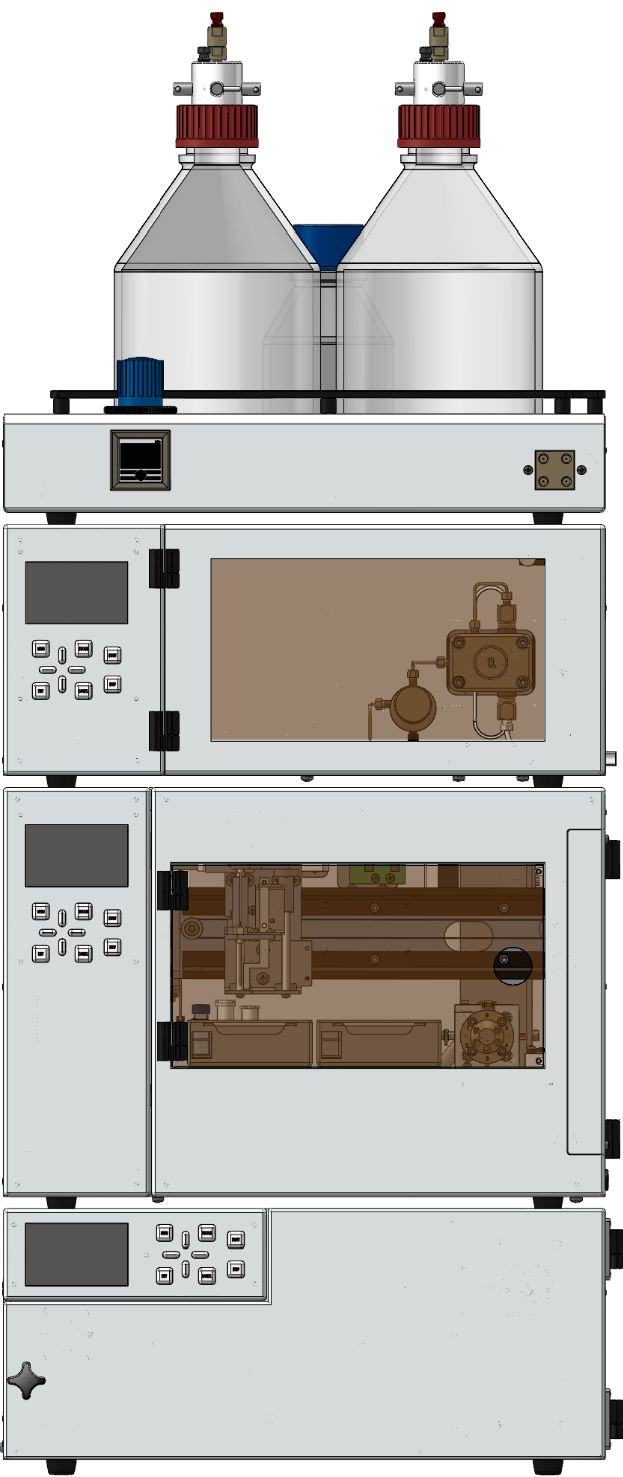 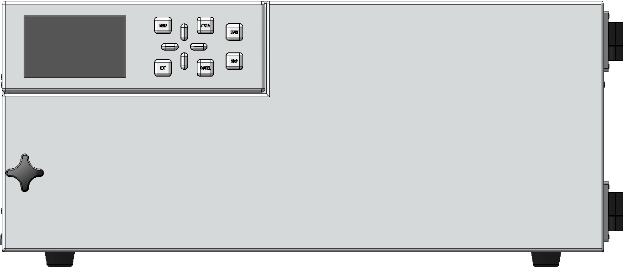 +
-
Ionen Chromatographie System S 150
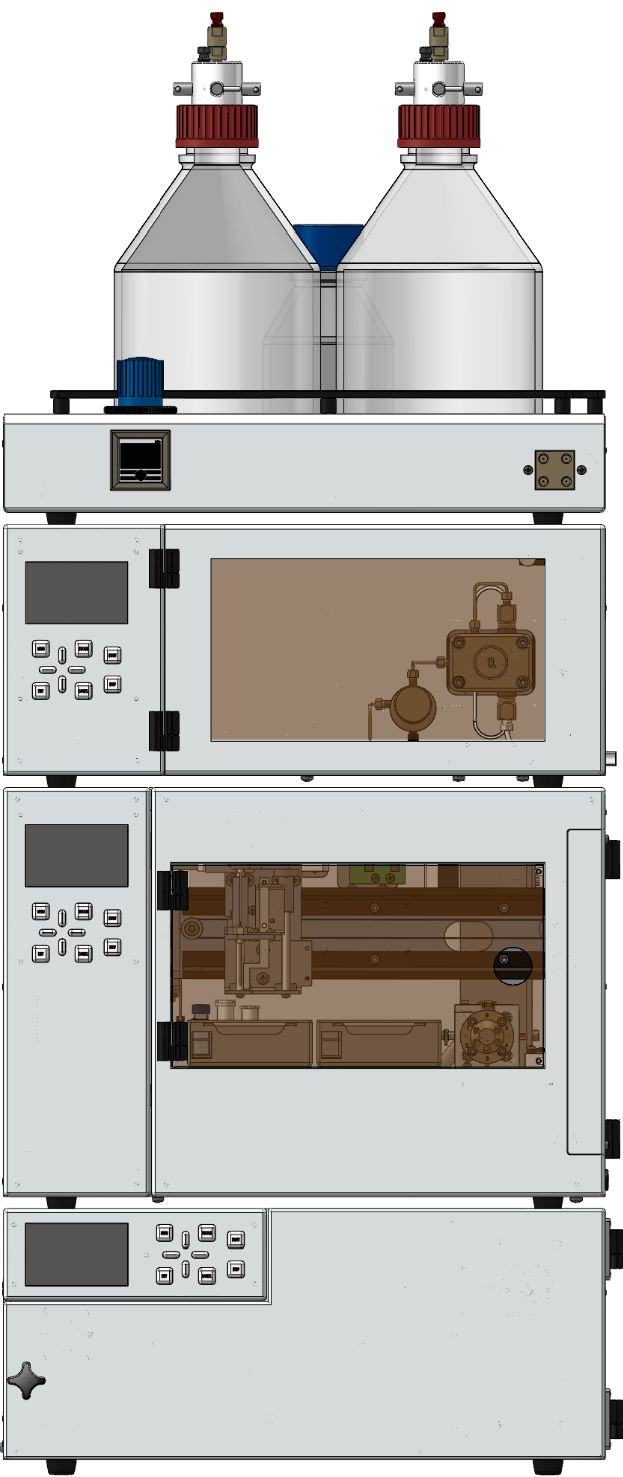 Für mehr Informationen,
kontaktieren Sie bitte Ihren 
Ansprechpartner
oder

Sykam Chromatographie Vertriebs GmbH
Carl-von-Linde-Straße 2
82256 Fürstenfeldbruck (Deutschland)

Email: info@Sykam.de
Web: http://www.Sykam.de
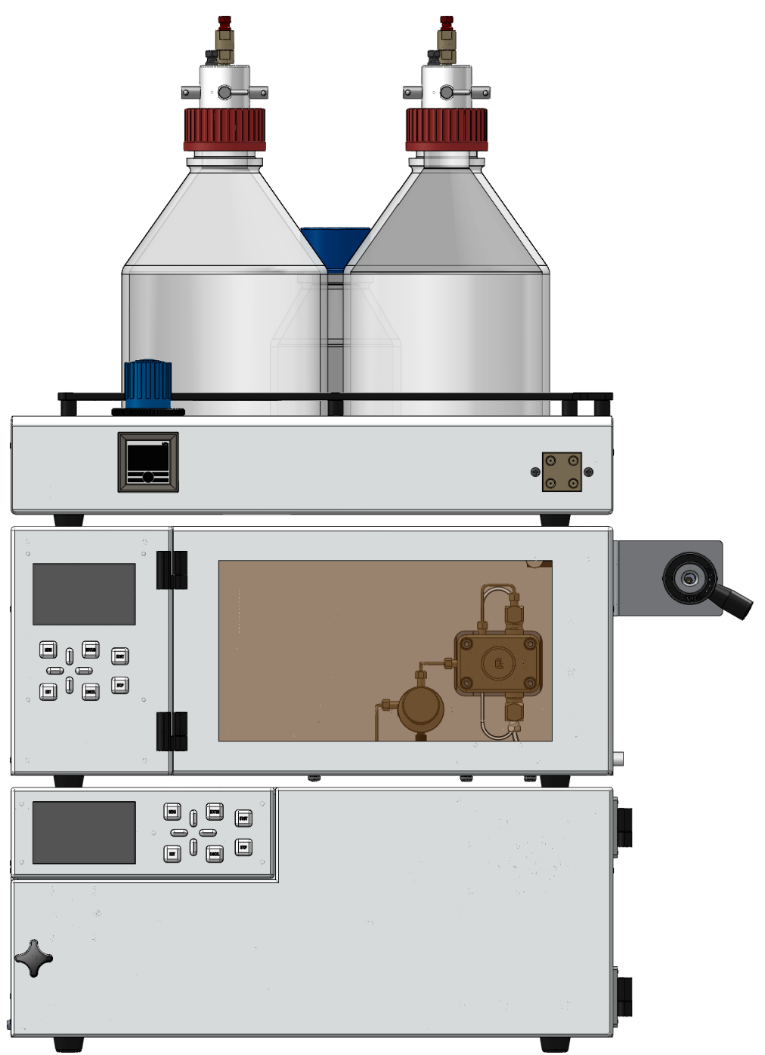 Ion Chromatography System S 150
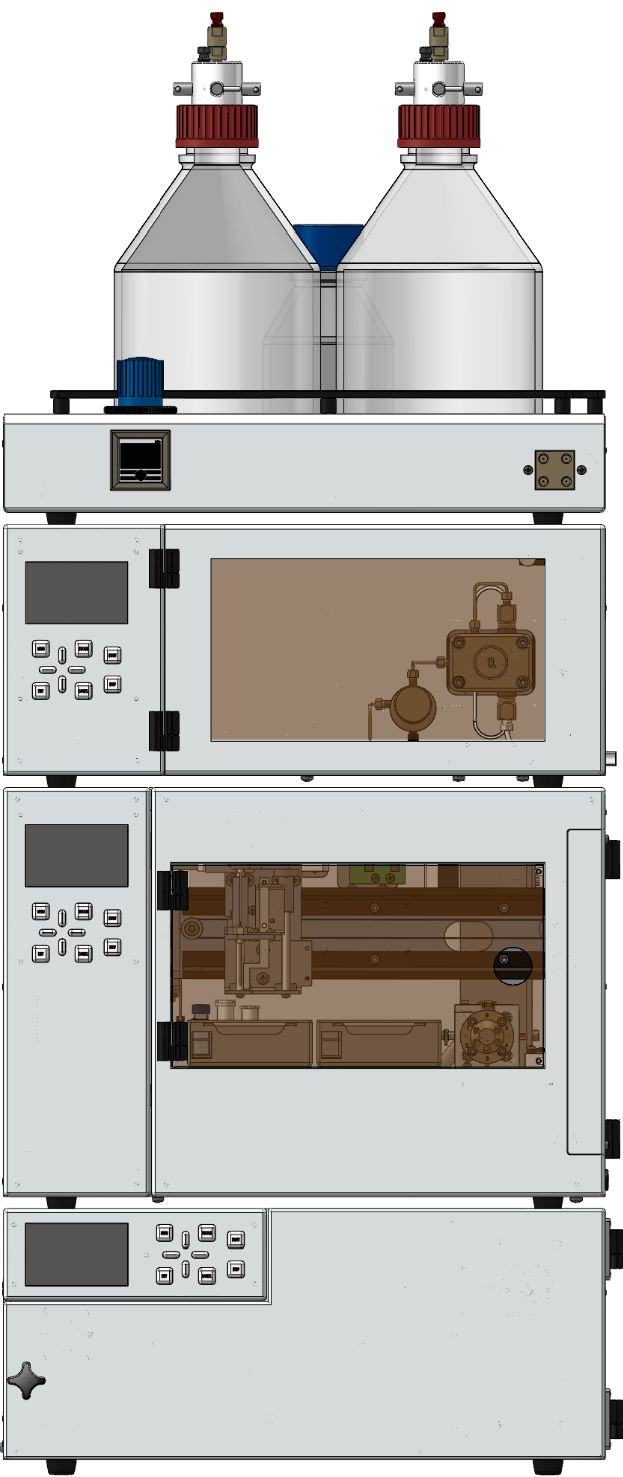 For more Information,
please contact your Distributor
or

Sykam Chromatographie Vertriebs GmbH
Carl-von-Linde-Straße 2
82256 Fürstenfeldbruck (Germany)

Email: info@Sykam.de
Web: http://www.Sykam.de
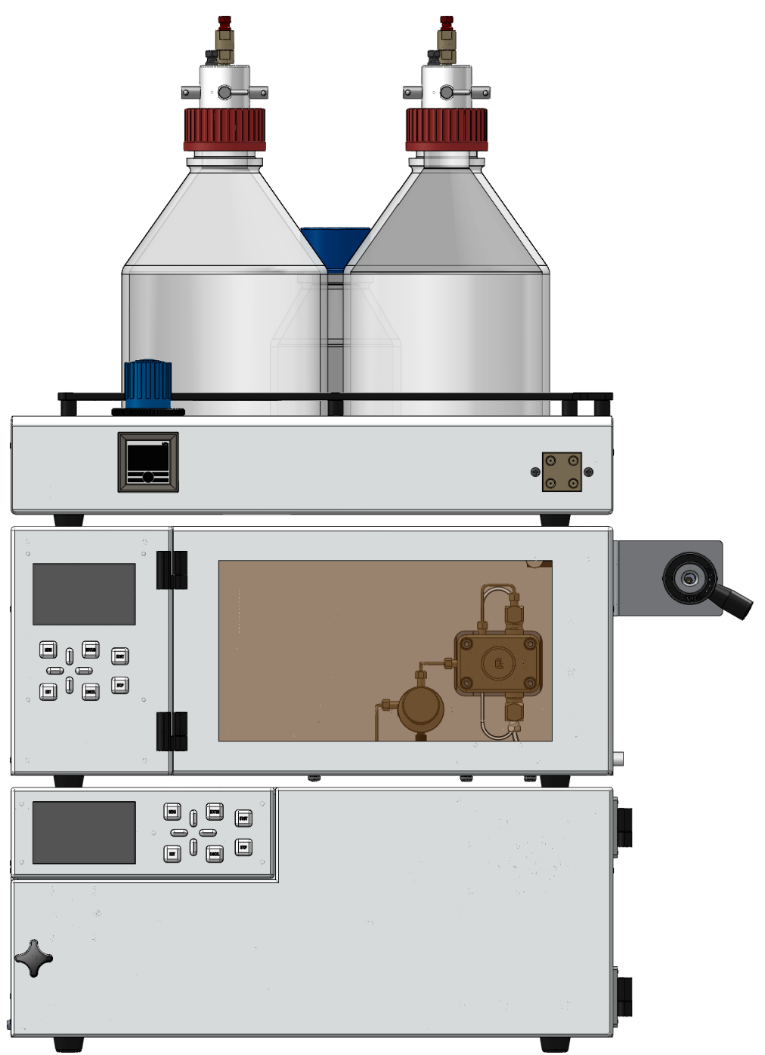 Vielen Dank